THỢ SĂN HẠT DẺ
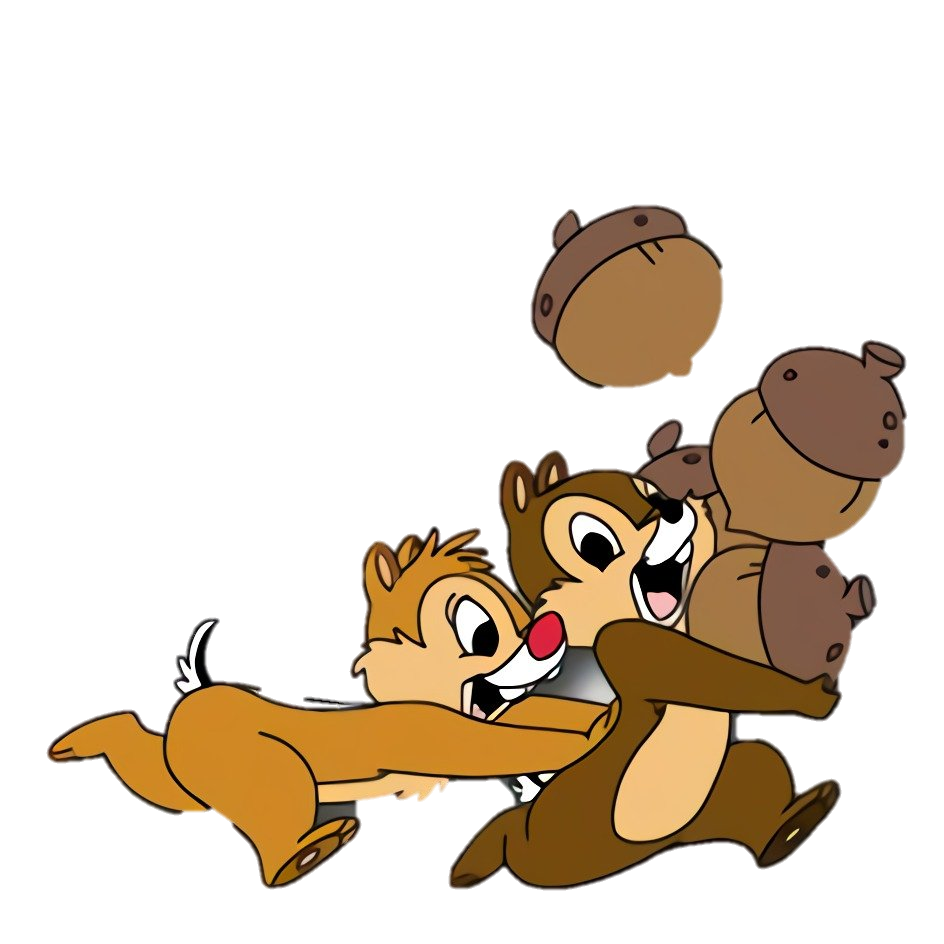 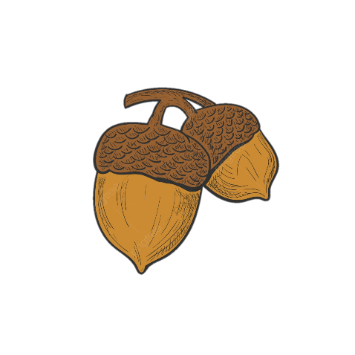 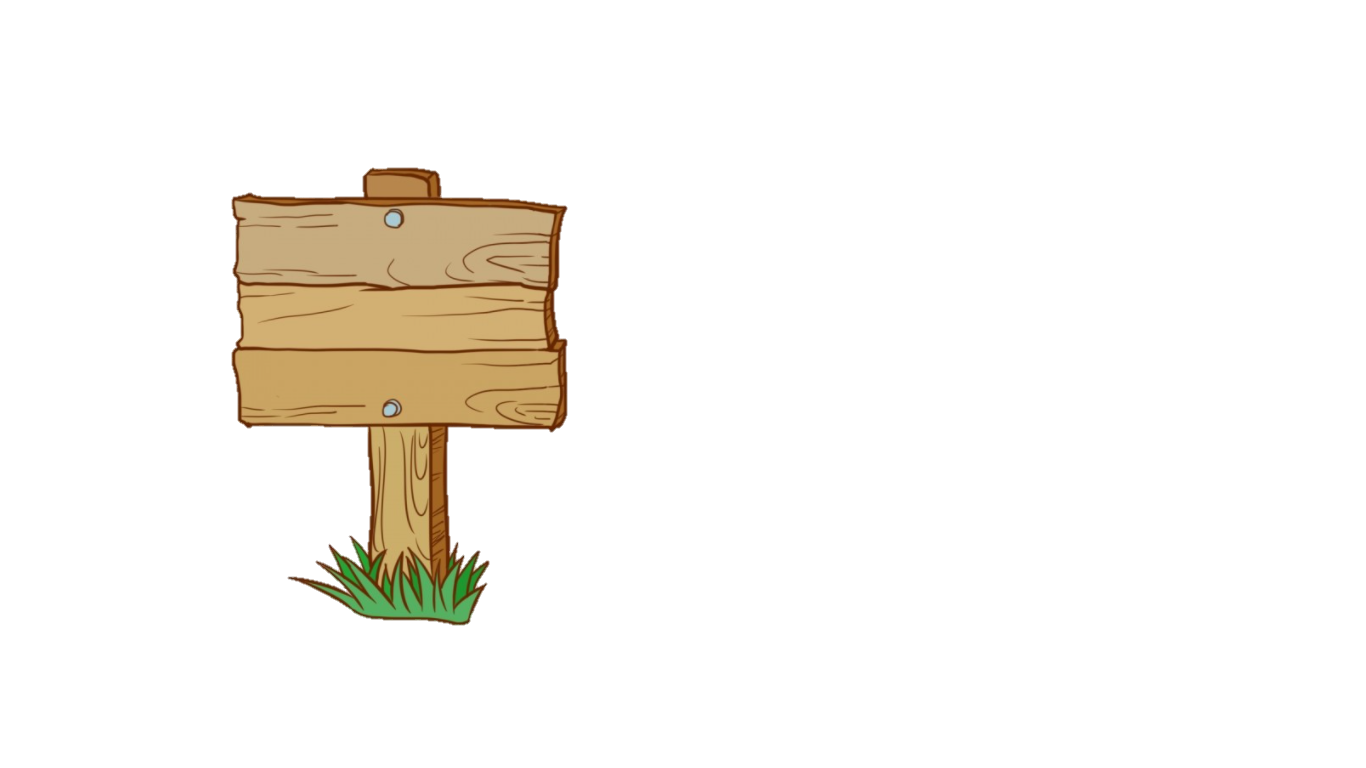 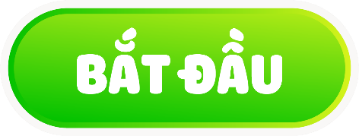 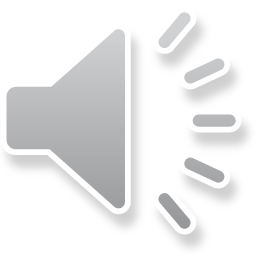 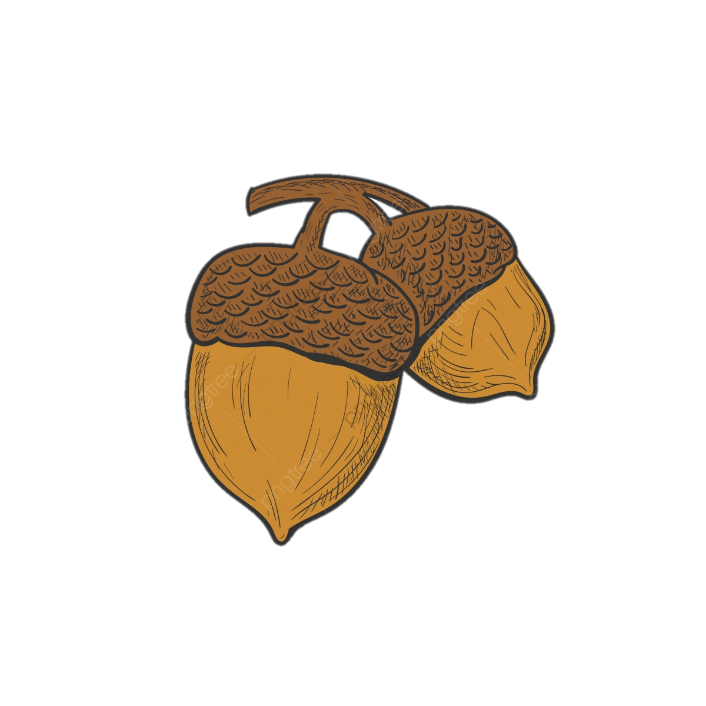 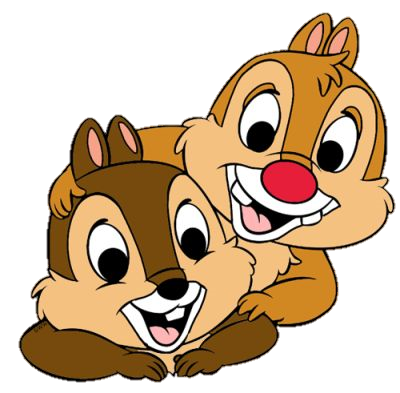 Số gồm 7 chục và 2 đơn vị 
là số nào?
A
B
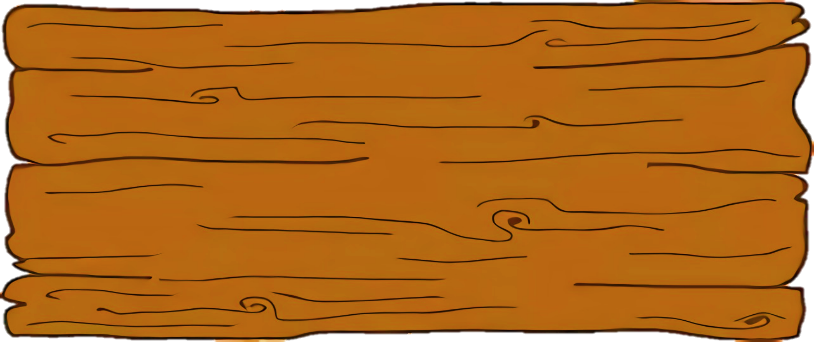 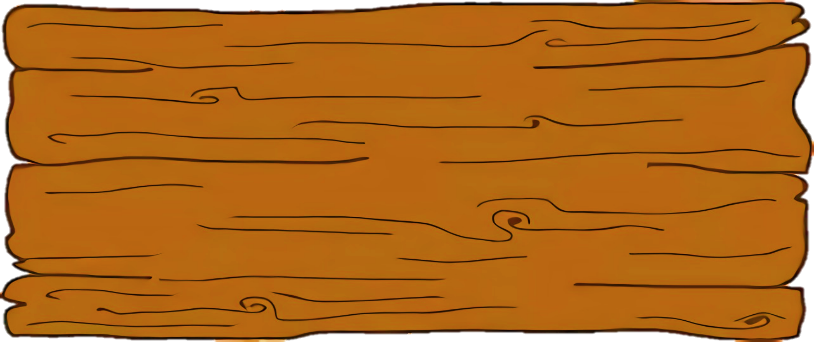 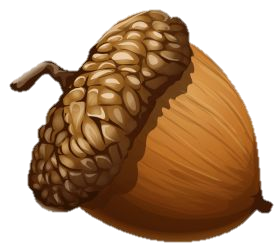 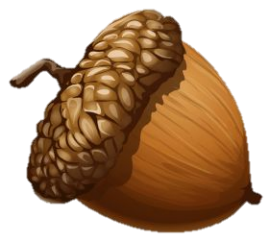 27
72
C
D
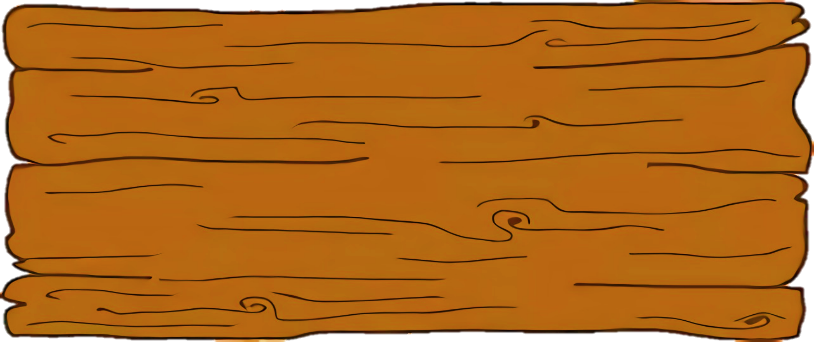 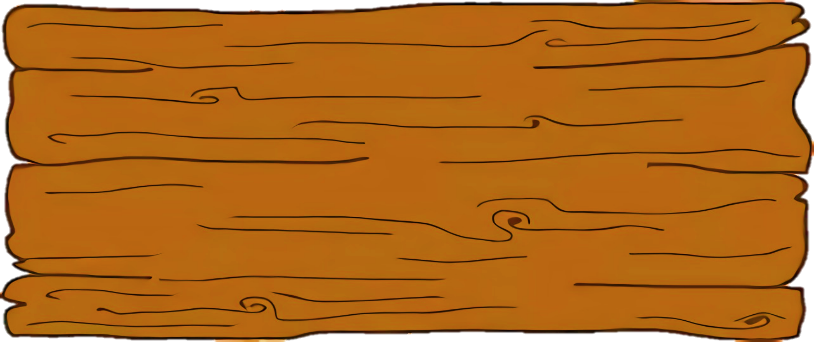 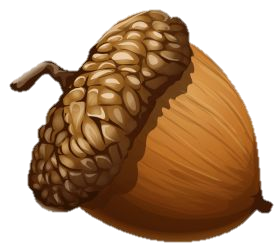 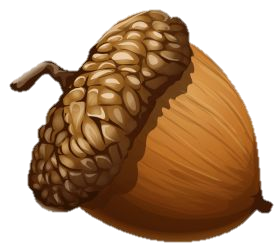 70
75
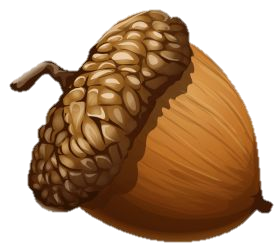 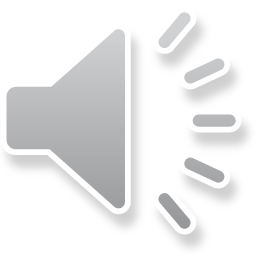 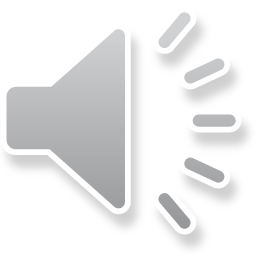 Sai mất rồi!!!
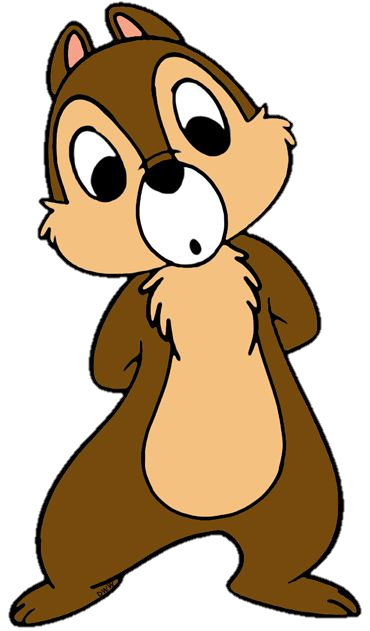 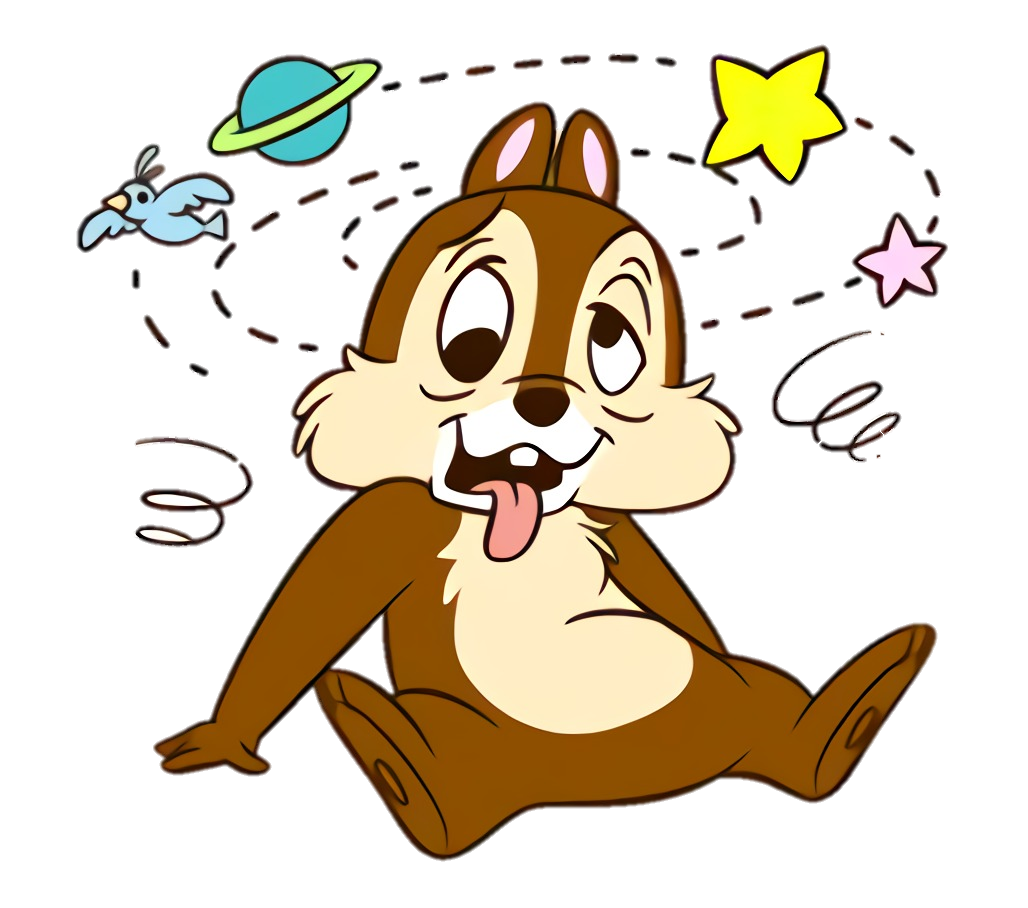 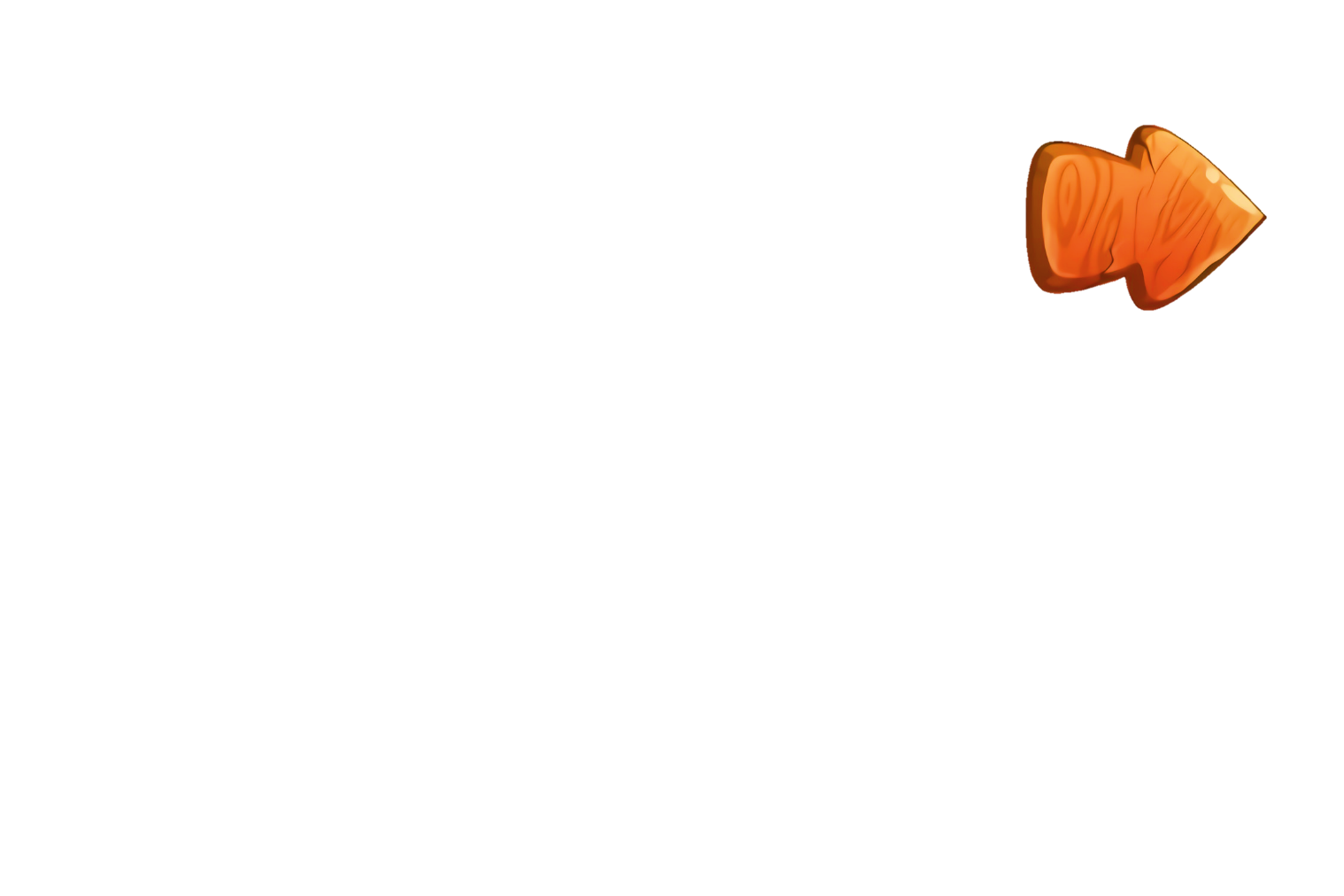 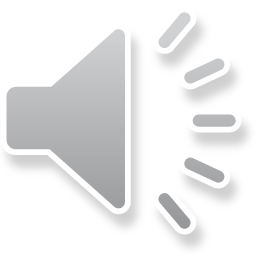 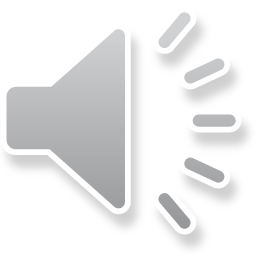 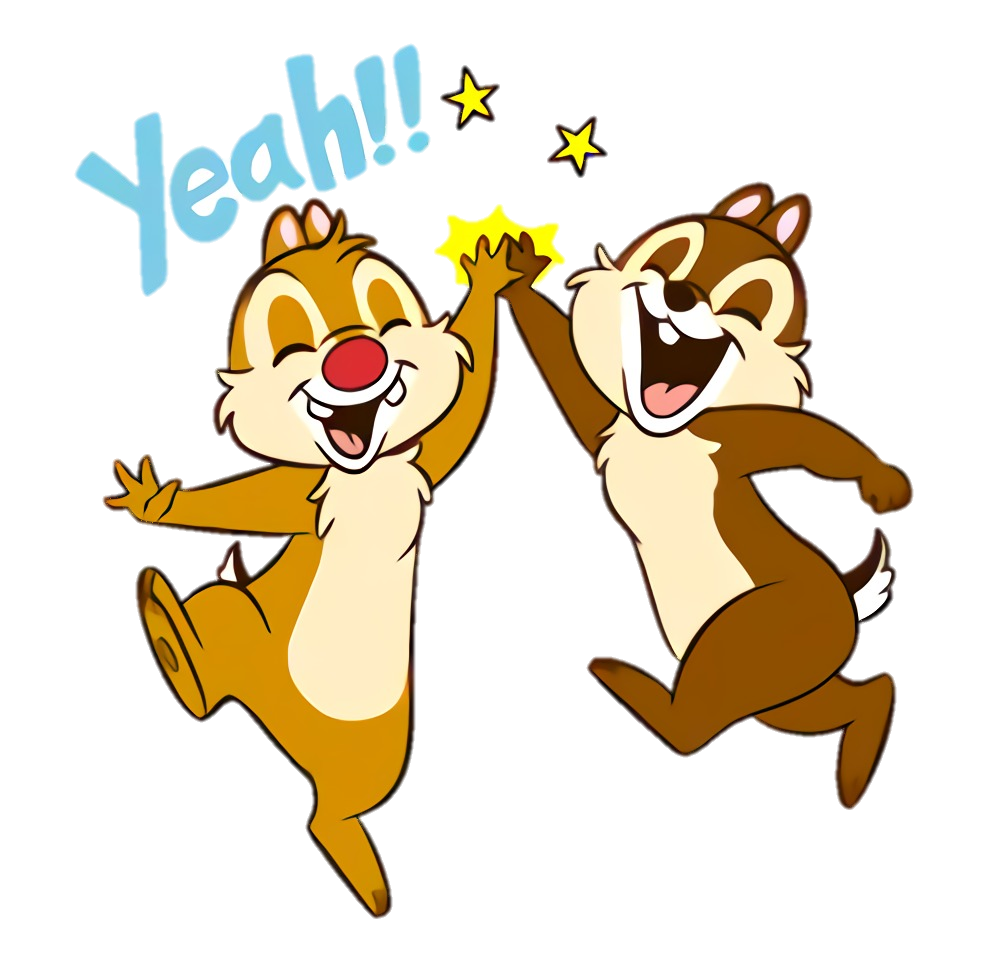 +1
Đúng rồi!
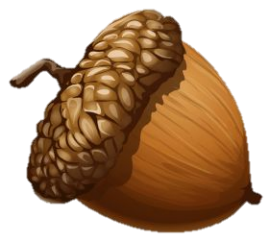 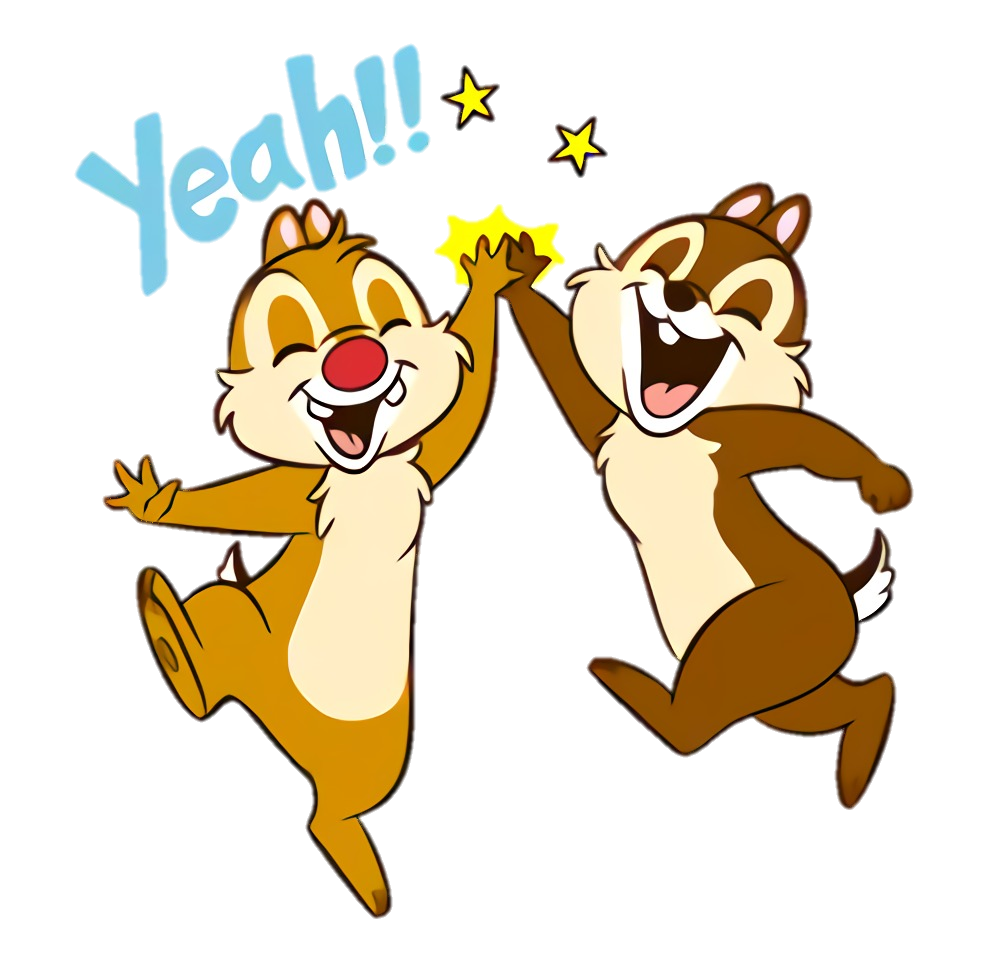 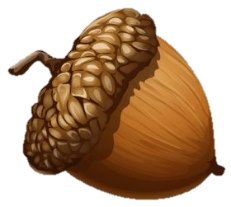 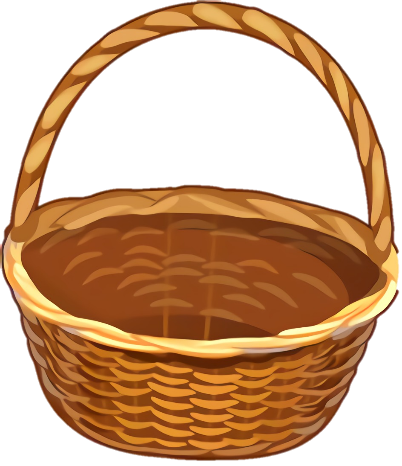 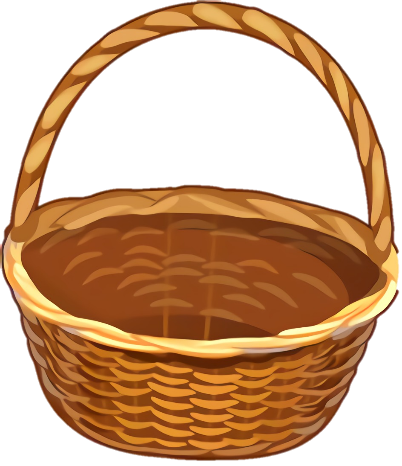 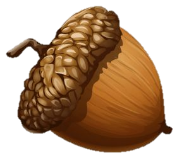 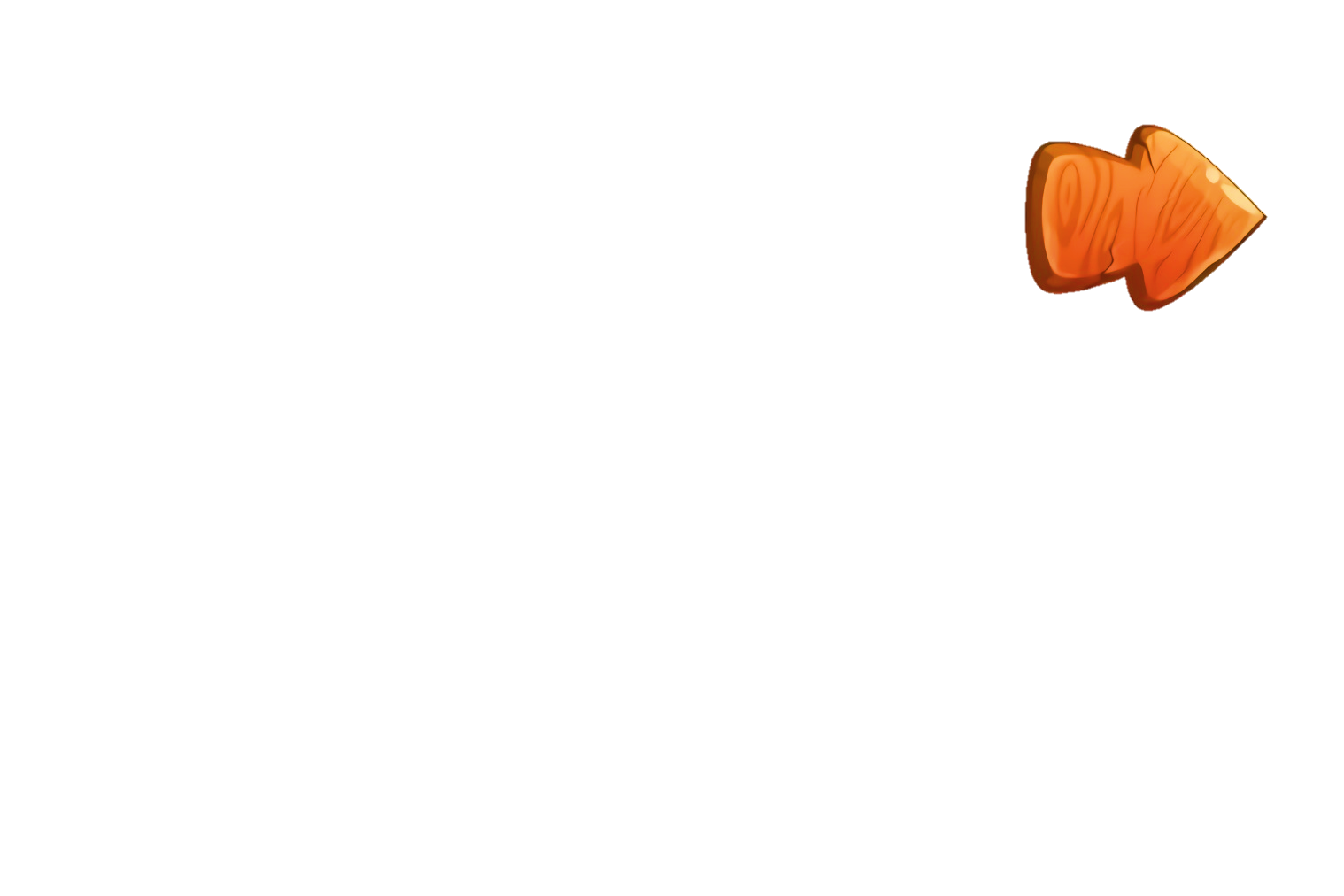 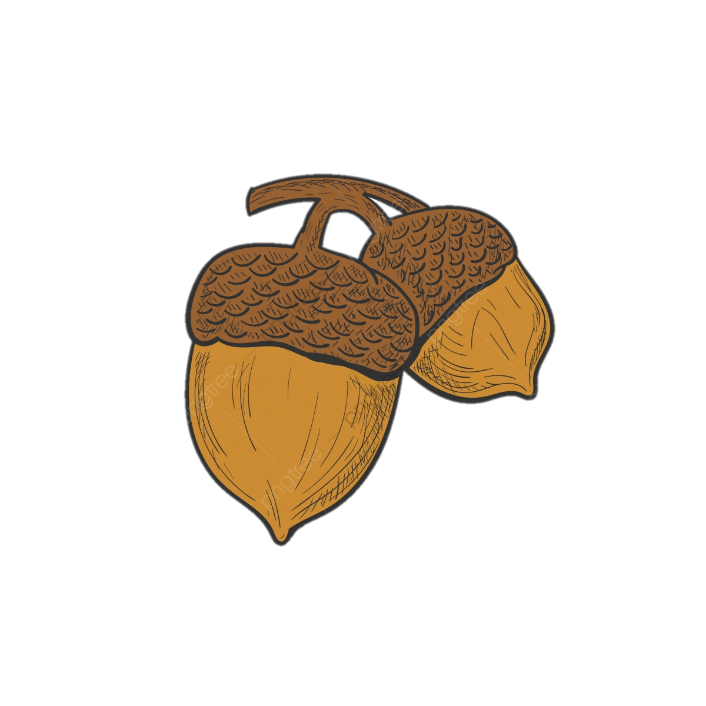 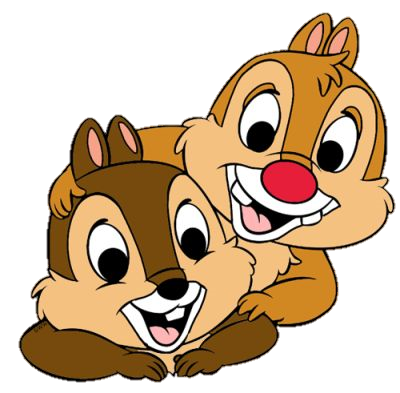 48 = … + 8
A
B
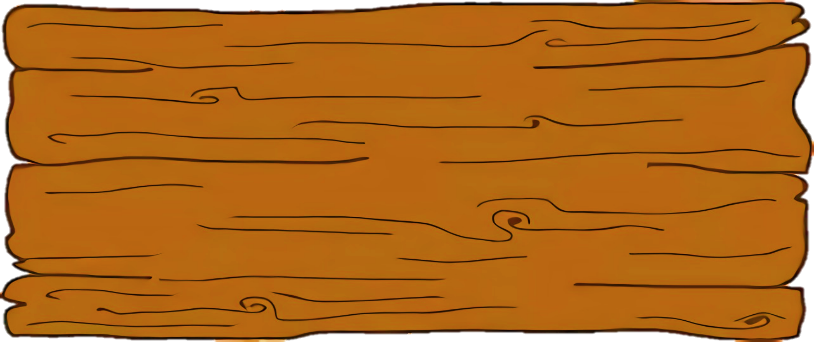 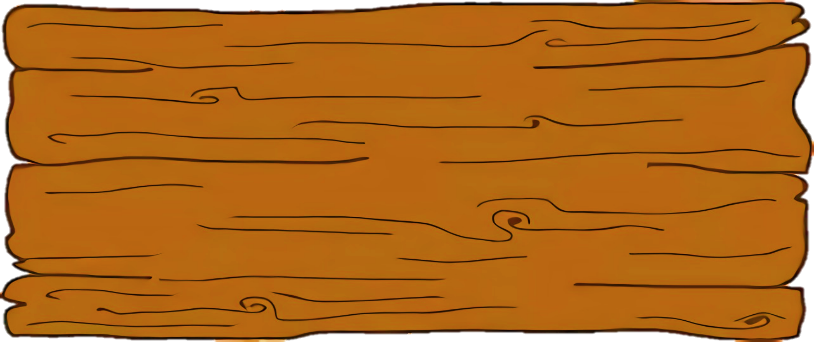 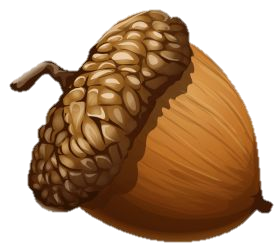 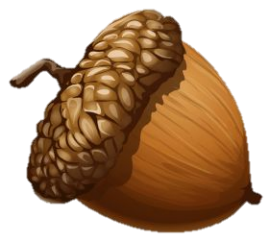 41
48
C
D
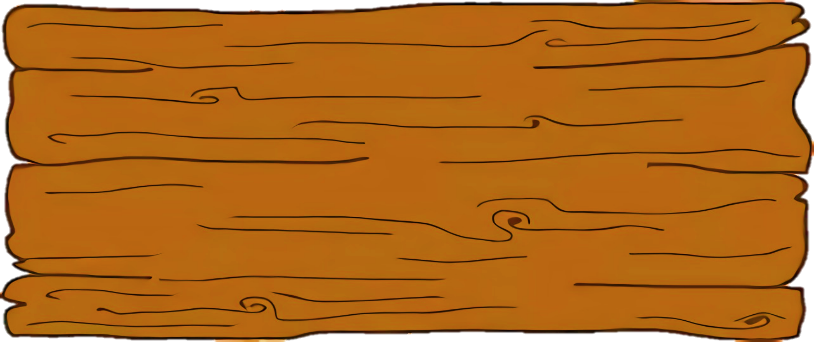 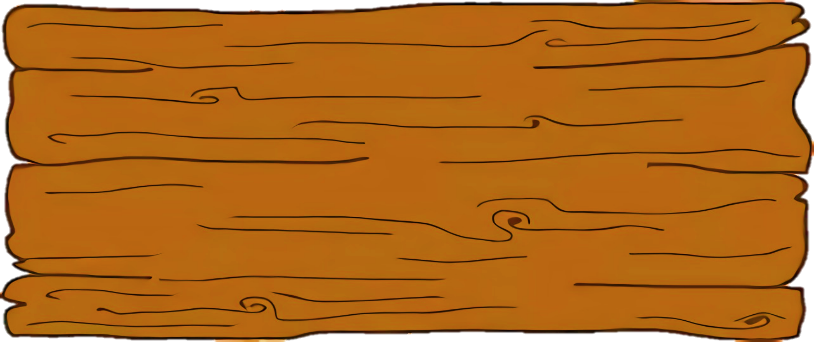 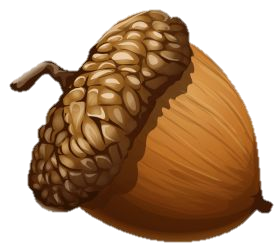 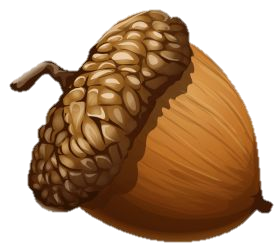 40
44
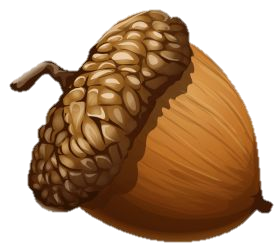 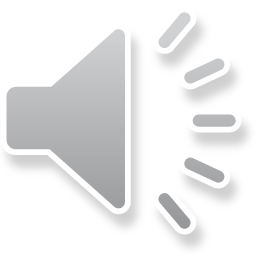 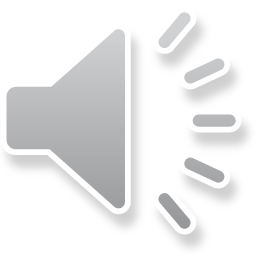 Sai mất rồi!!!
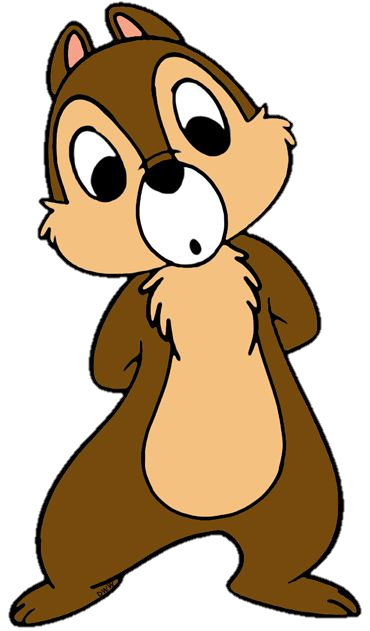 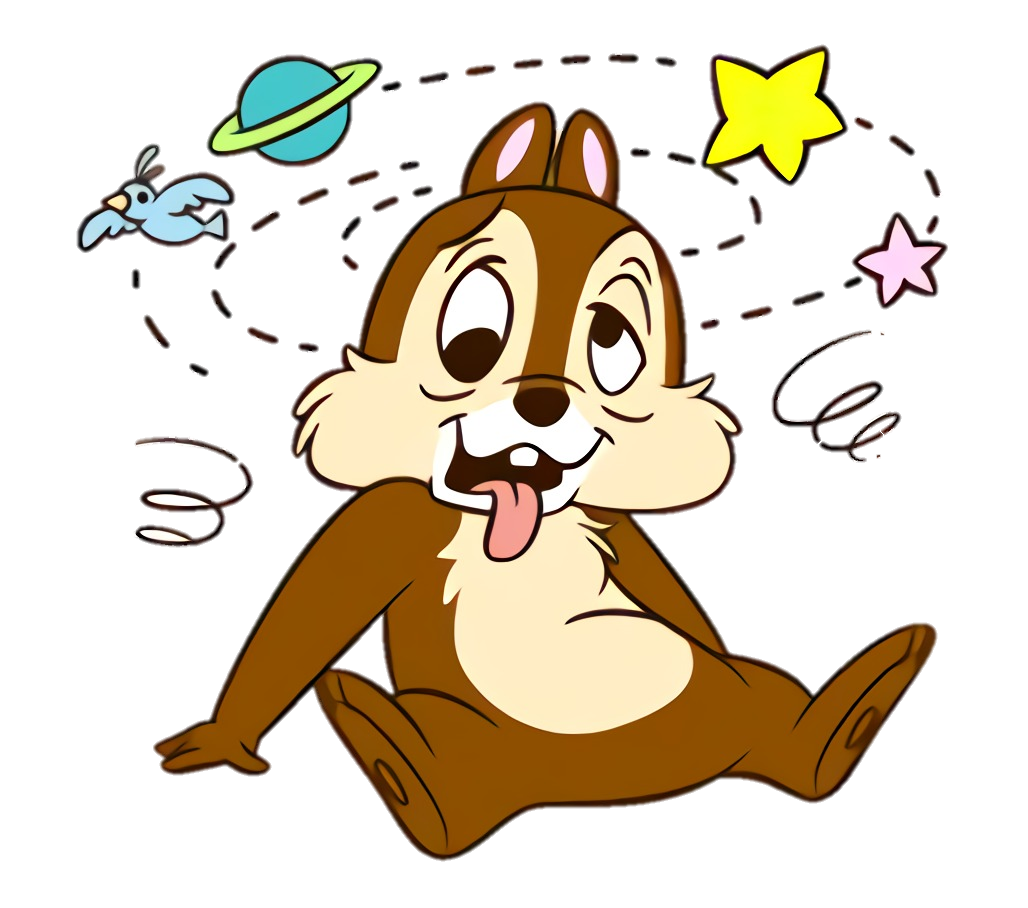 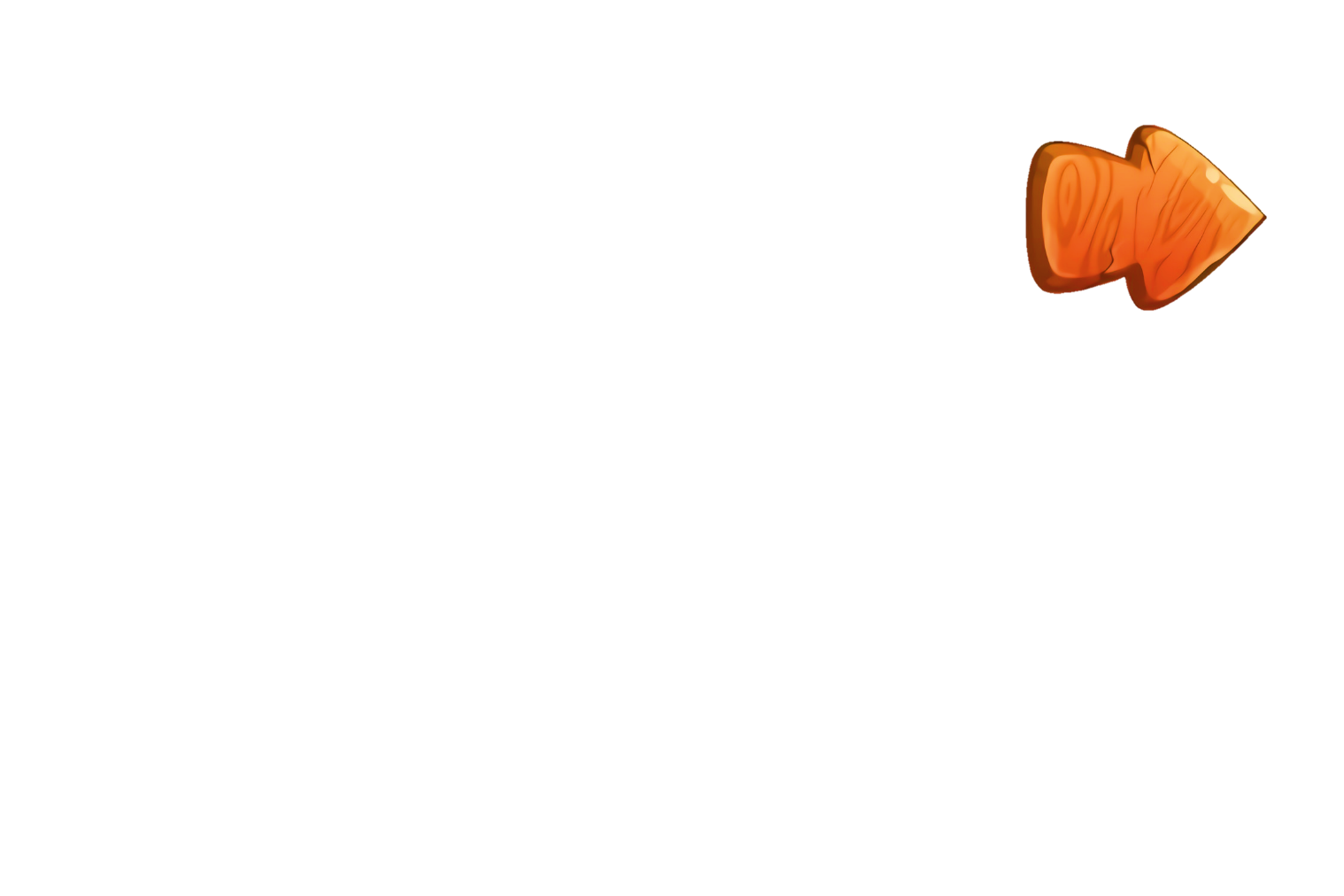 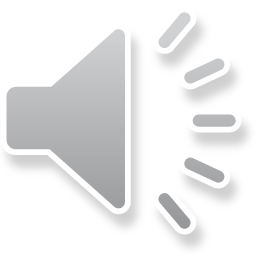 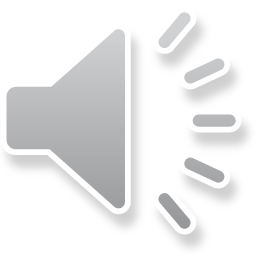 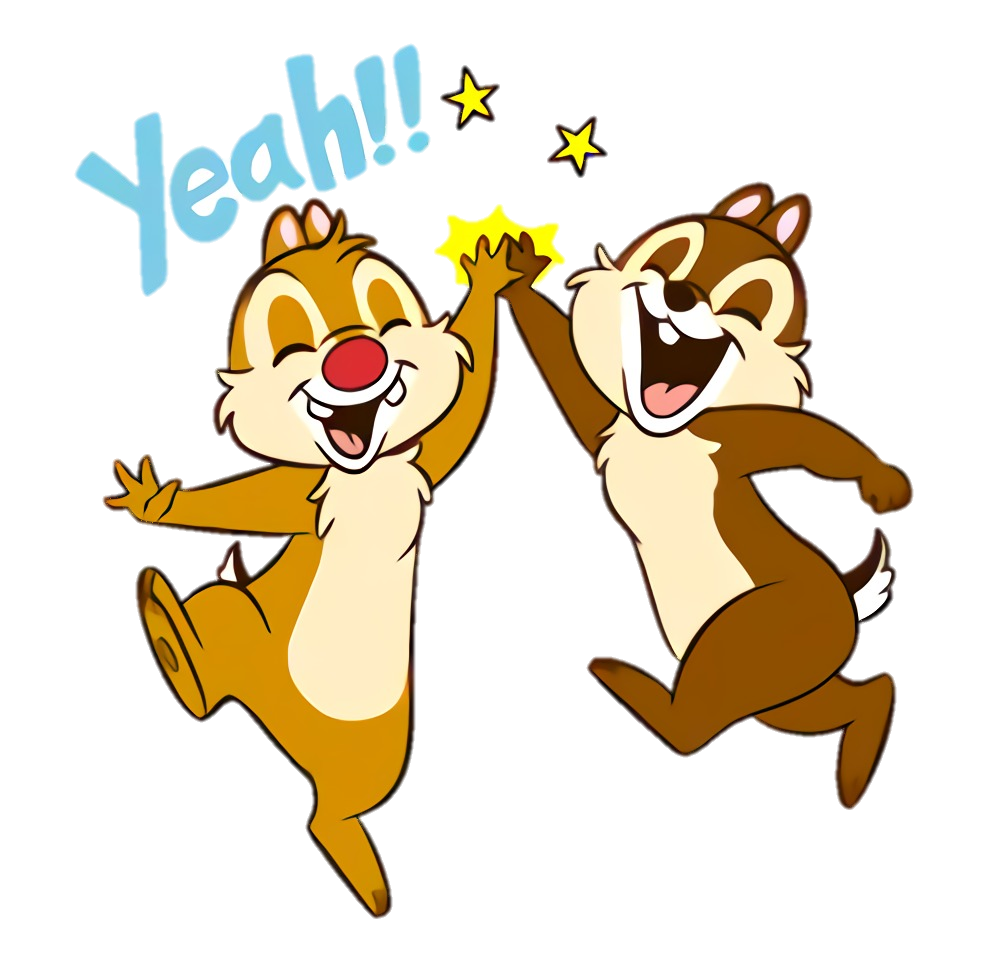 +1
Đúng rồi!
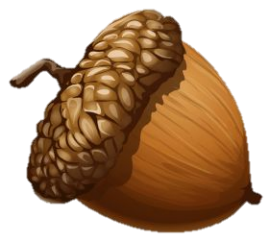 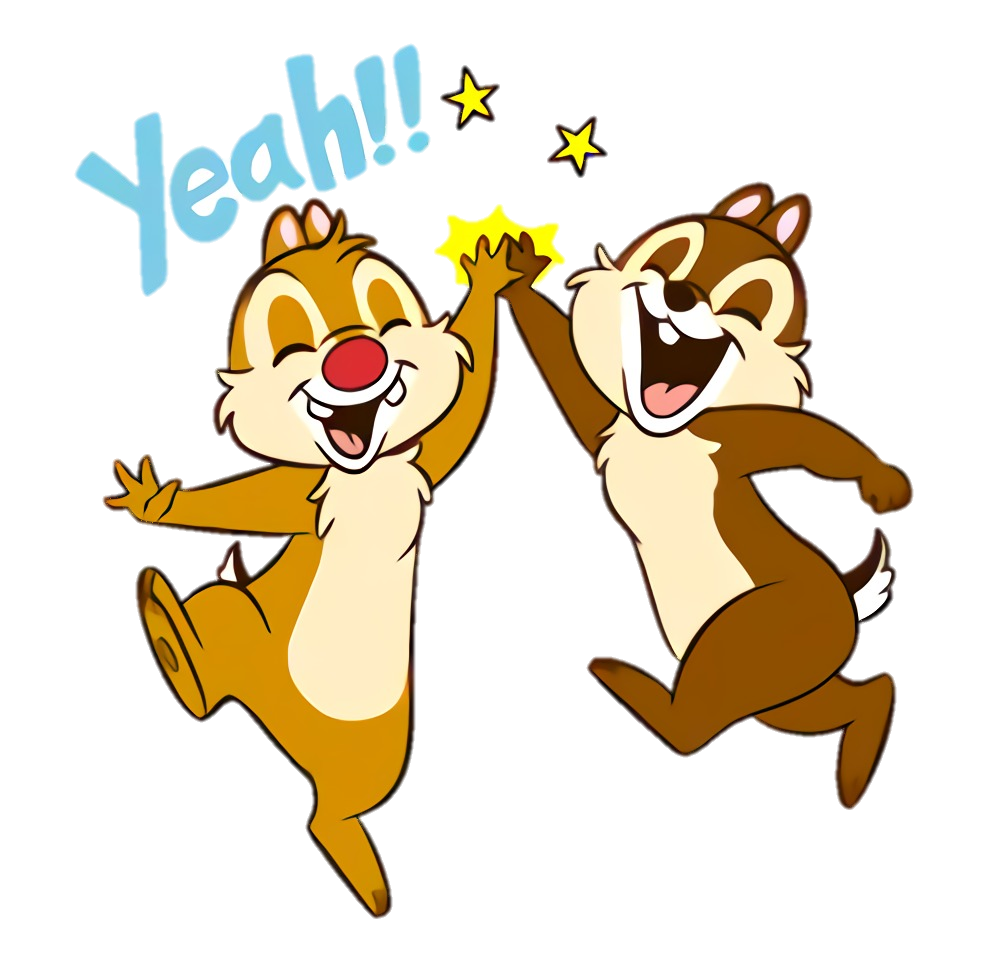 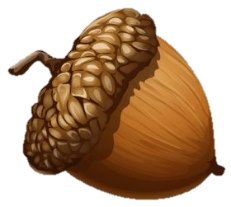 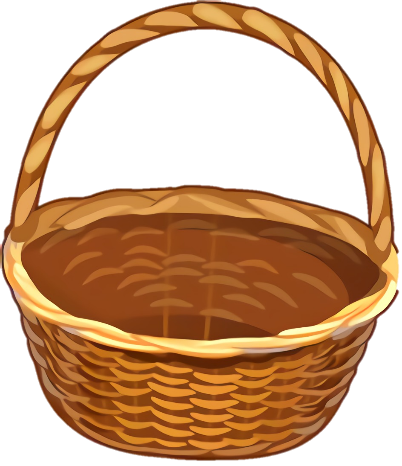 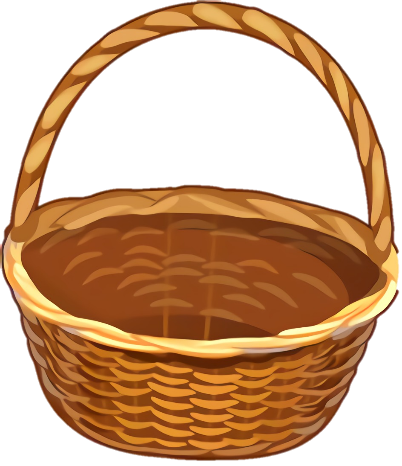 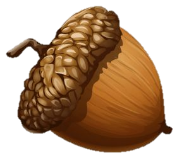 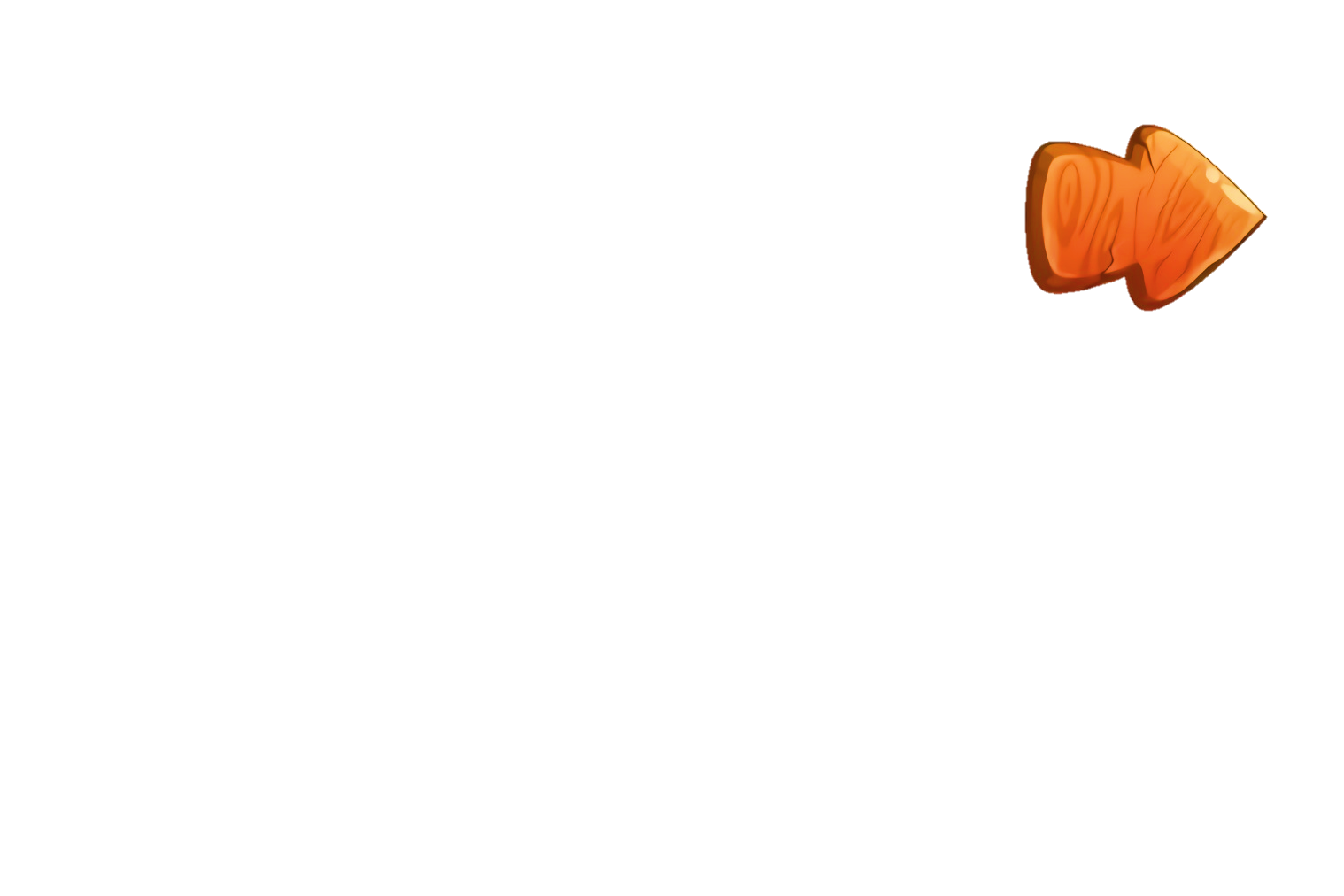 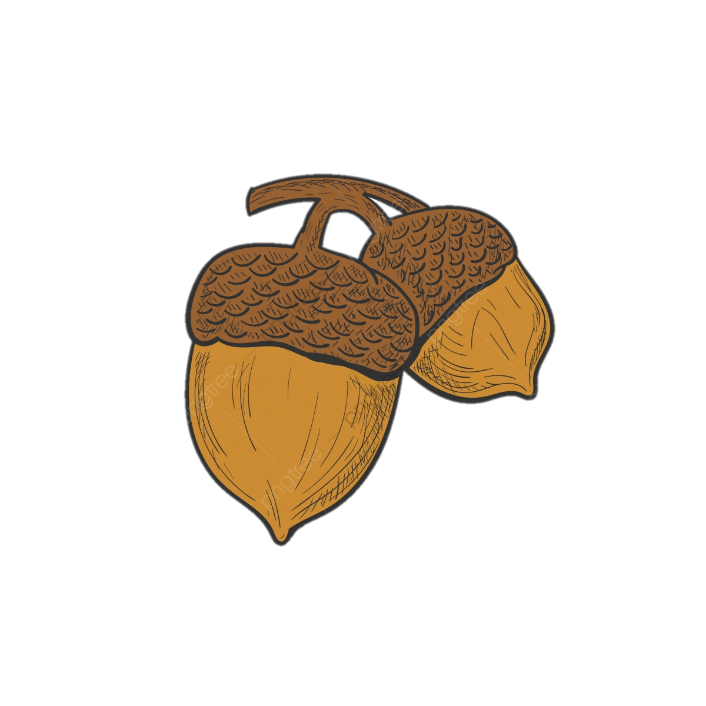 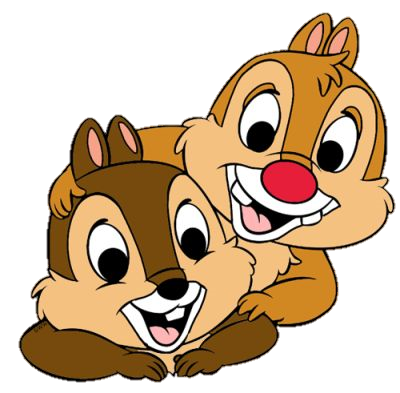 89 = 80 + …
A
B
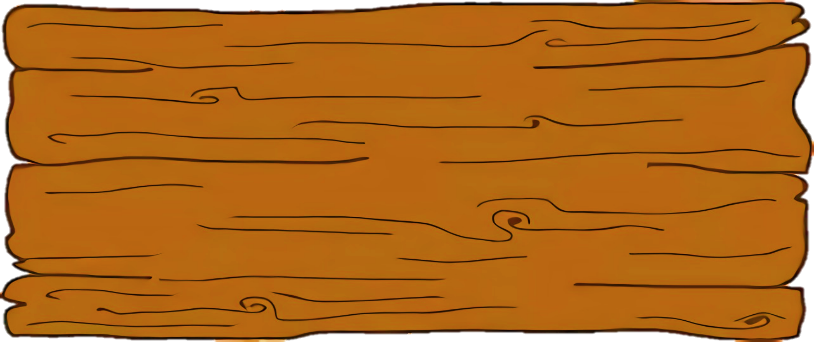 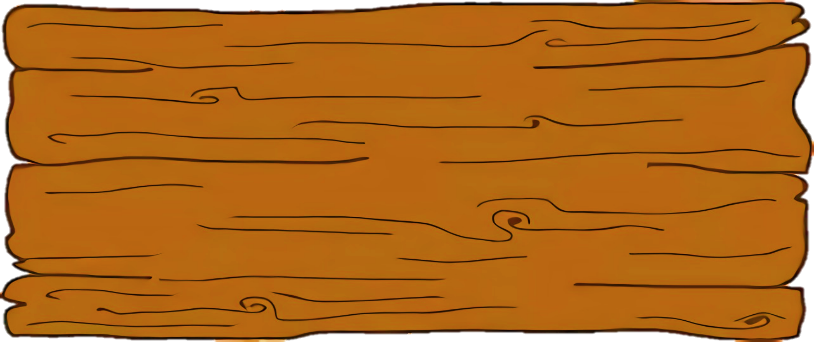 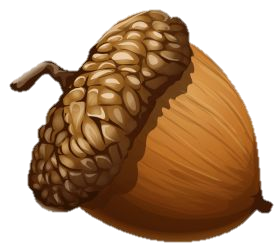 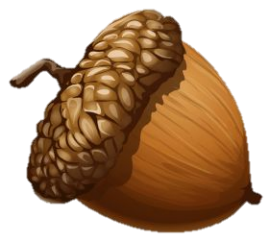 8
7
C
D
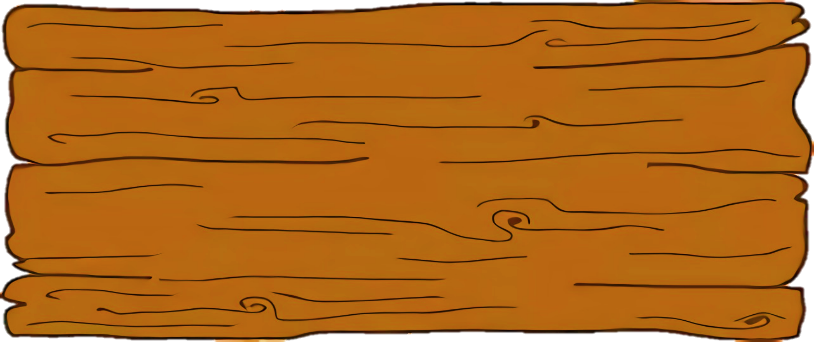 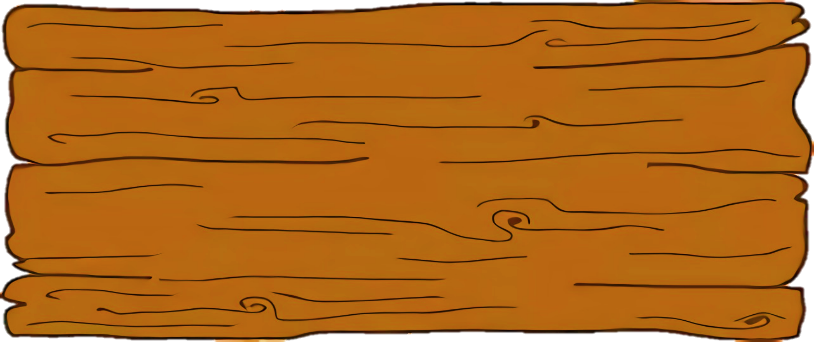 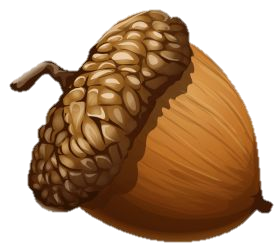 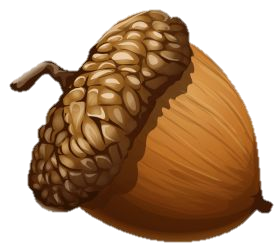 9
0
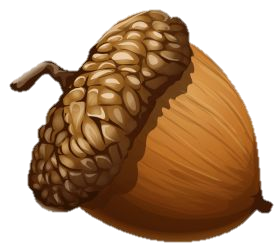 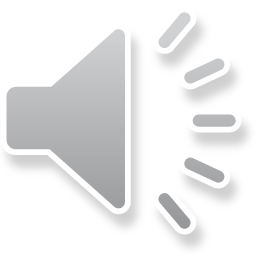 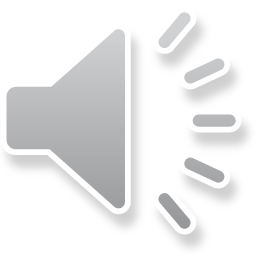 Sai mất rồi!!!
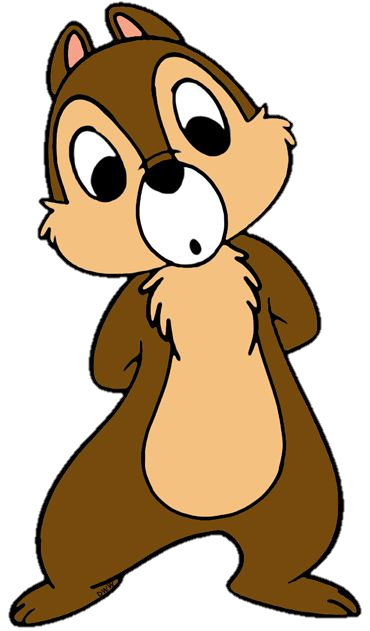 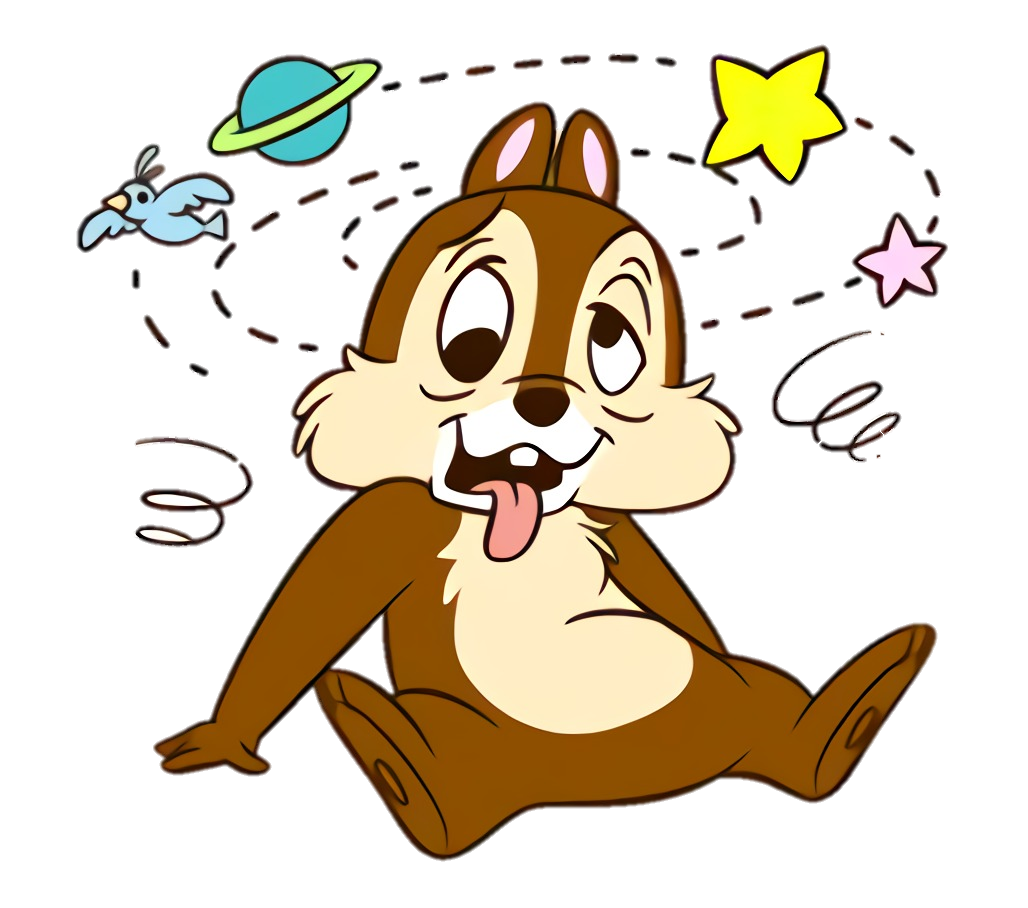 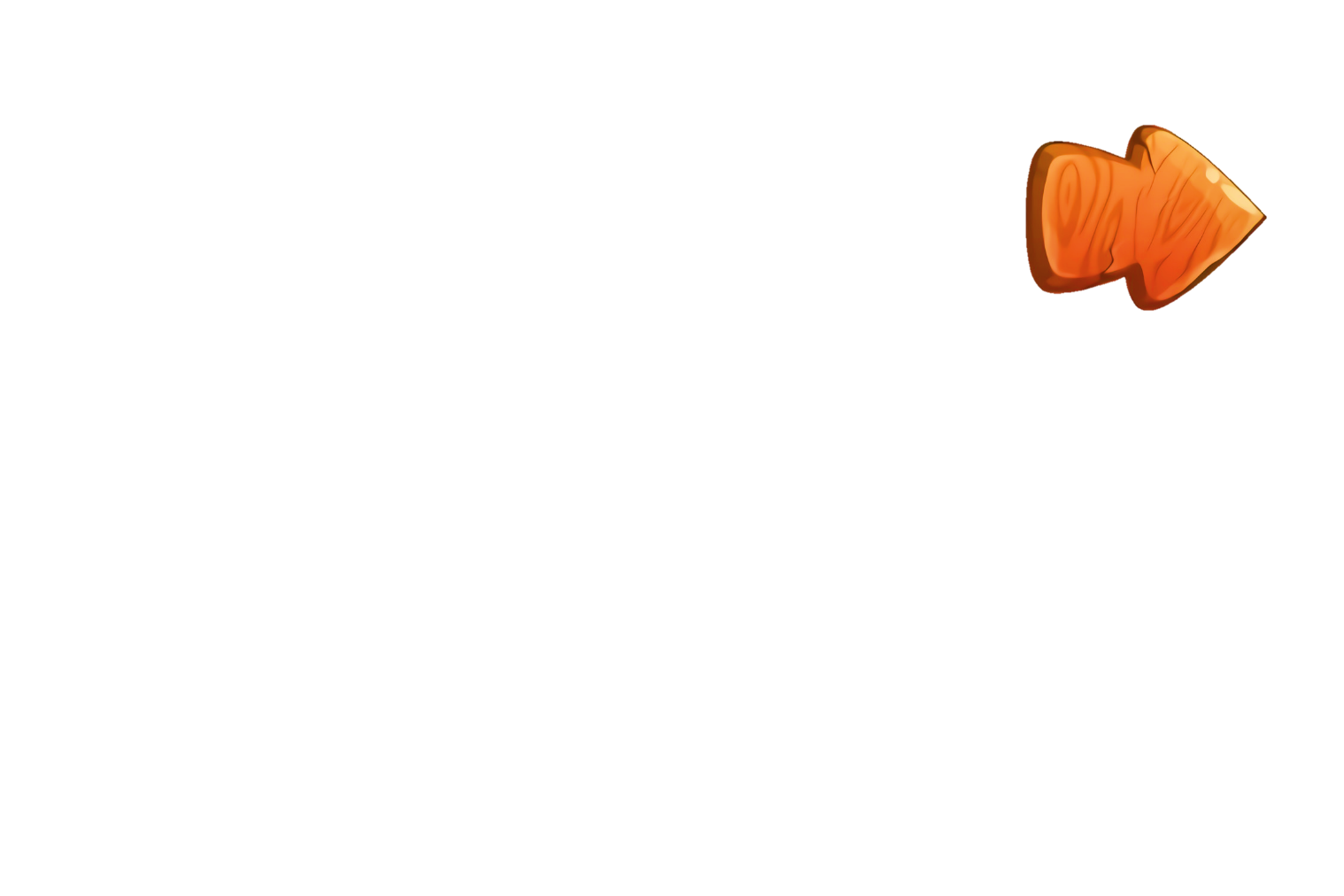 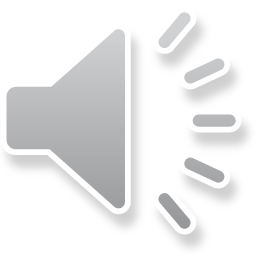 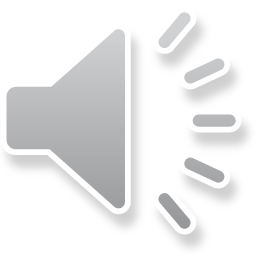 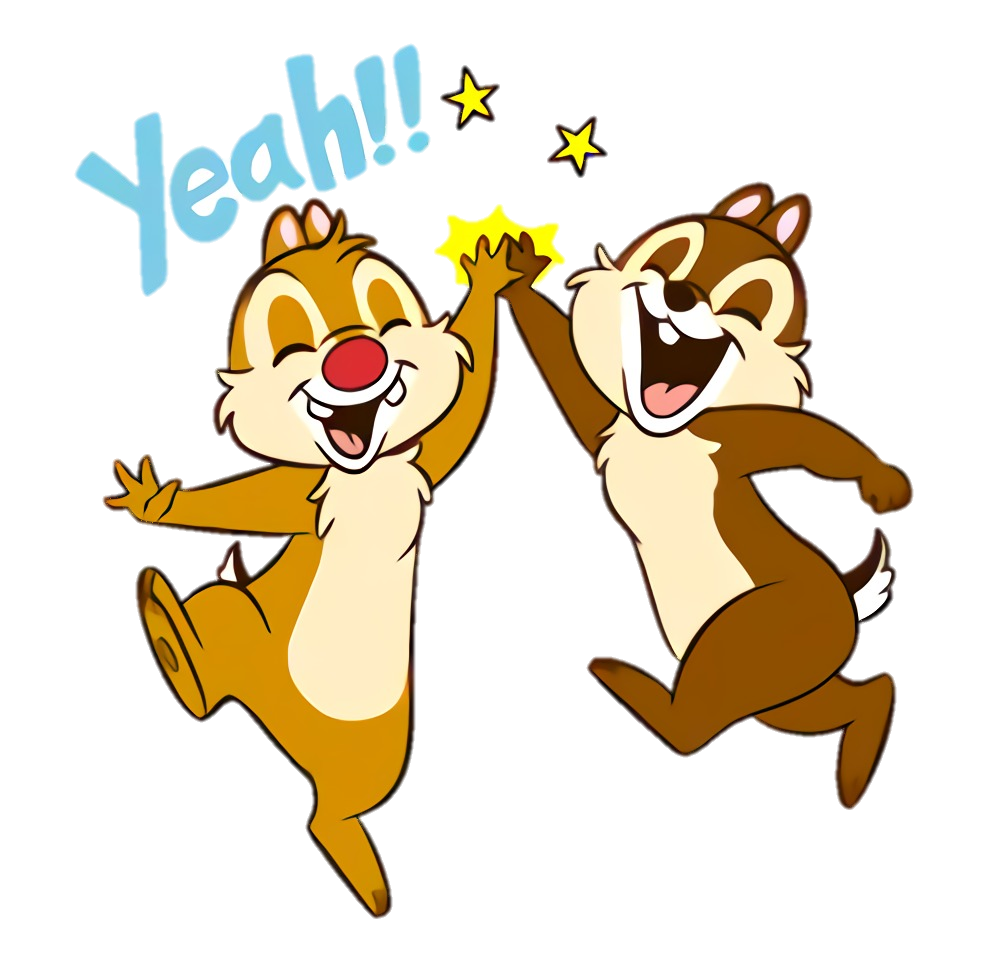 +1
Đúng rồi!
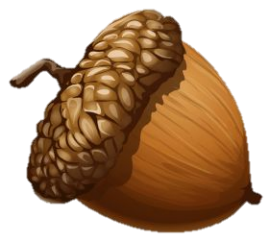 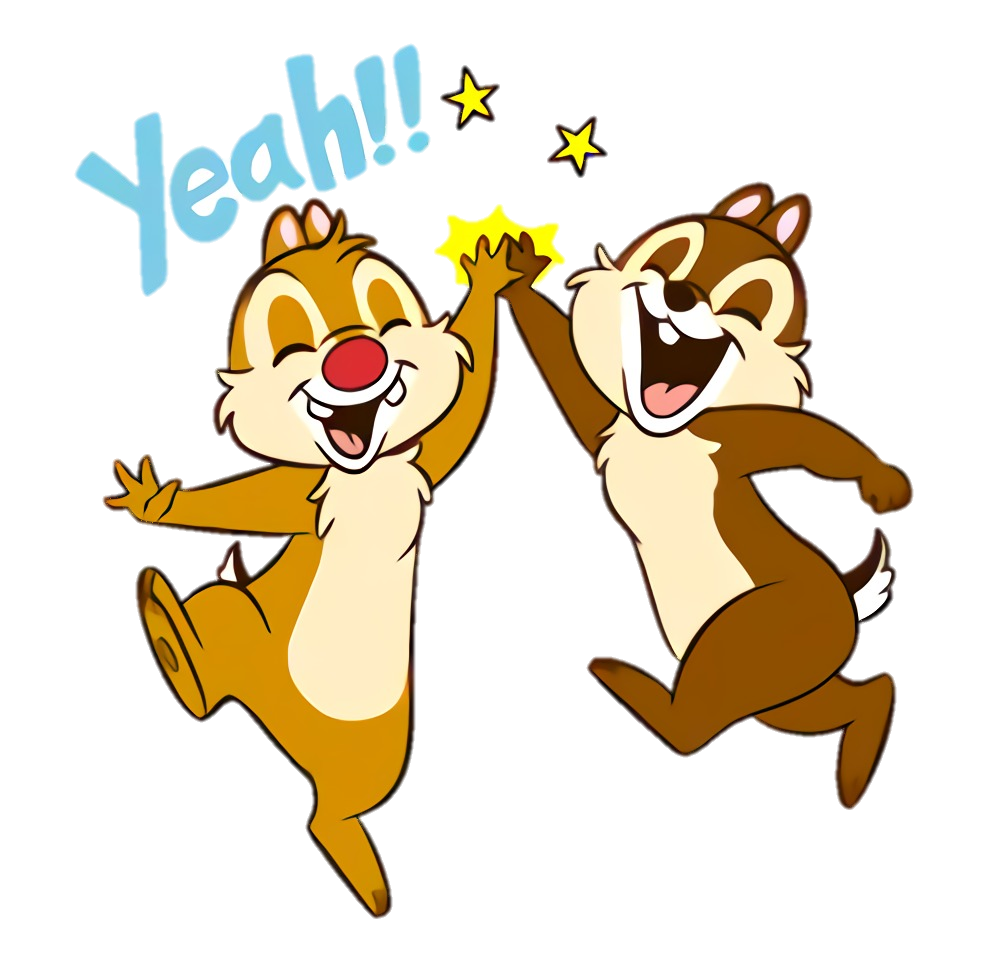 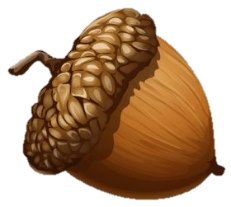 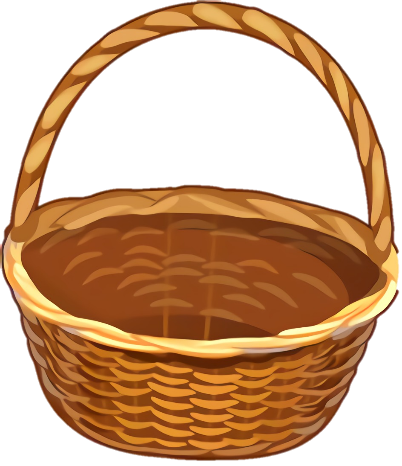 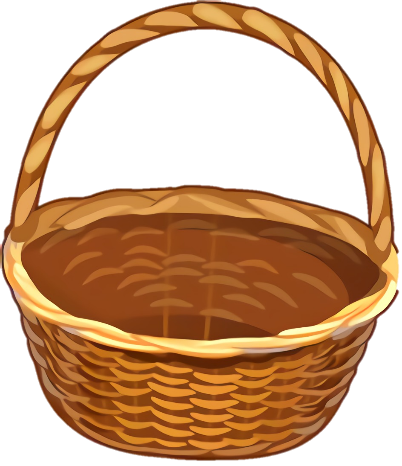 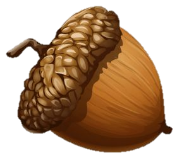 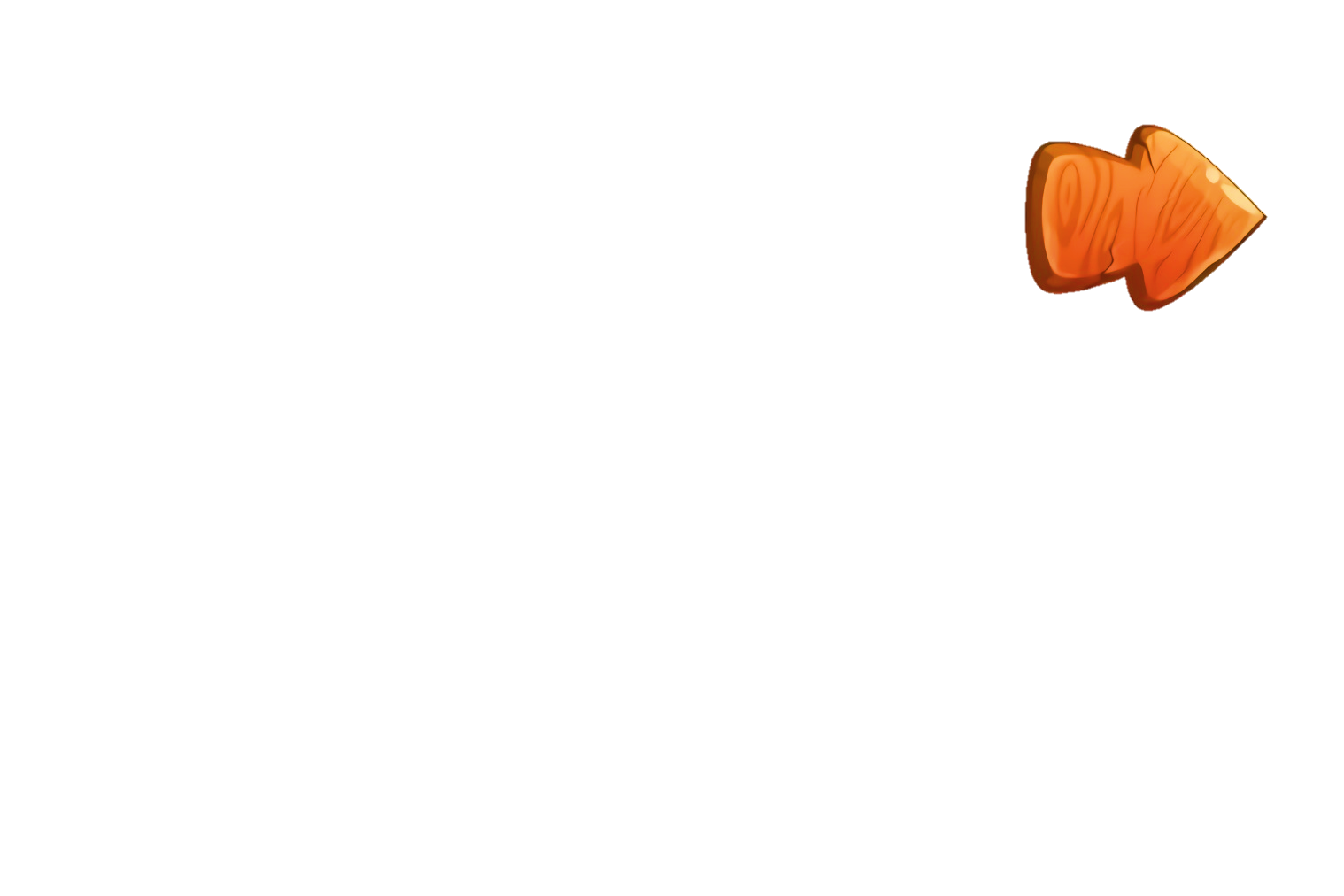 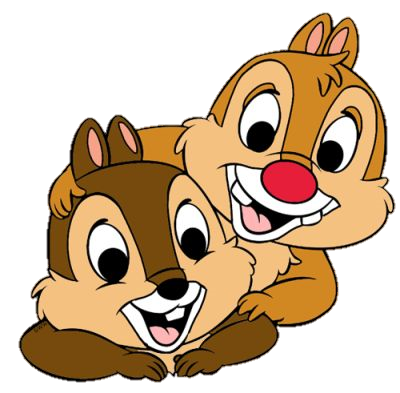 Số 35 gồm mấy chục và mấy đơn vị?
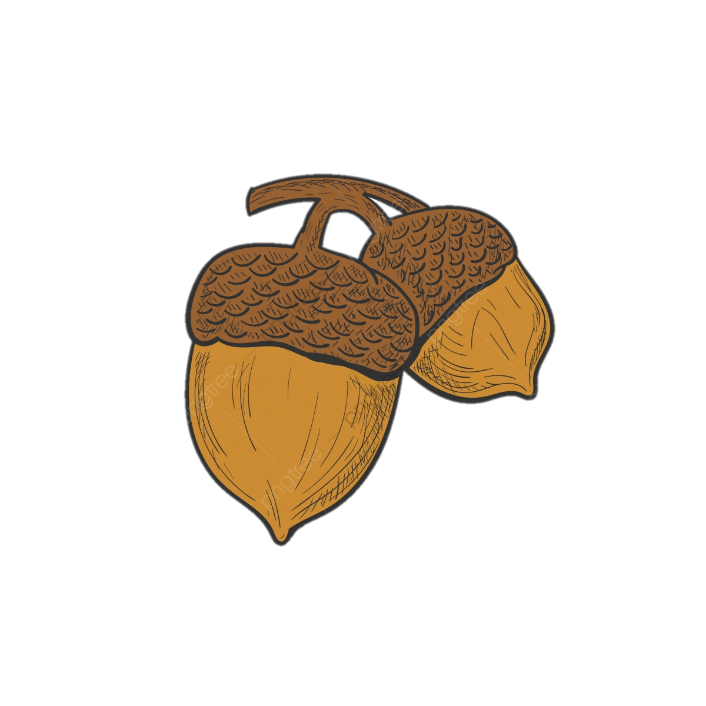 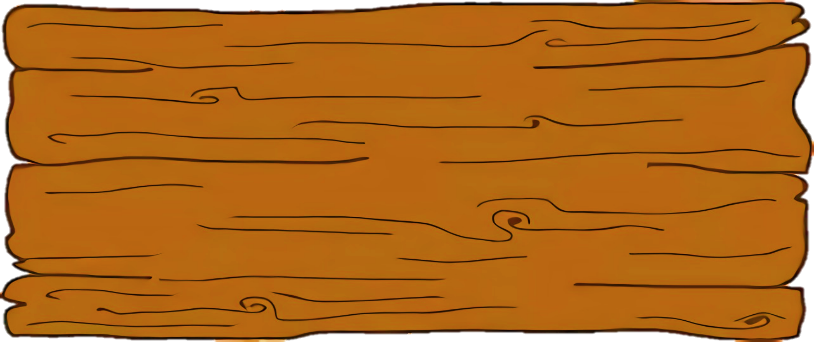 A
B
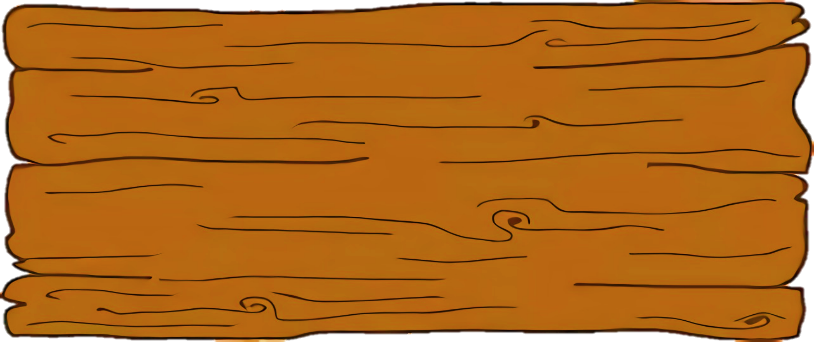 5 chục và
3 đơn vị
3 chục và 3 đơn vị
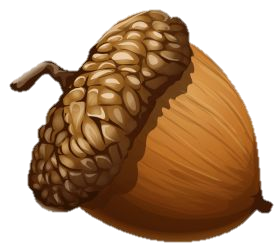 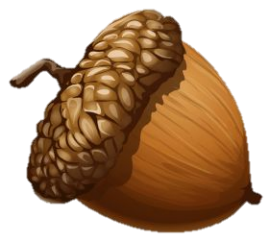 C
D
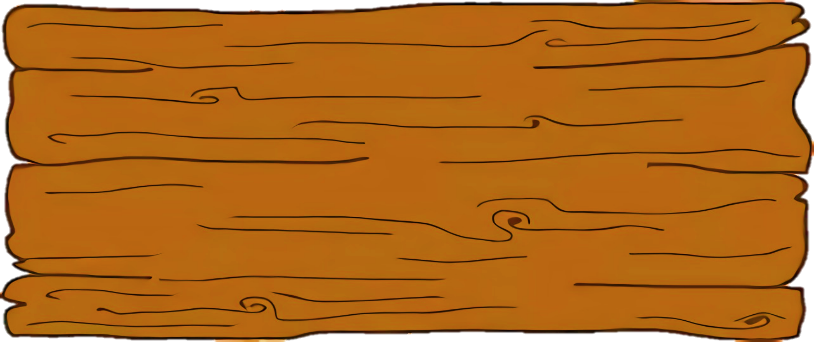 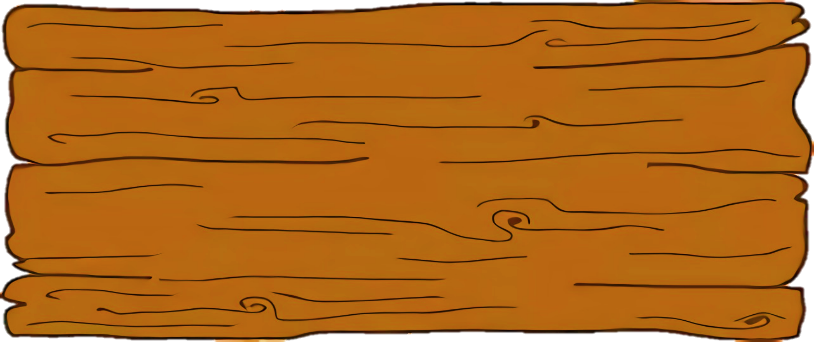 3 chục và 5 đơn vị
3 chục và 0 đơn vị
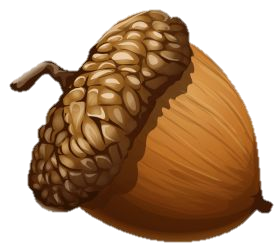 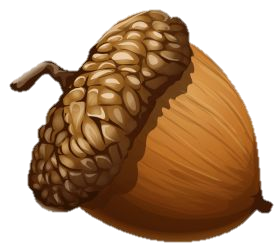 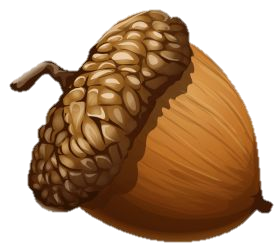 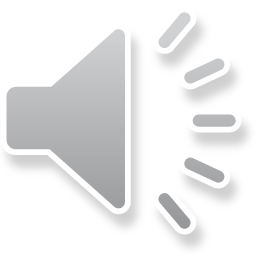 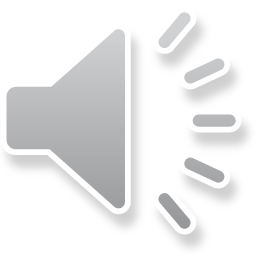 Sai mất rồi!!!
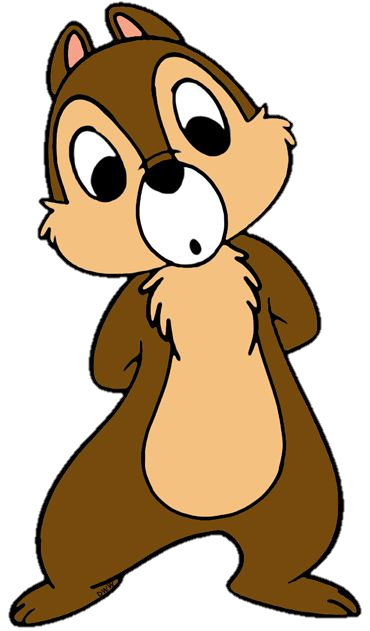 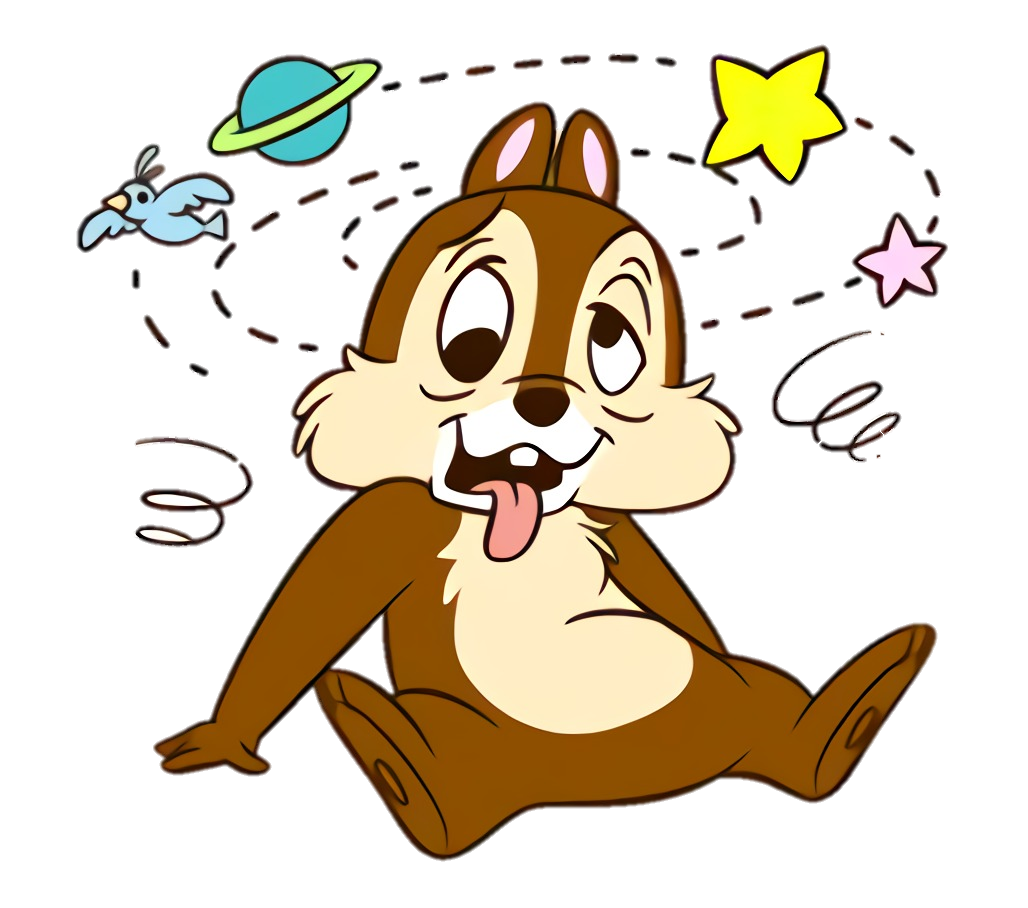 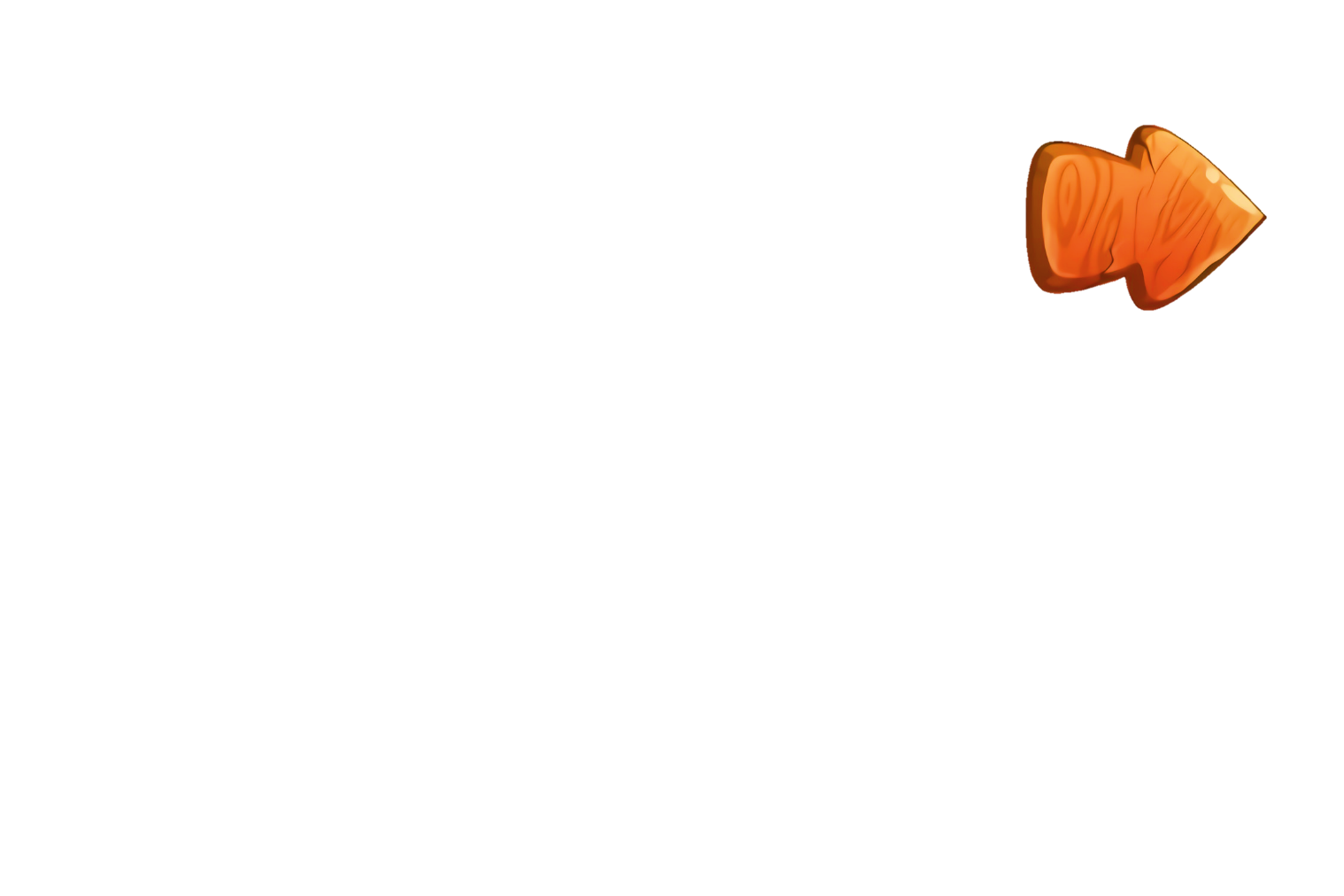 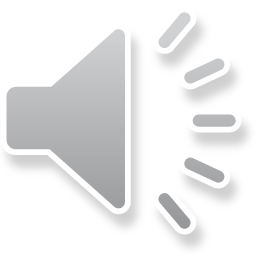 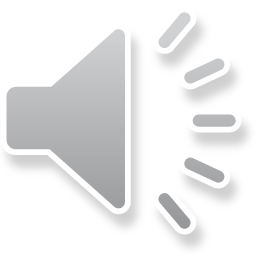 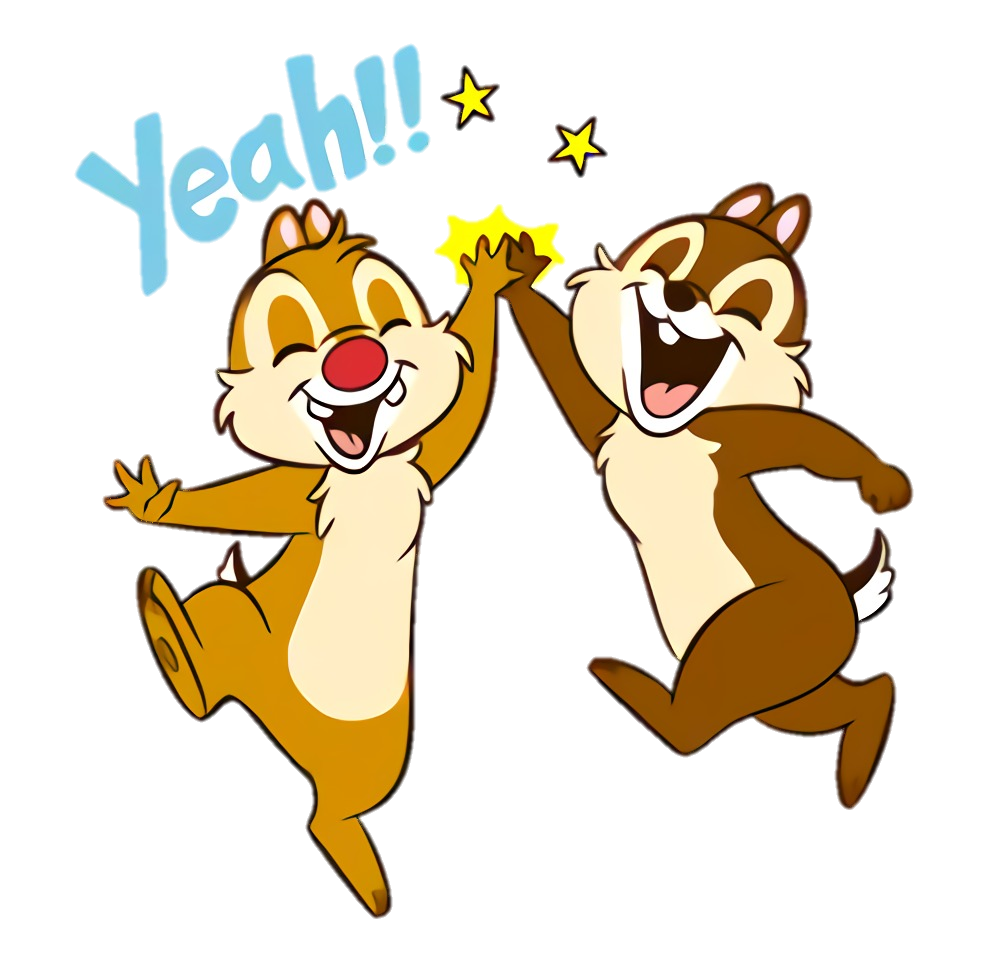 Đúng rồi!
+1
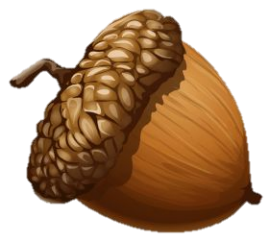 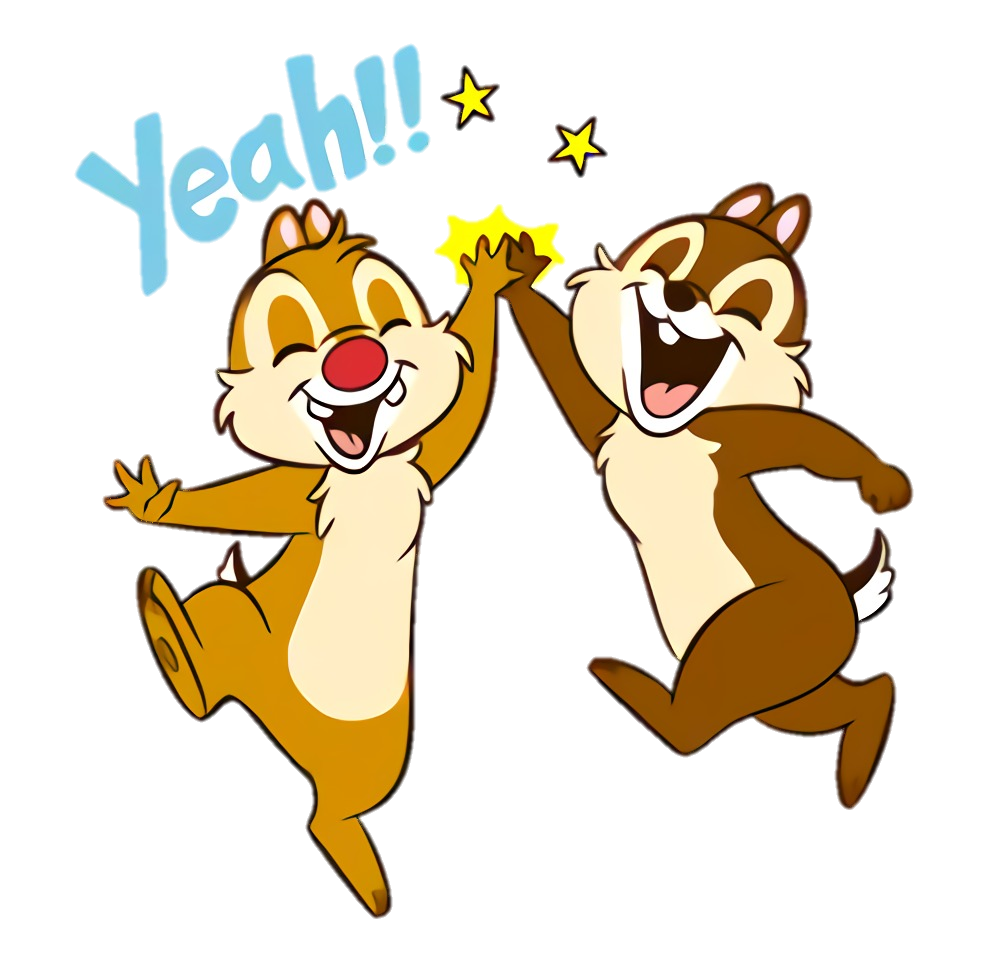 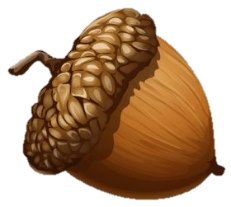 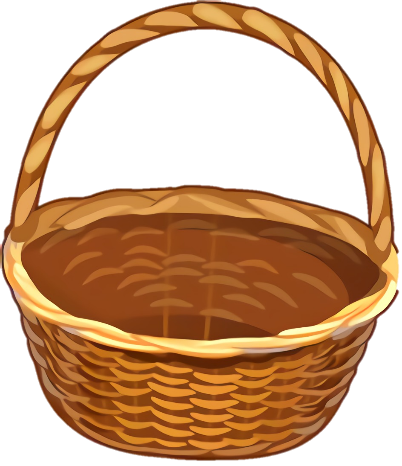 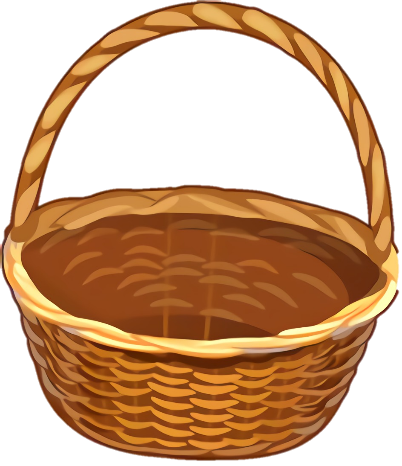 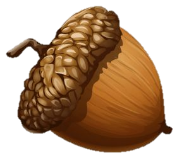 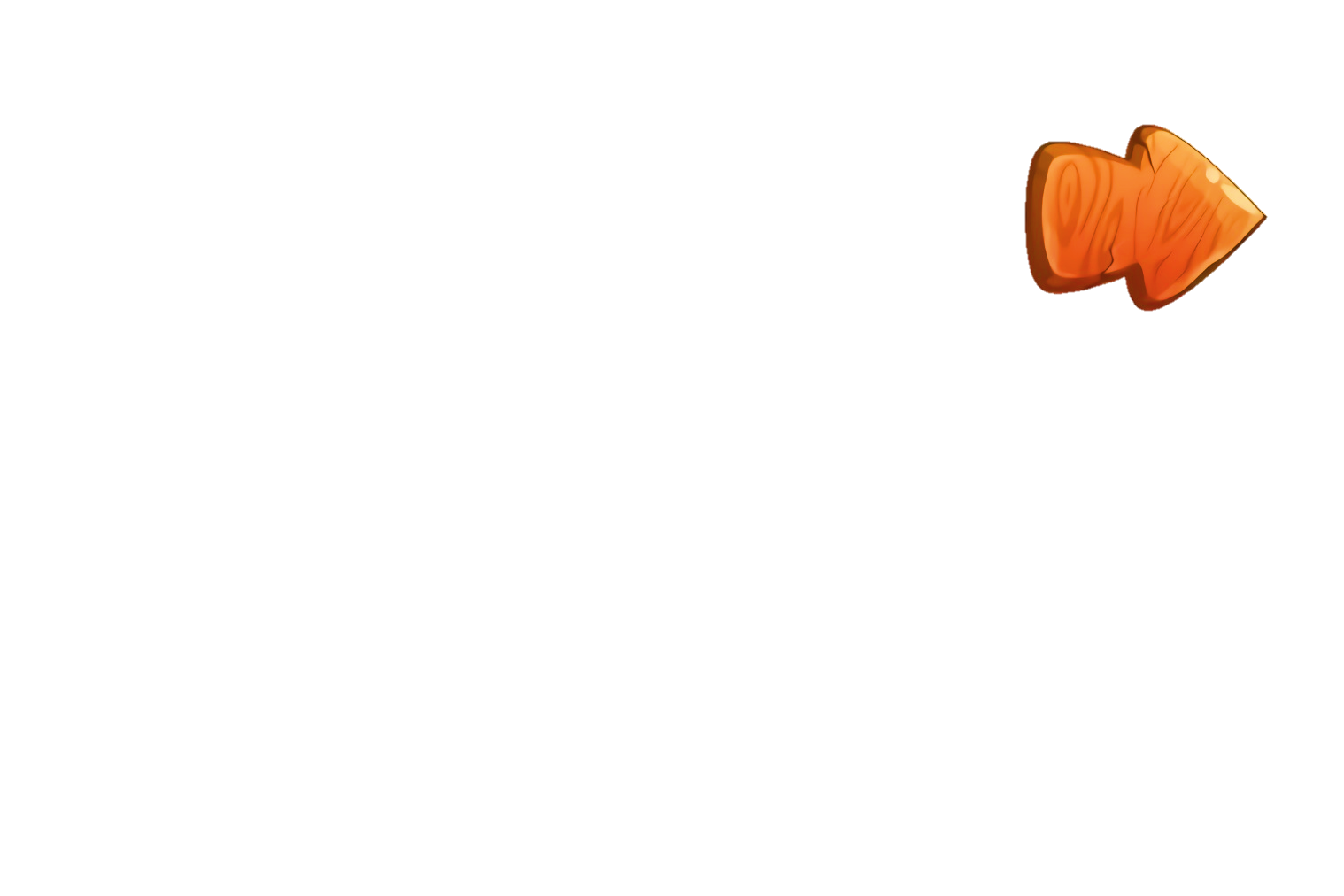 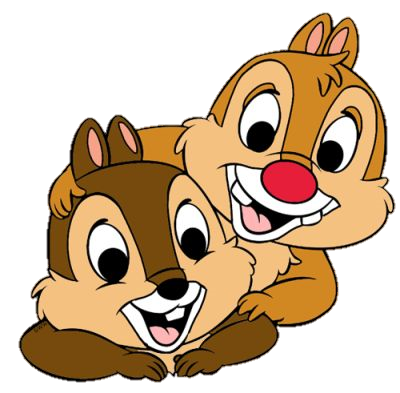 Số gồm 4 chục và 0 đơn vị là số nào?
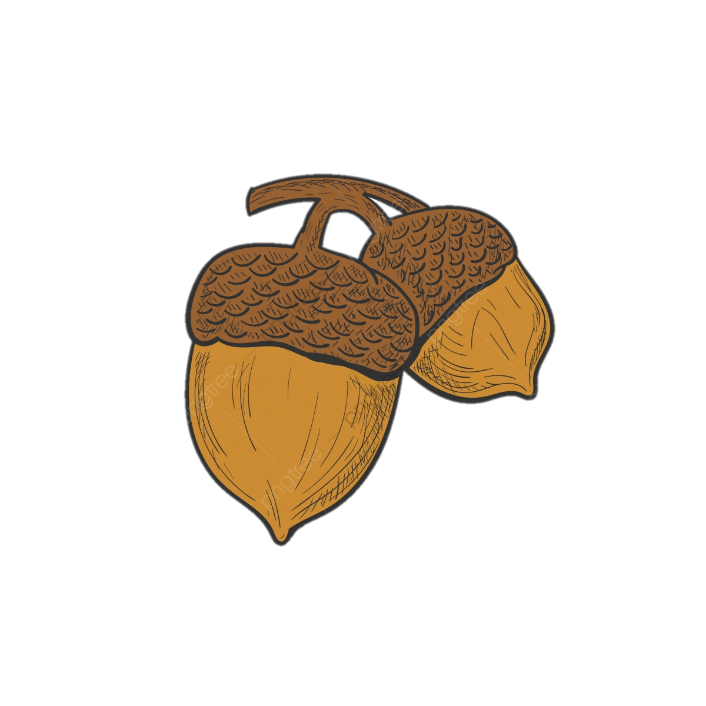 A
C
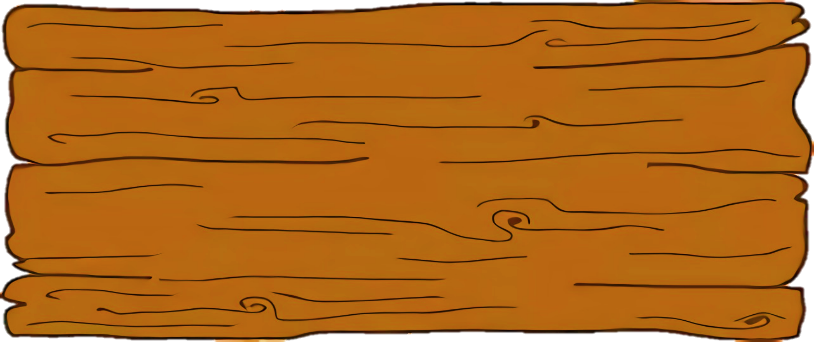 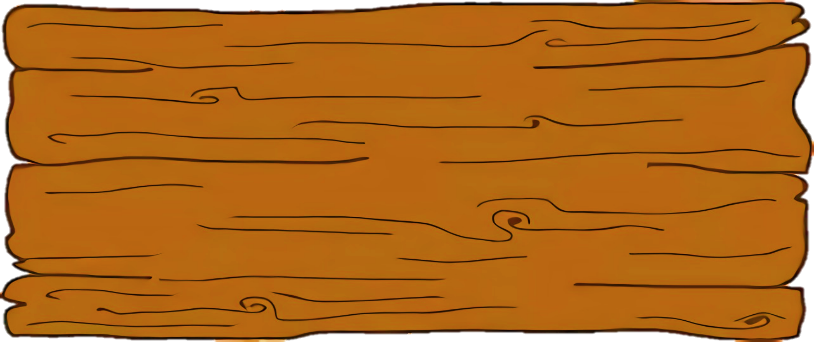 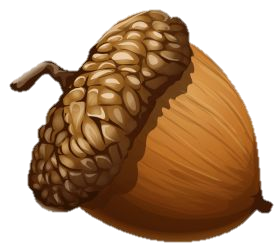 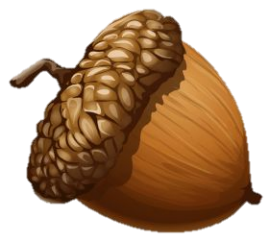 40
45
B
D
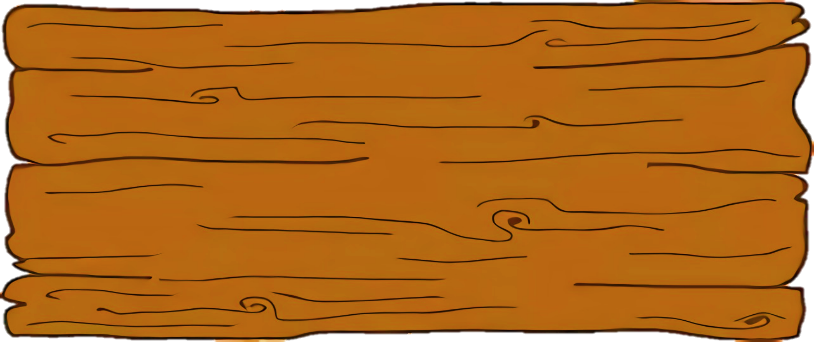 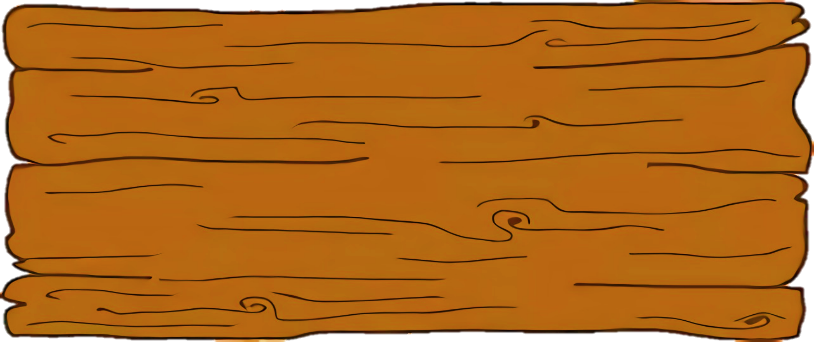 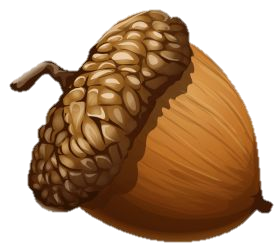 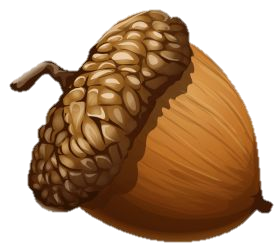 4
42
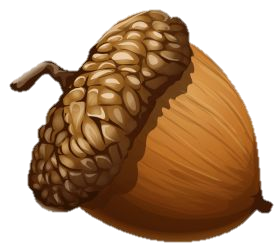 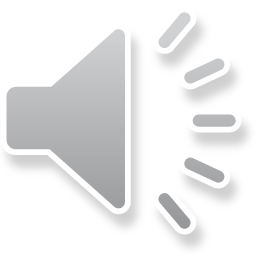 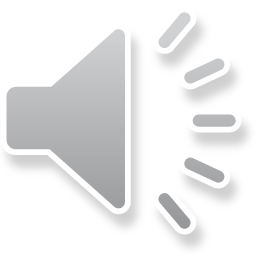 Sai mất rồi!!!
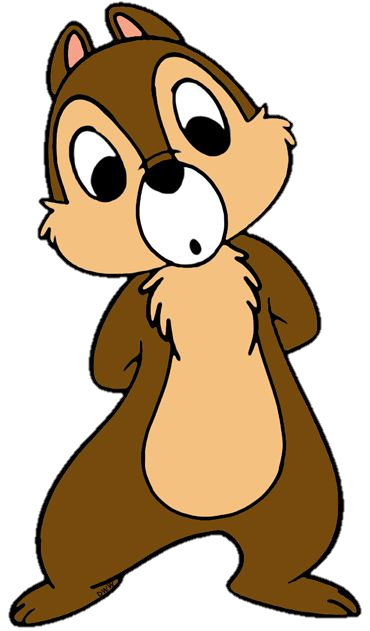 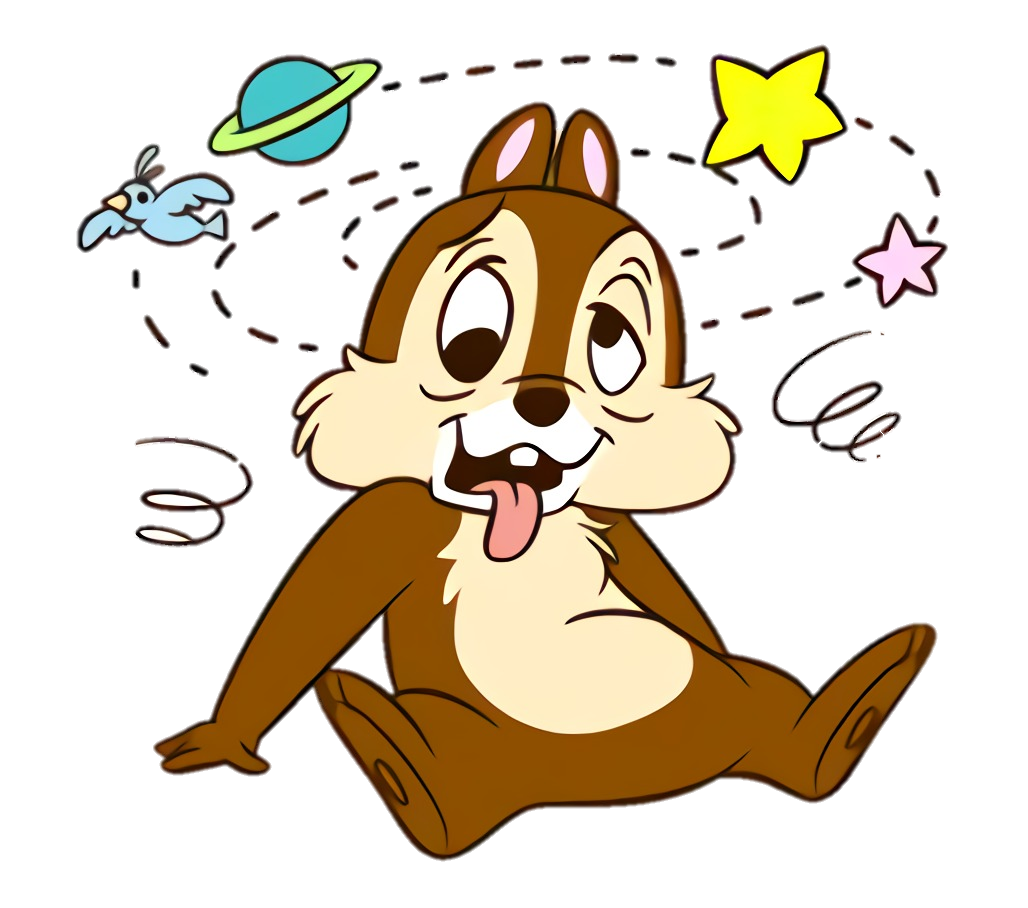 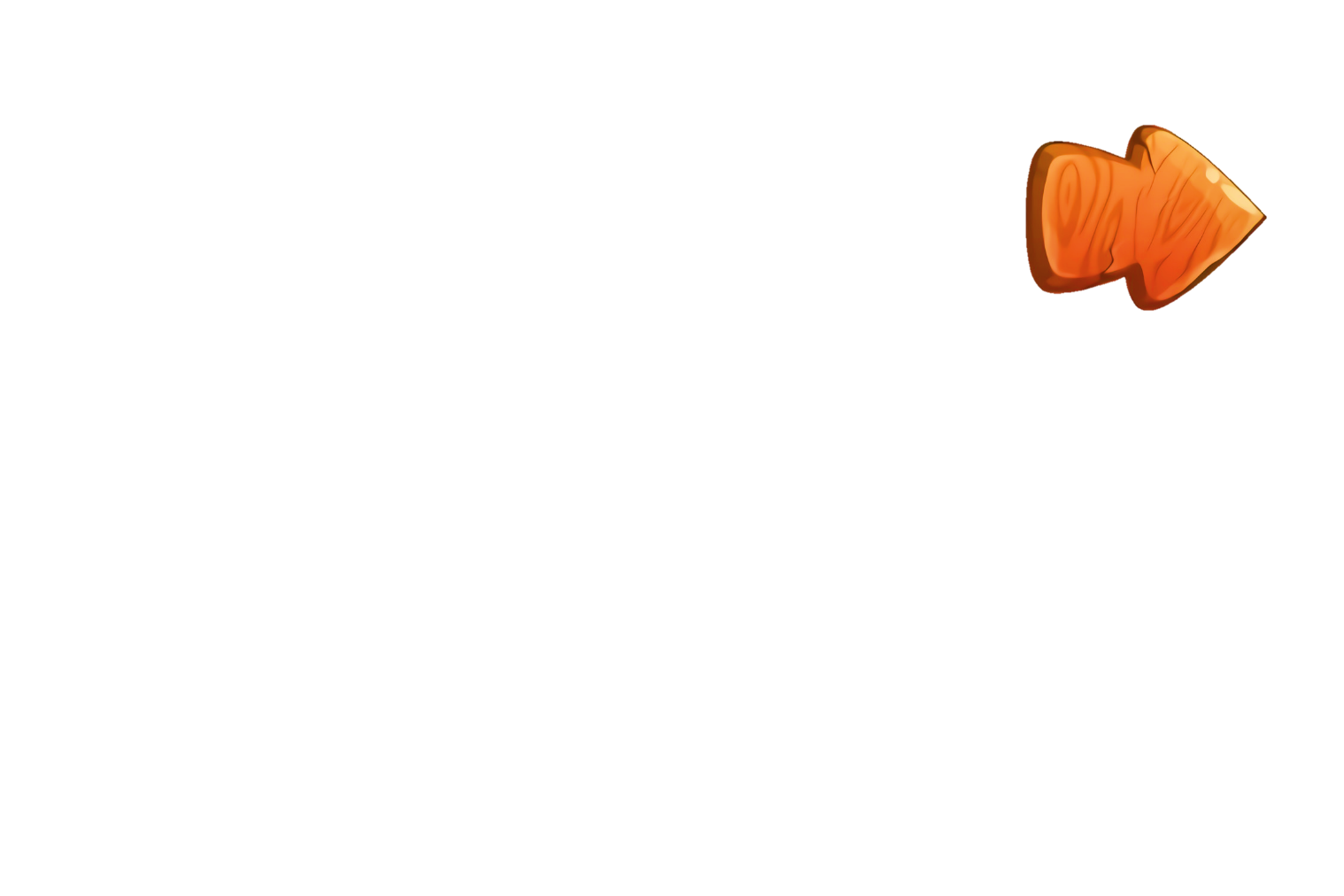 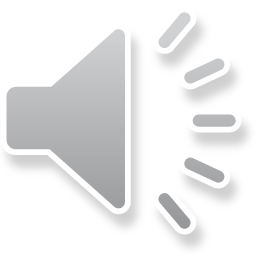 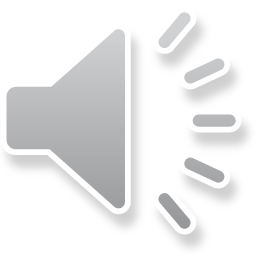 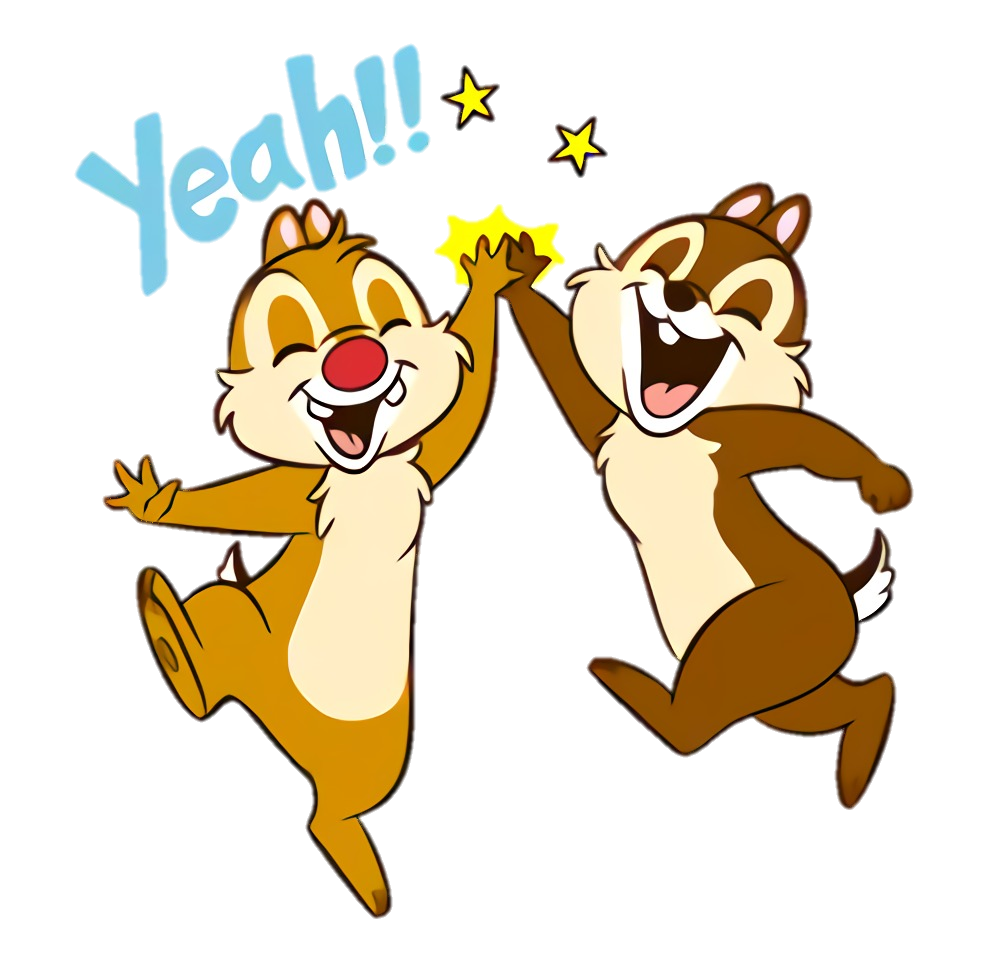 Đúng rồi!
+1
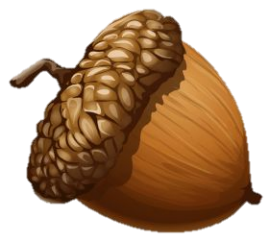 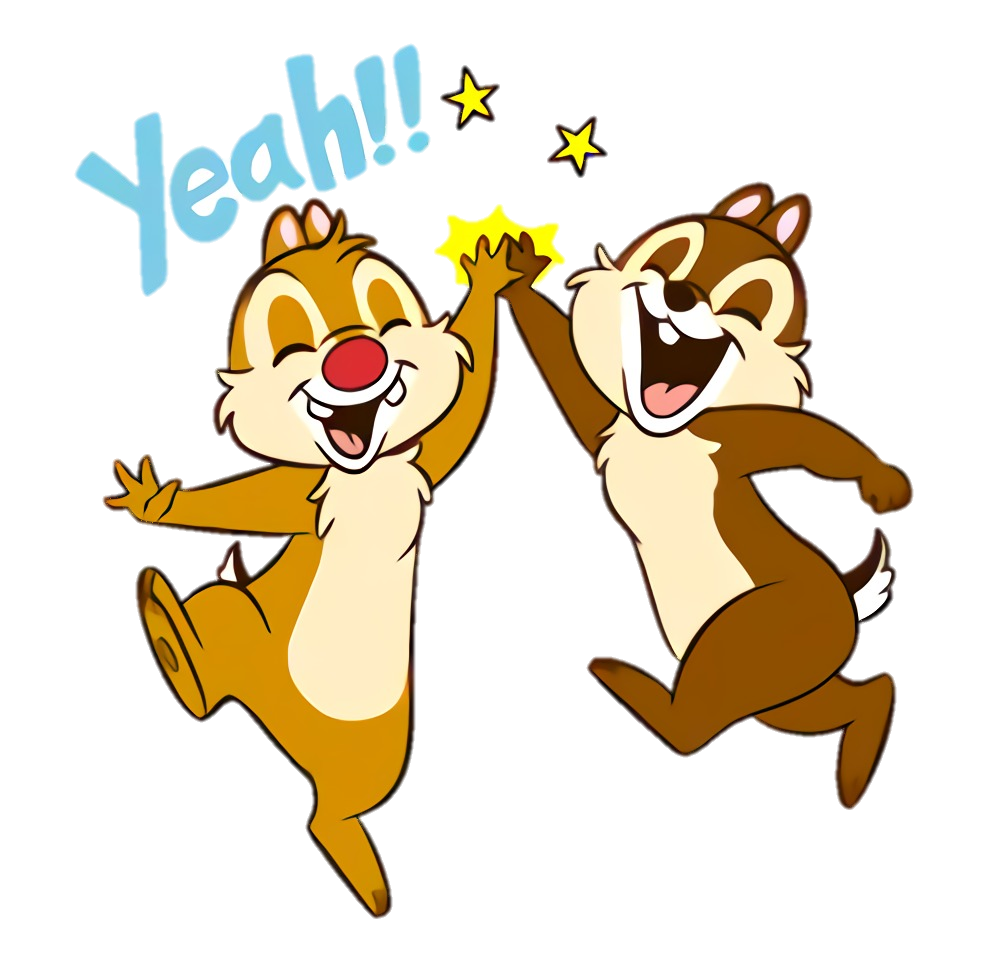 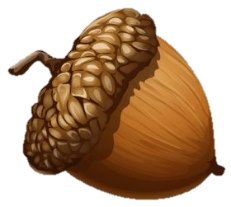 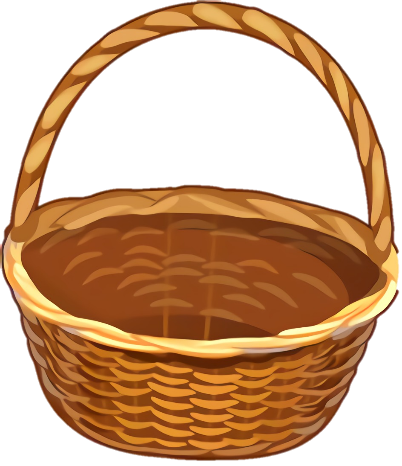 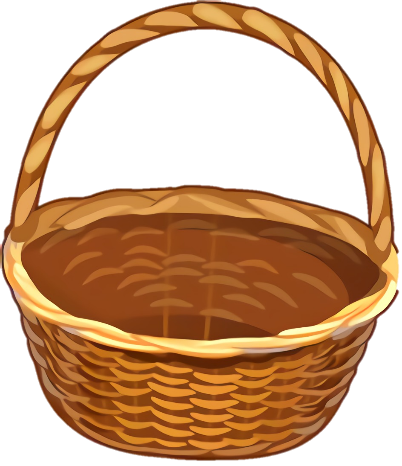 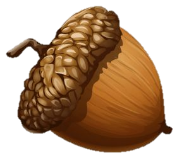 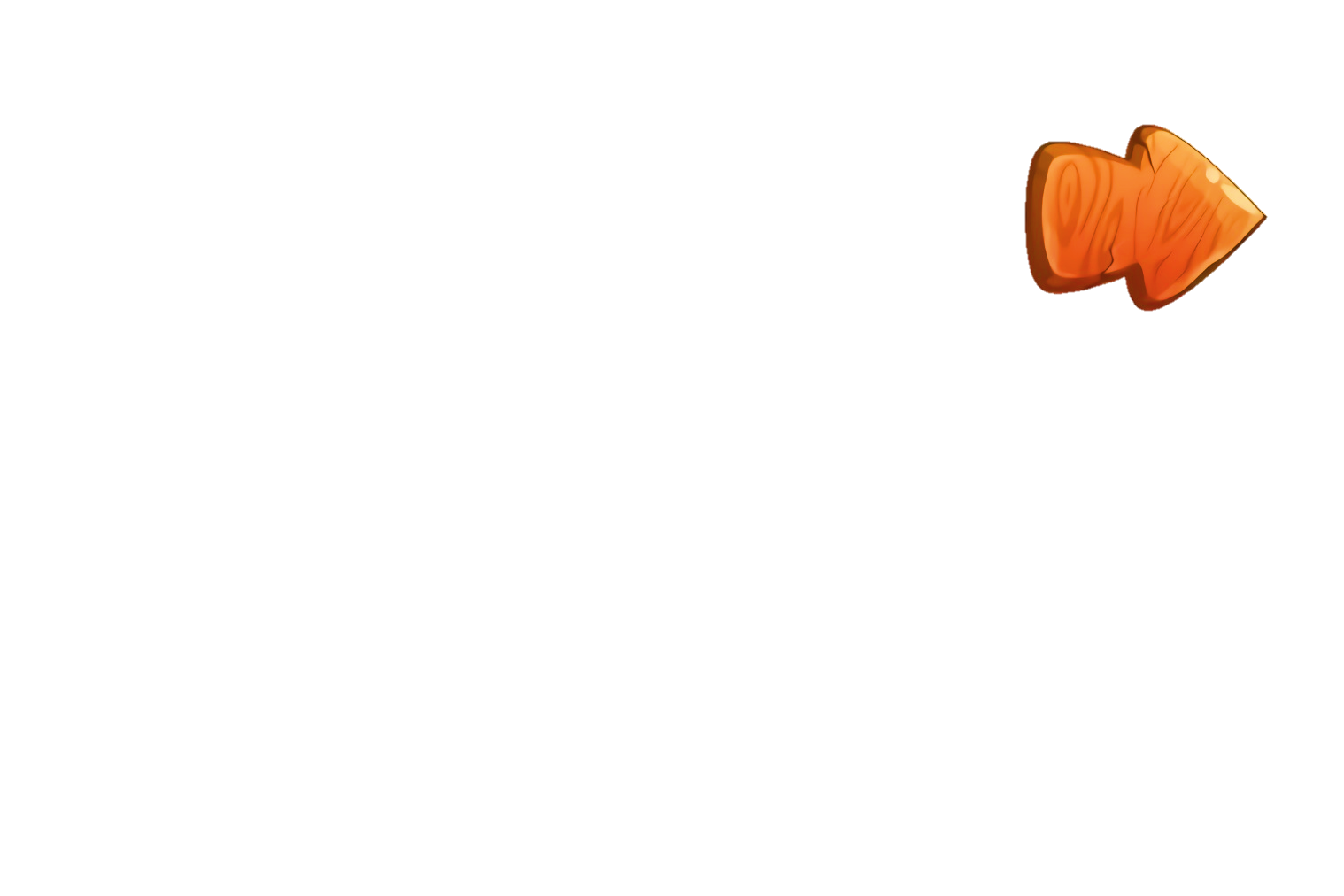 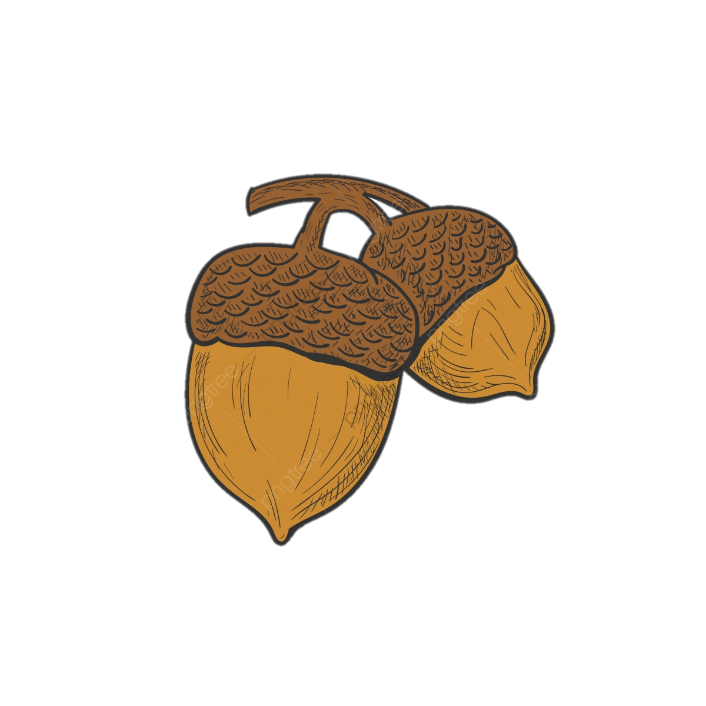 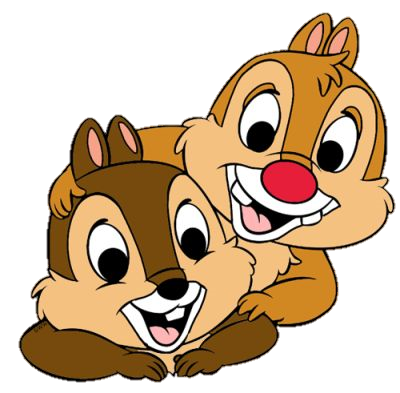 60 = ... + 0
A
B
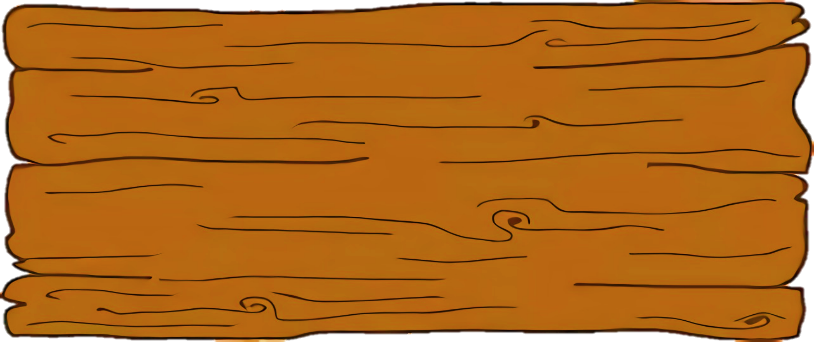 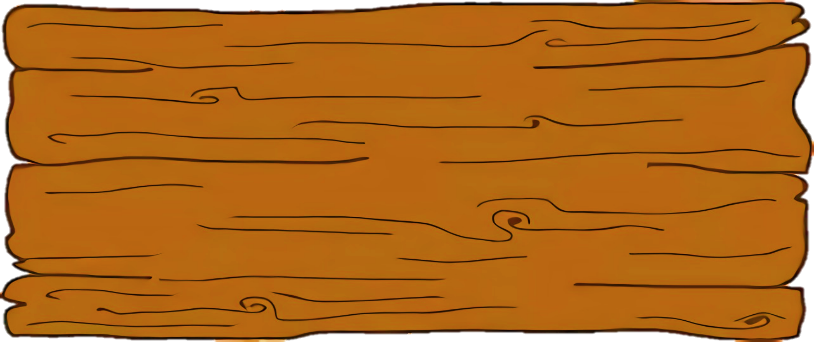 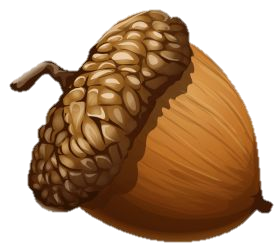 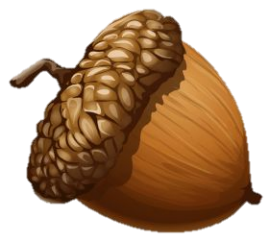 6
60
C
D
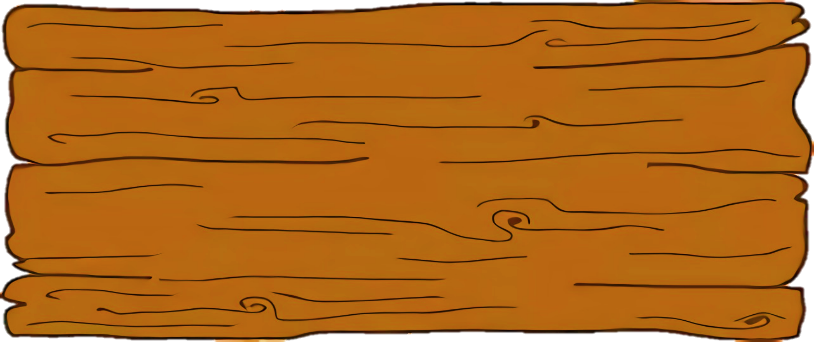 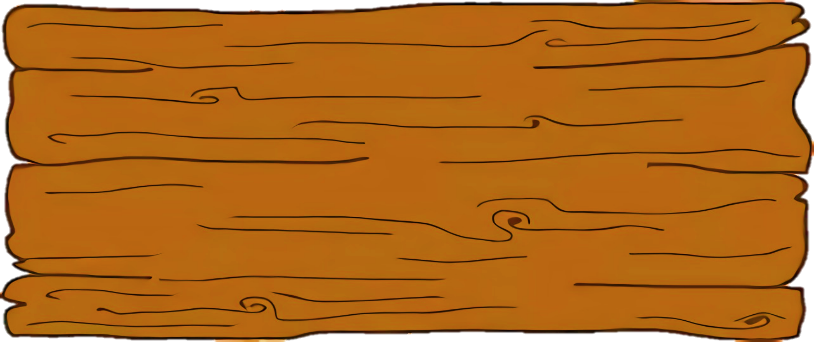 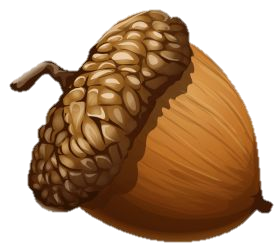 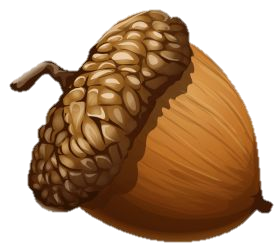 66
50
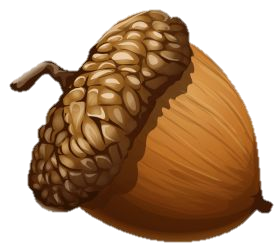 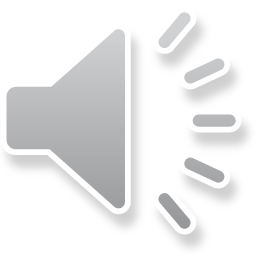 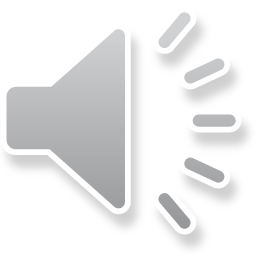 Sai mất rồi!!!
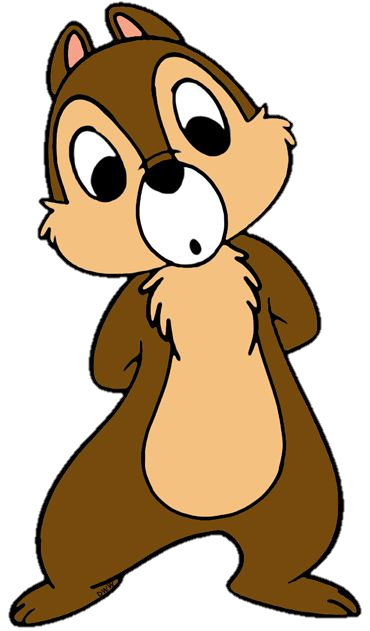 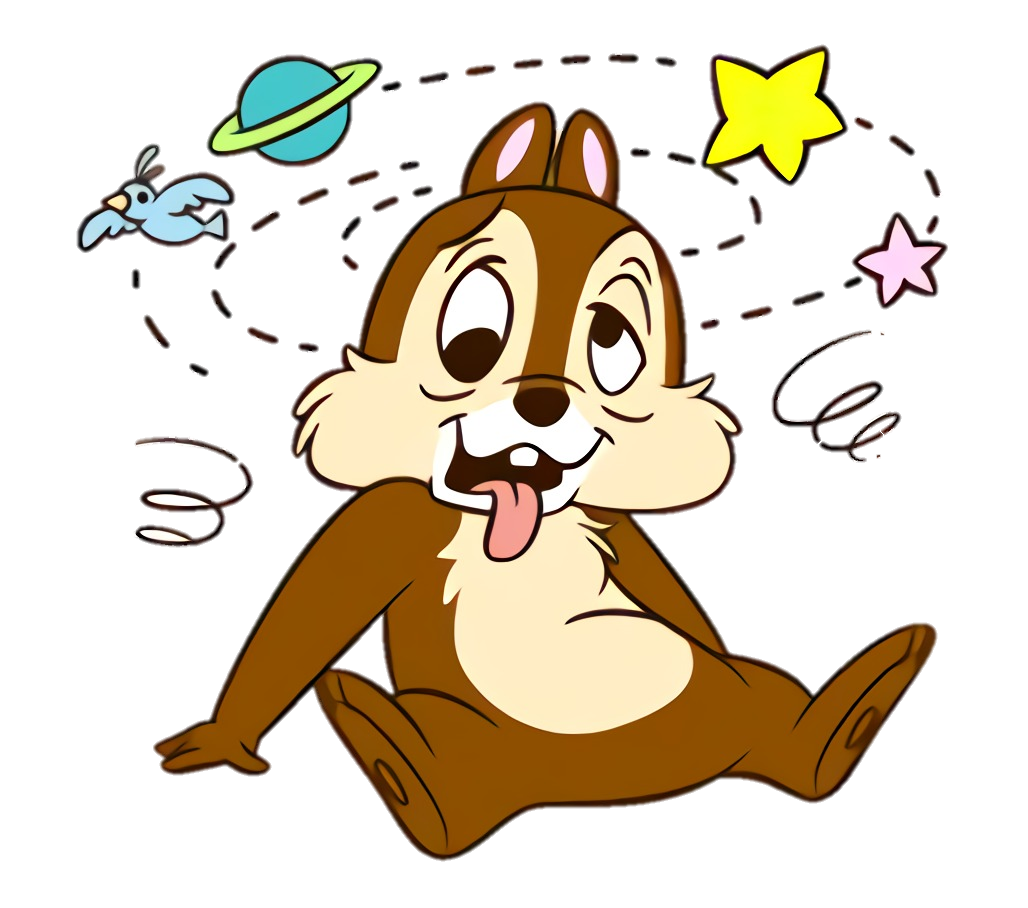 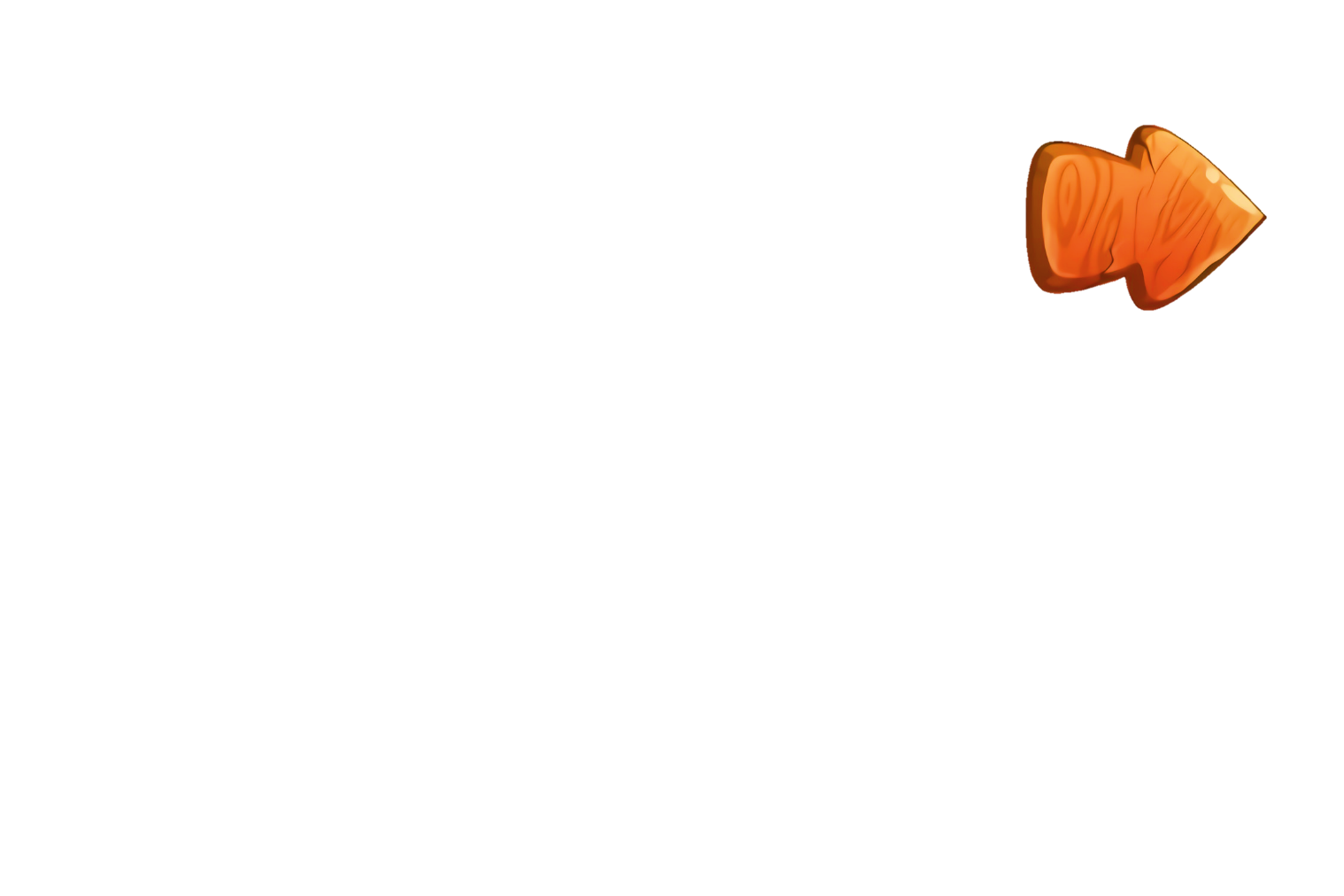 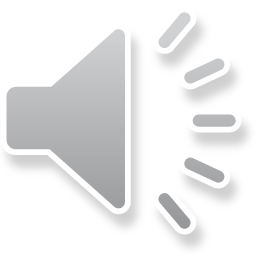 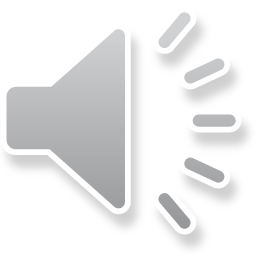 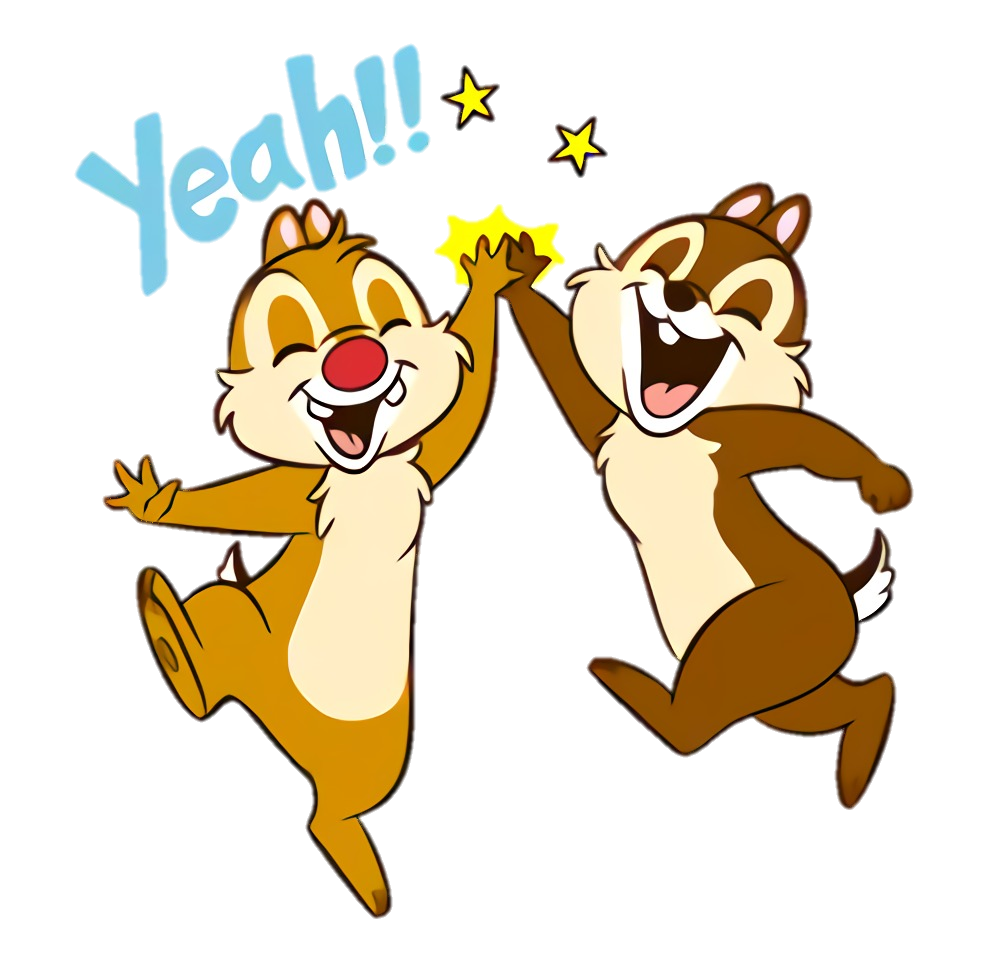 +1
Đúng rồi!
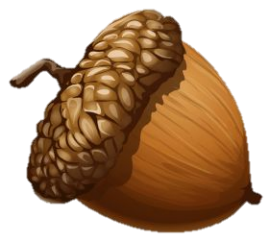 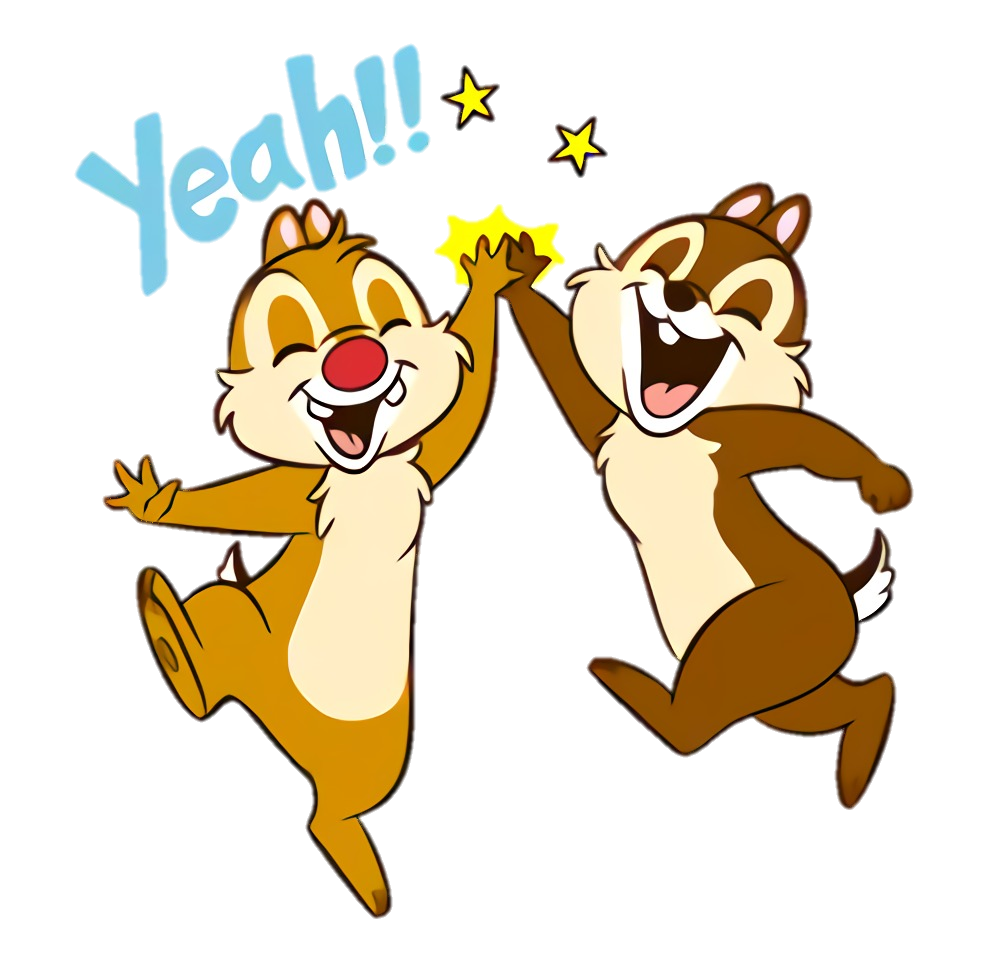 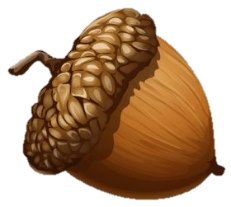 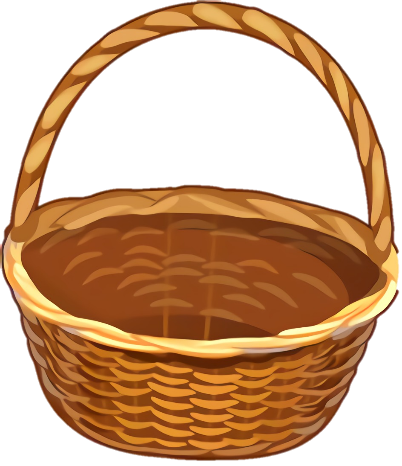 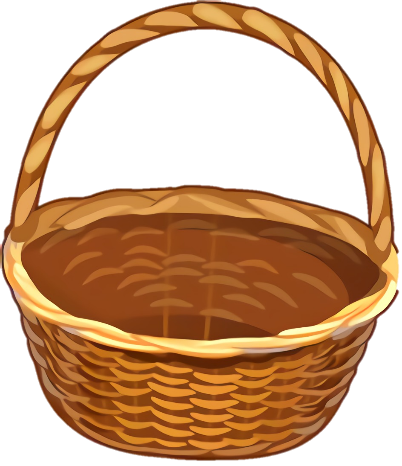 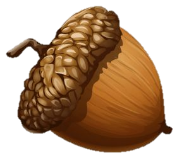 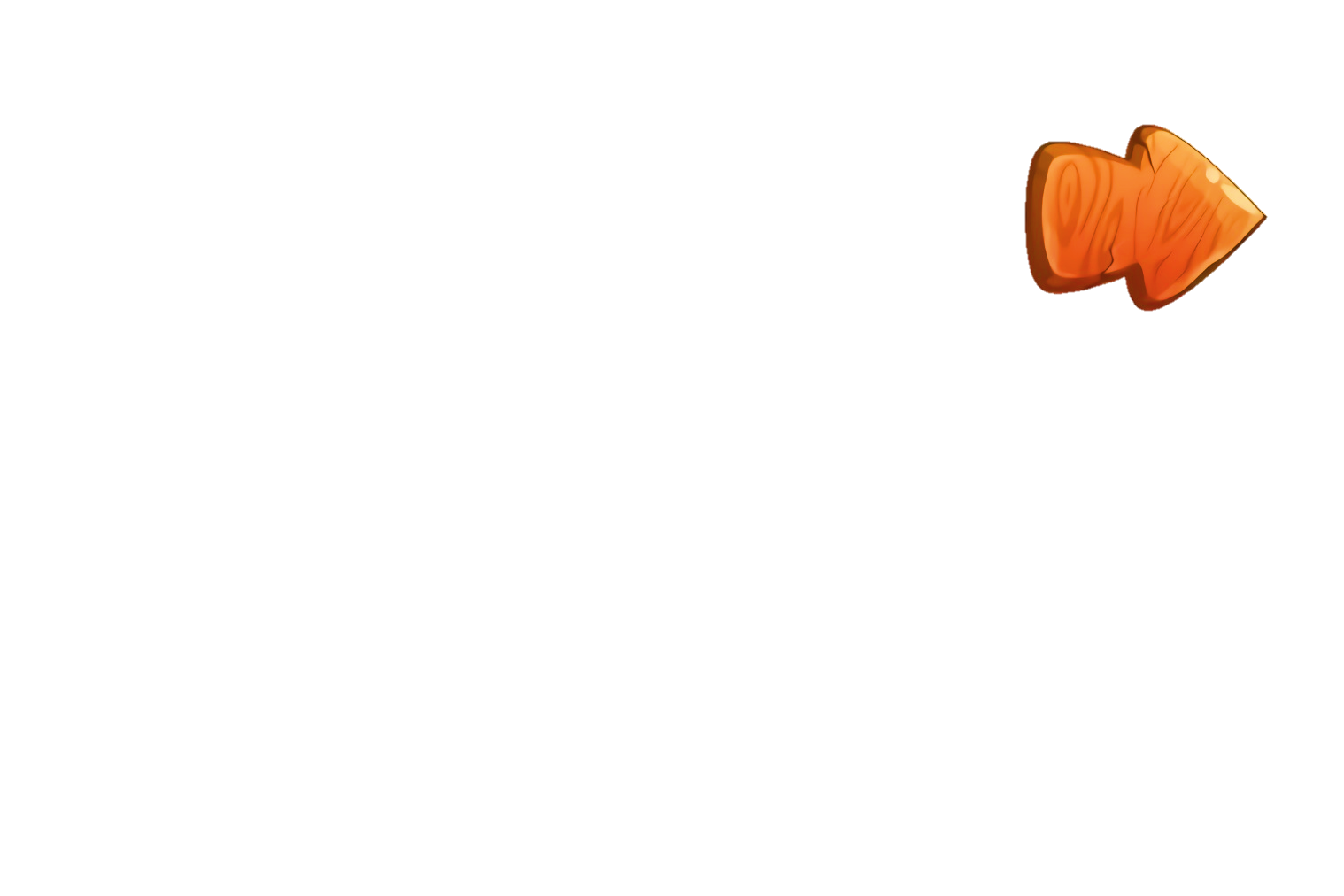 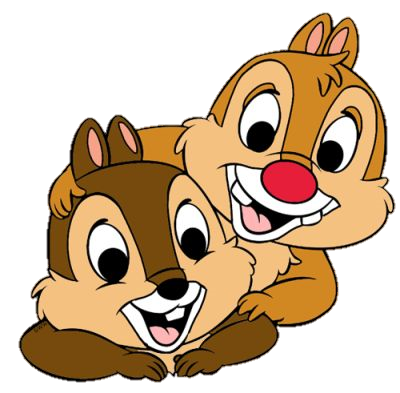 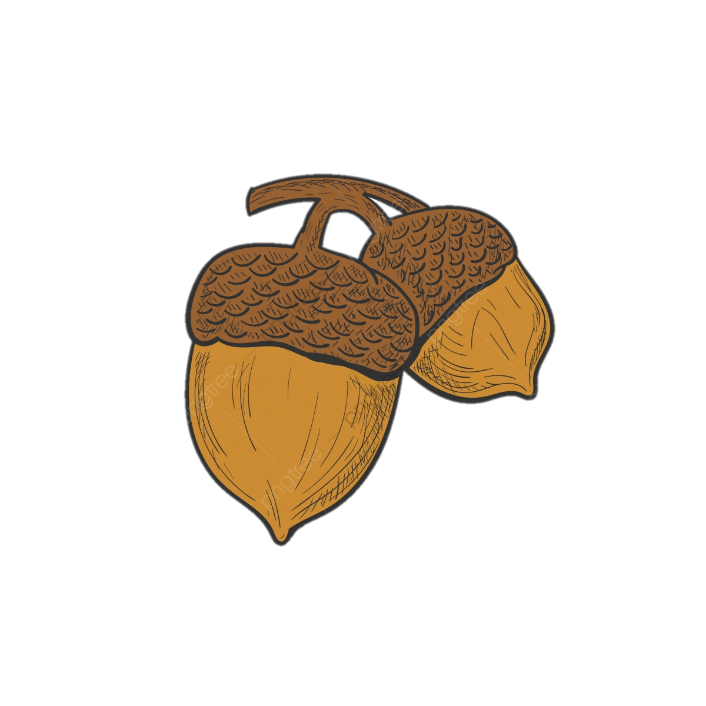 Số bé nhất có hai chữ số là
A
B
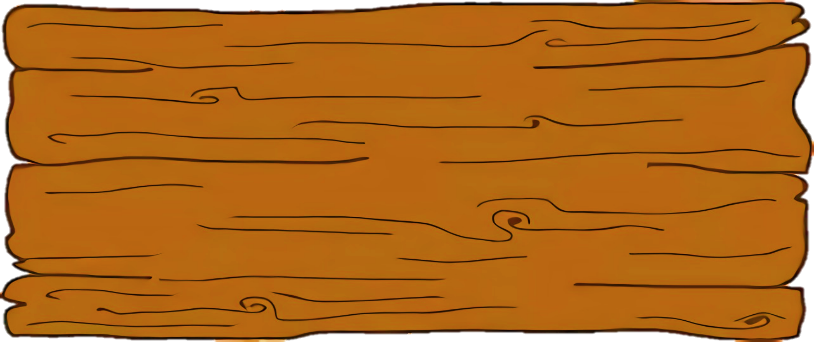 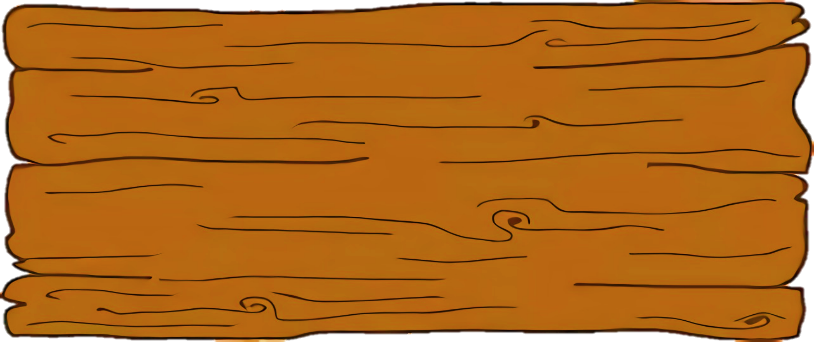 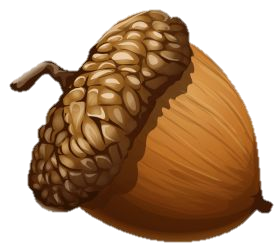 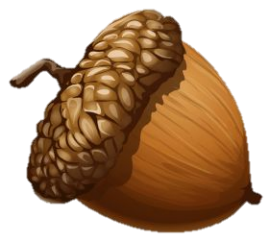 10
98
C
D
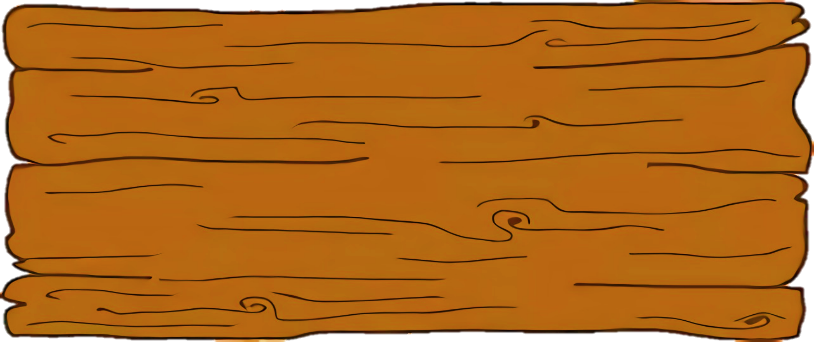 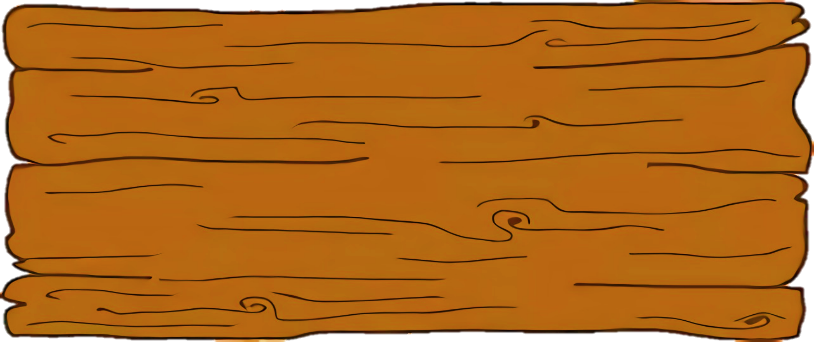 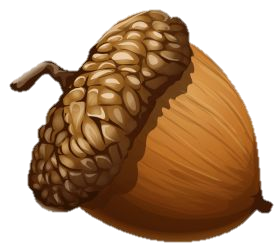 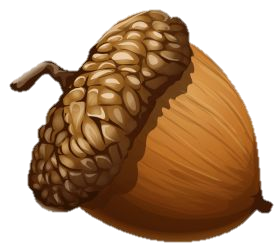 11
99
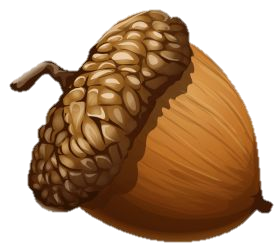 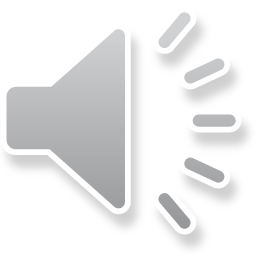 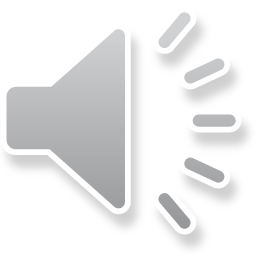 Sai mất rồi!!!
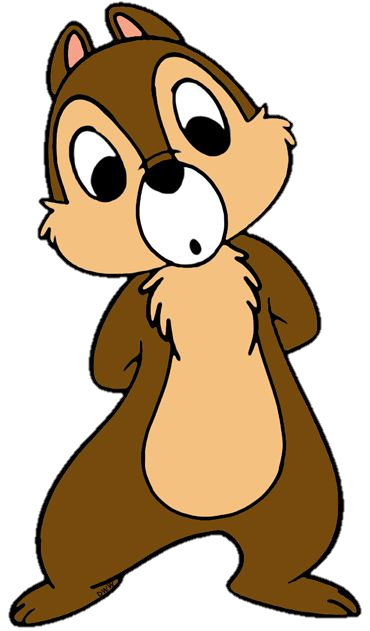 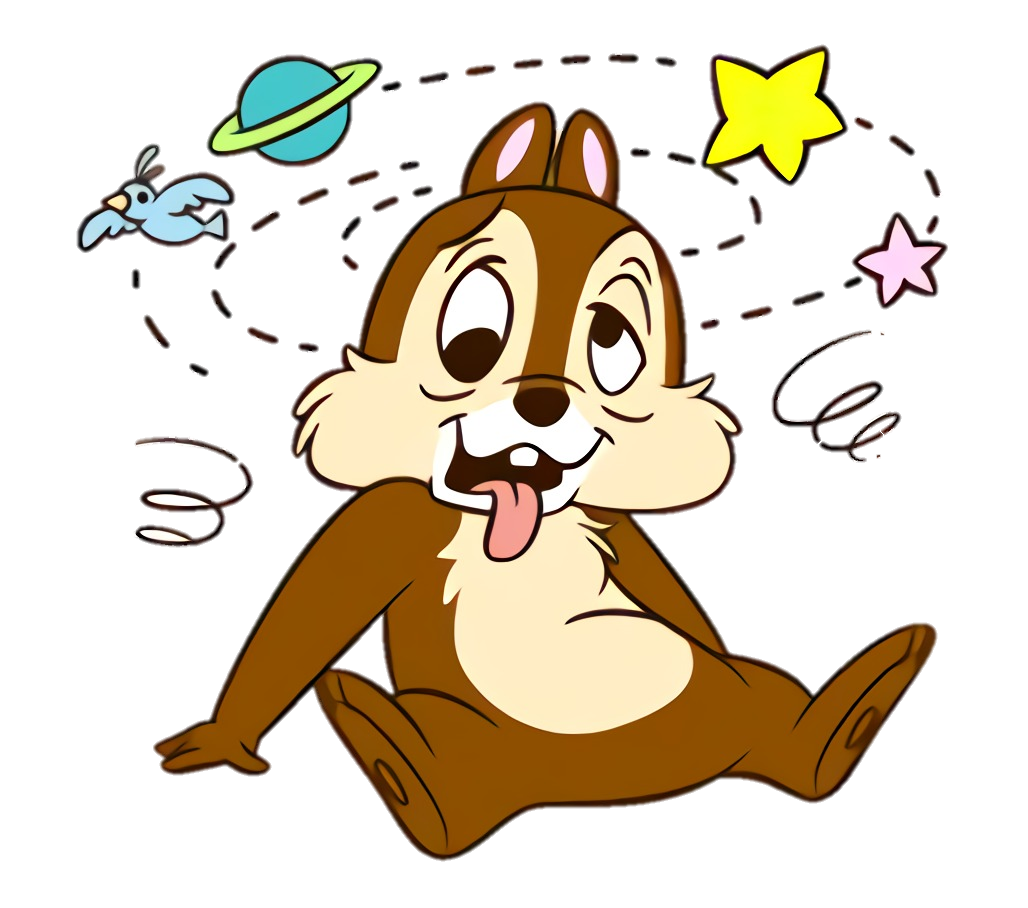 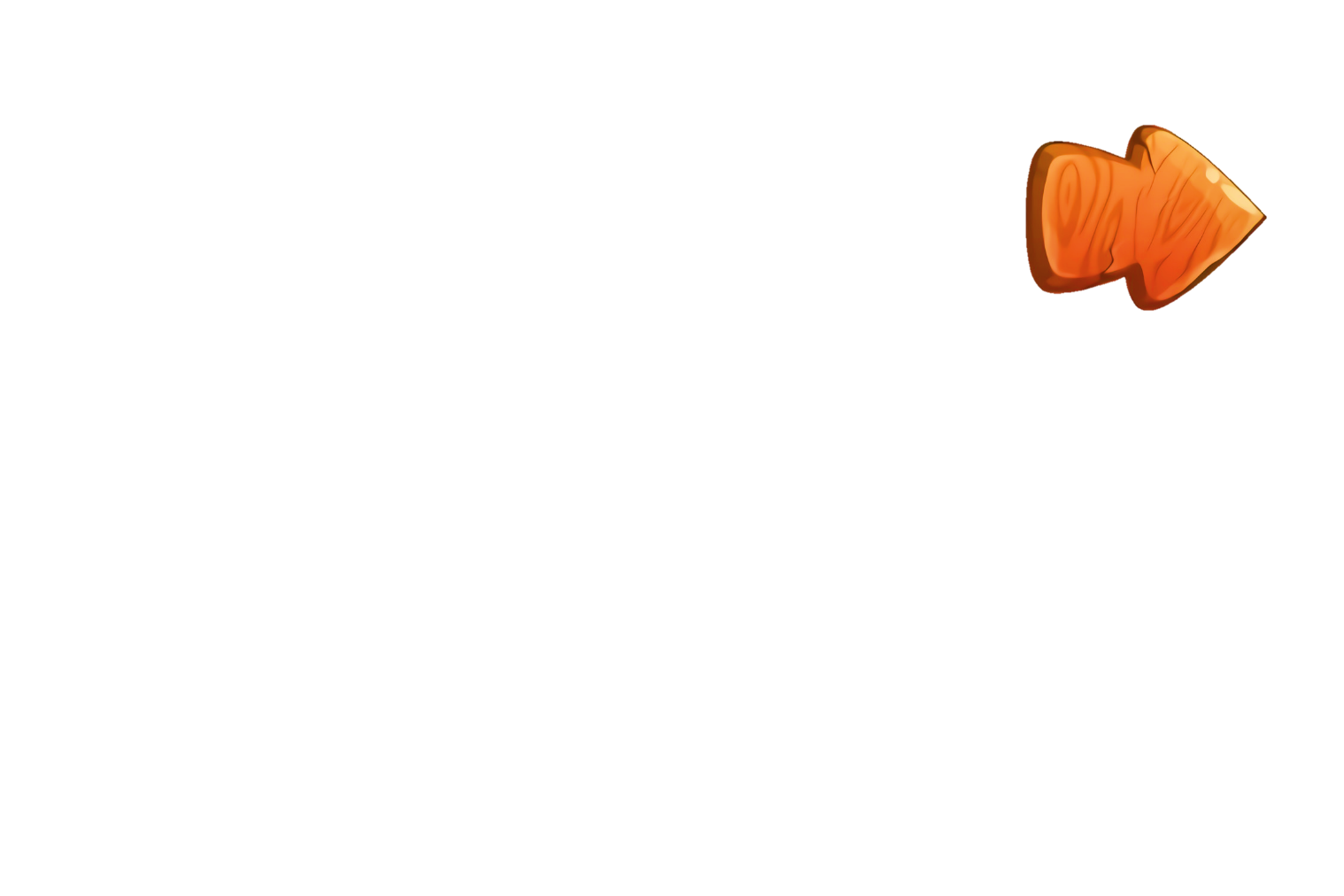 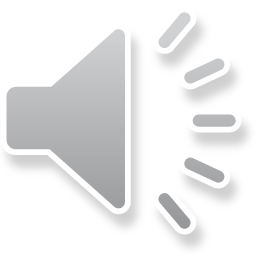 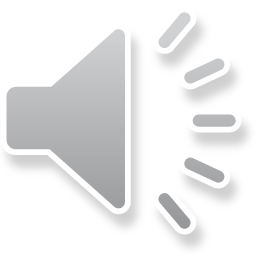 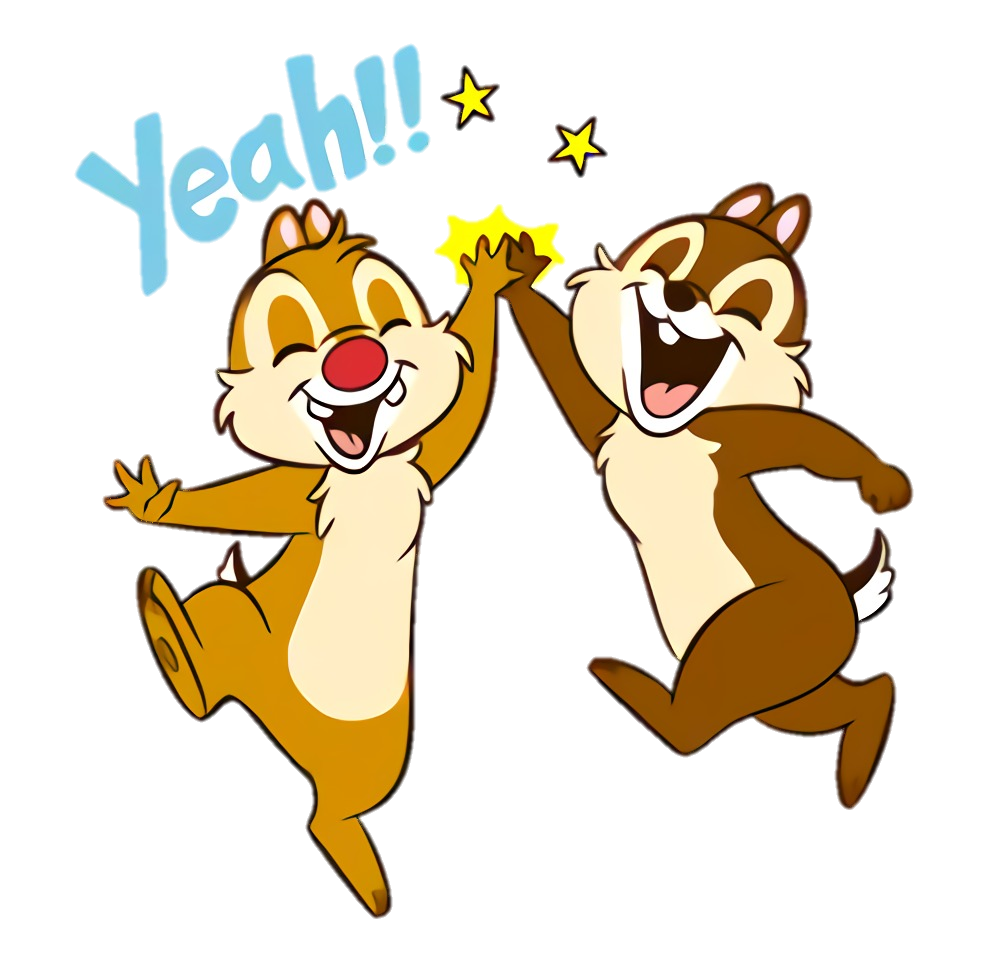 +1
Đúng rồi!
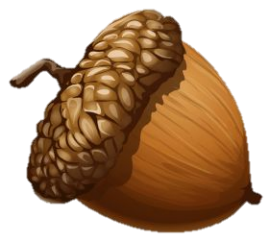 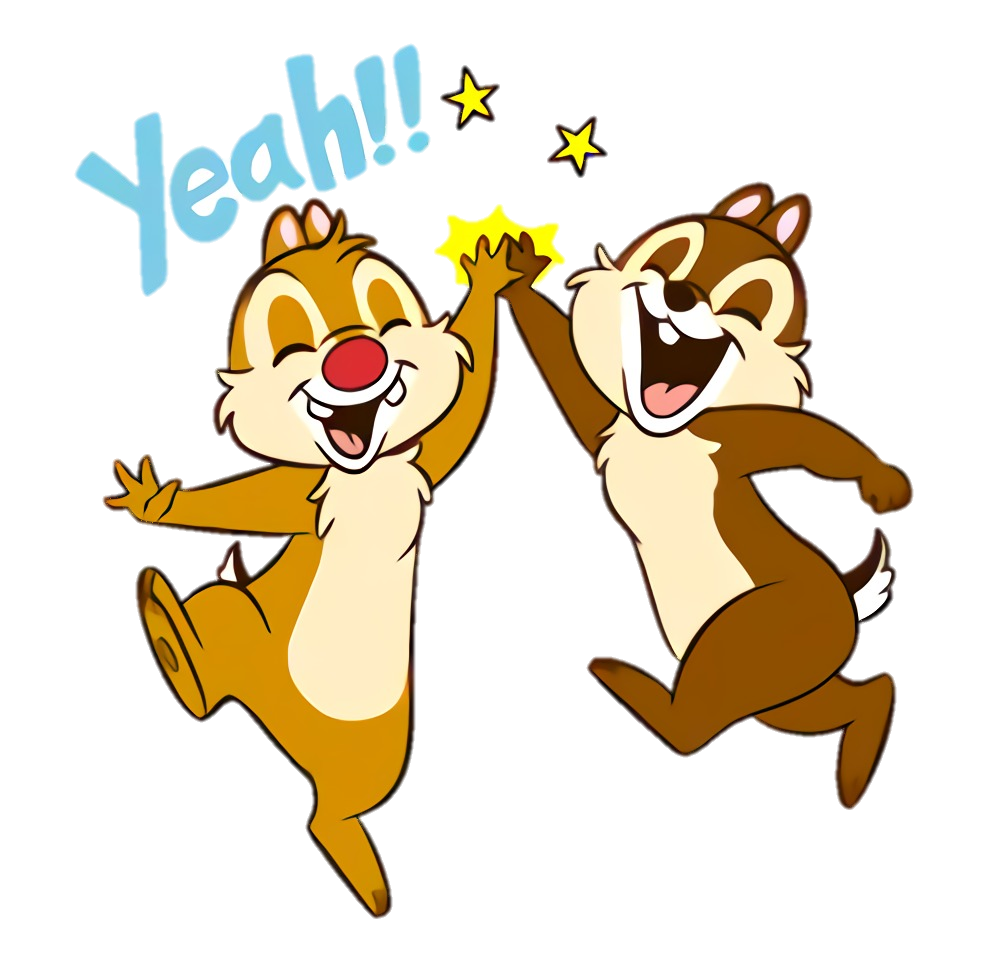 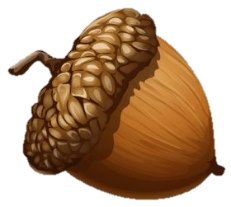 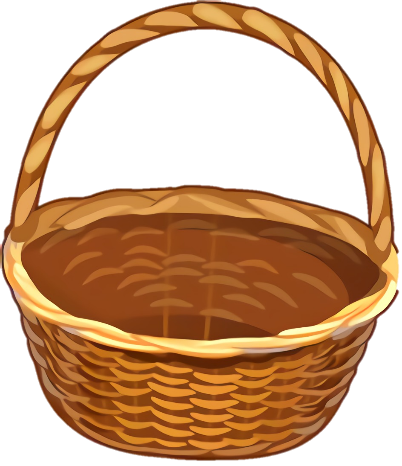 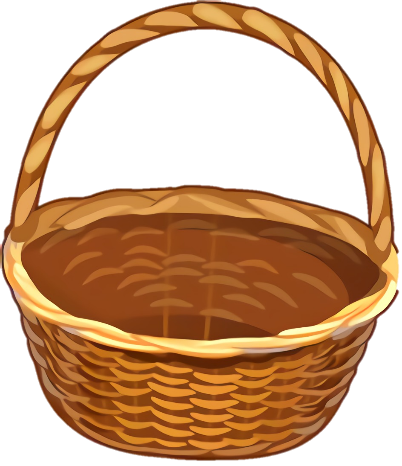 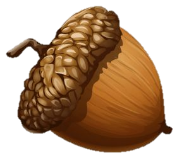 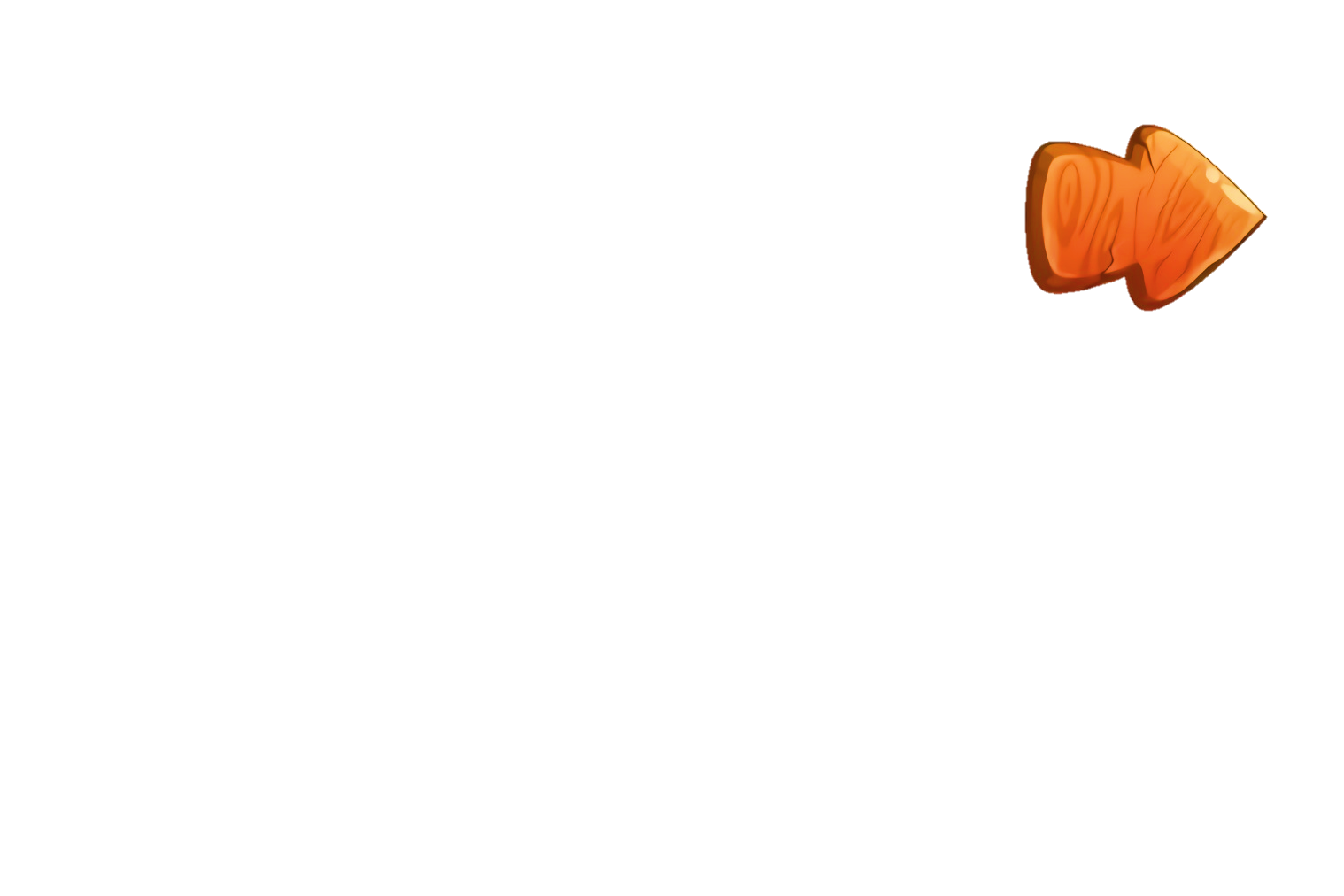 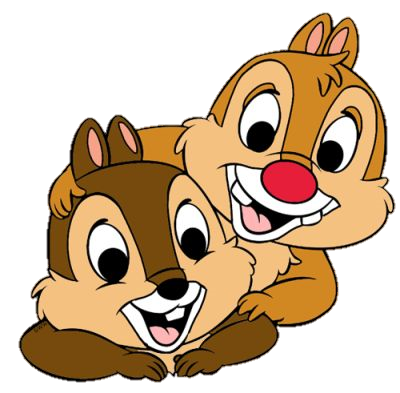 Số lớn nhất có hai chữ số khác nhau là:
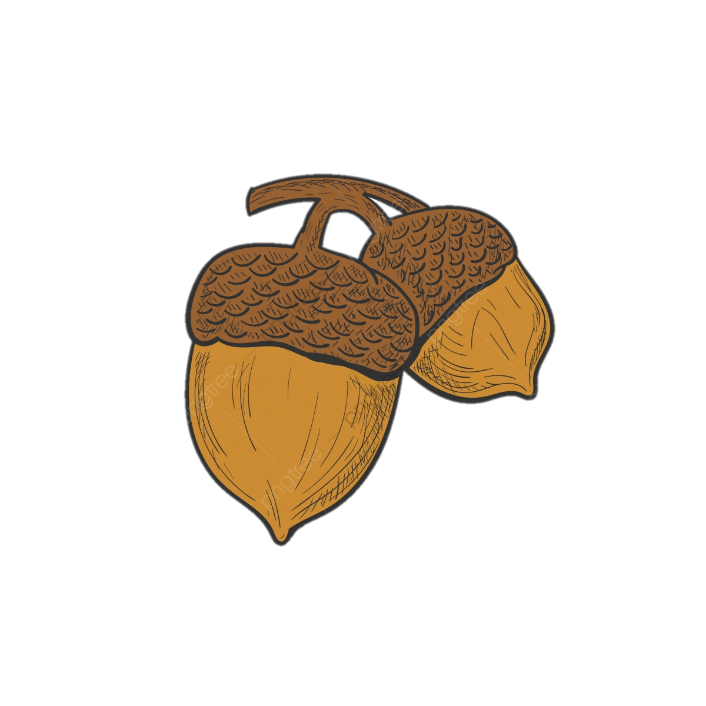 A
B
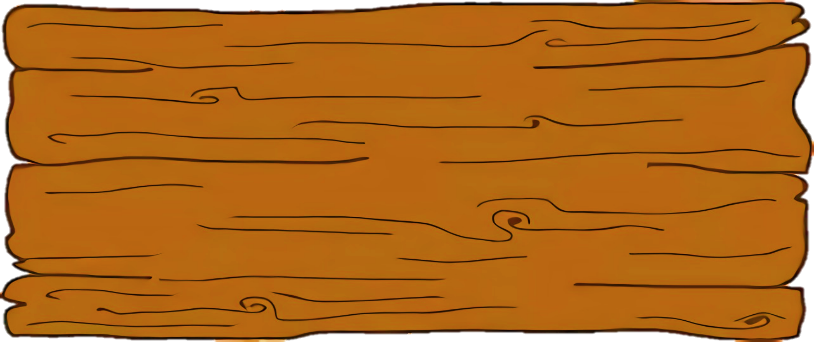 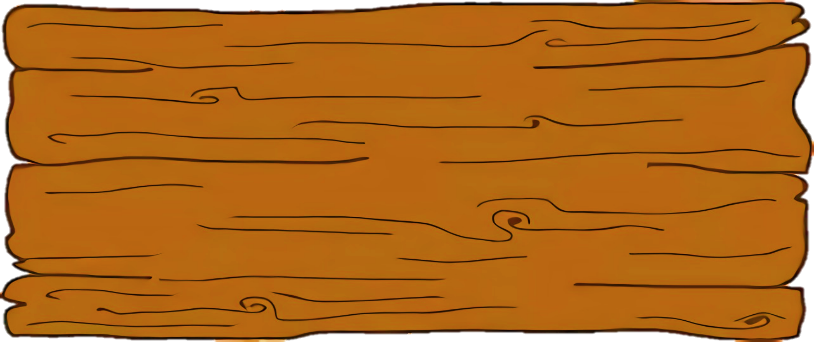 98
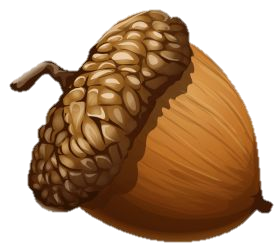 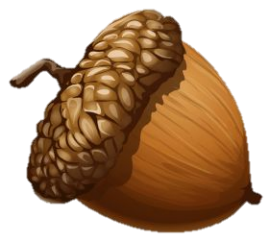 99
C
D
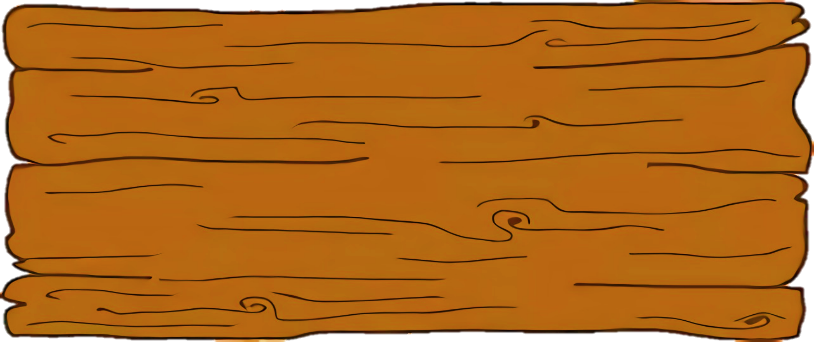 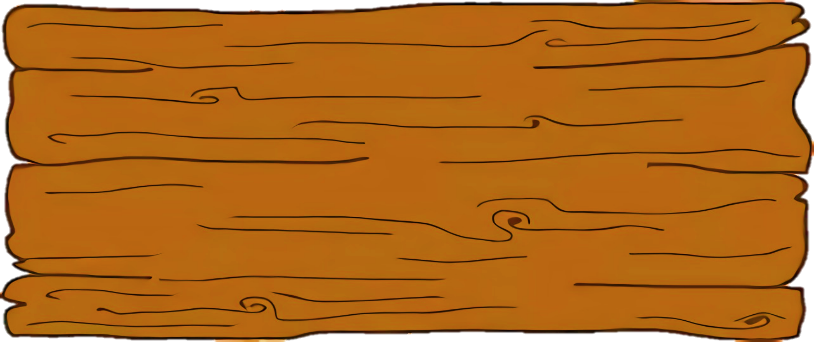 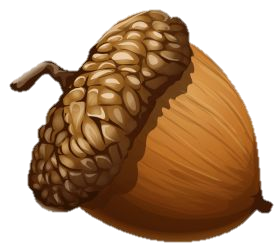 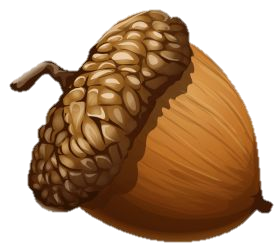 90
89
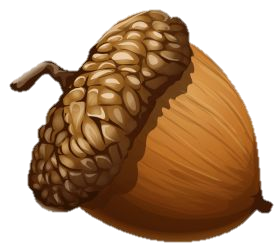 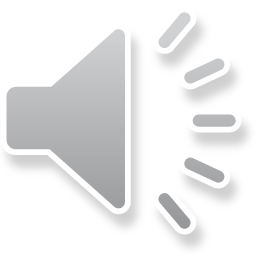 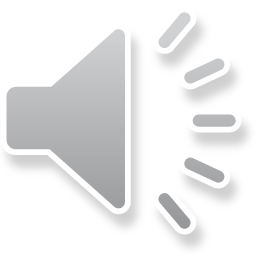 Sai mất rồi!!!
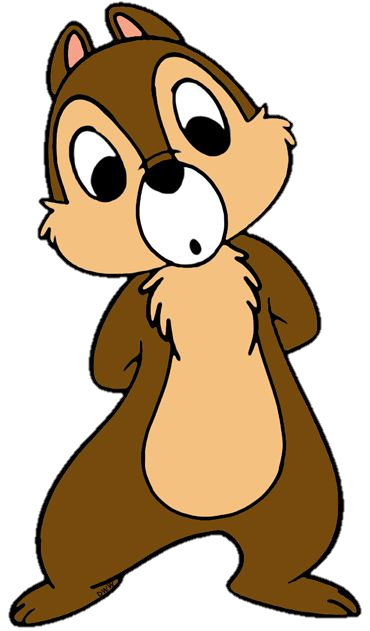 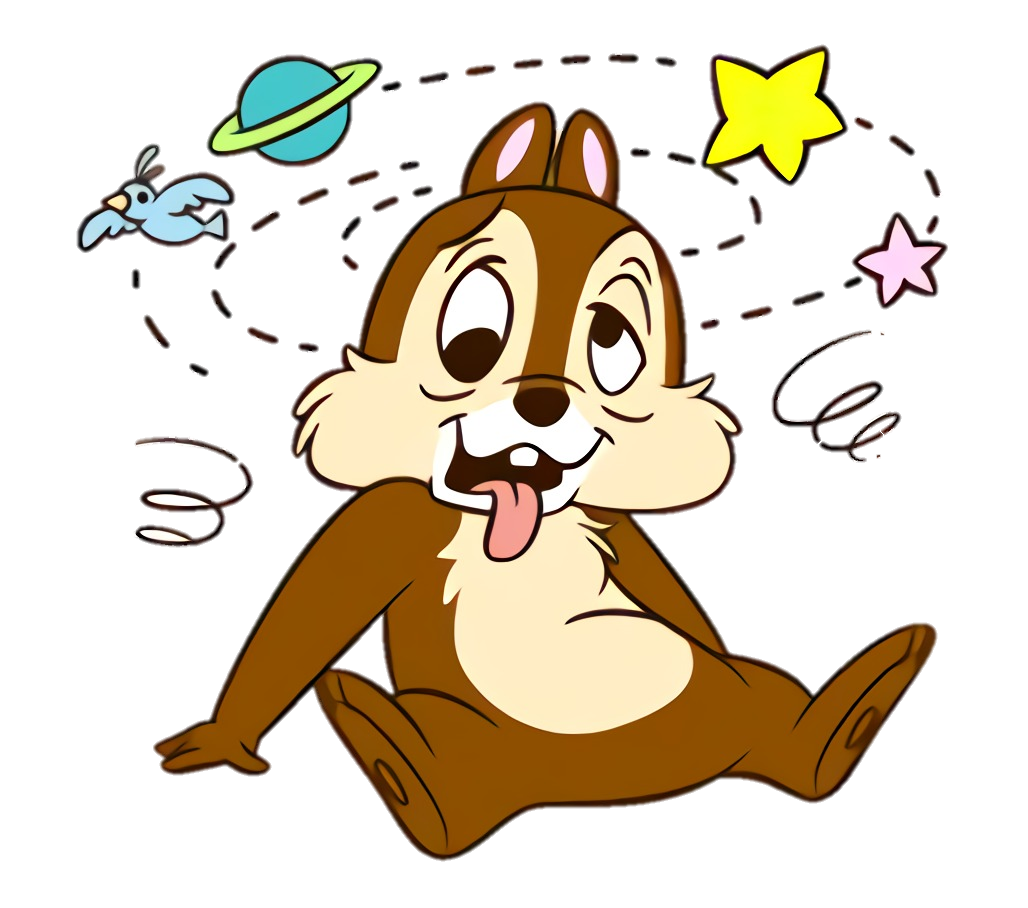 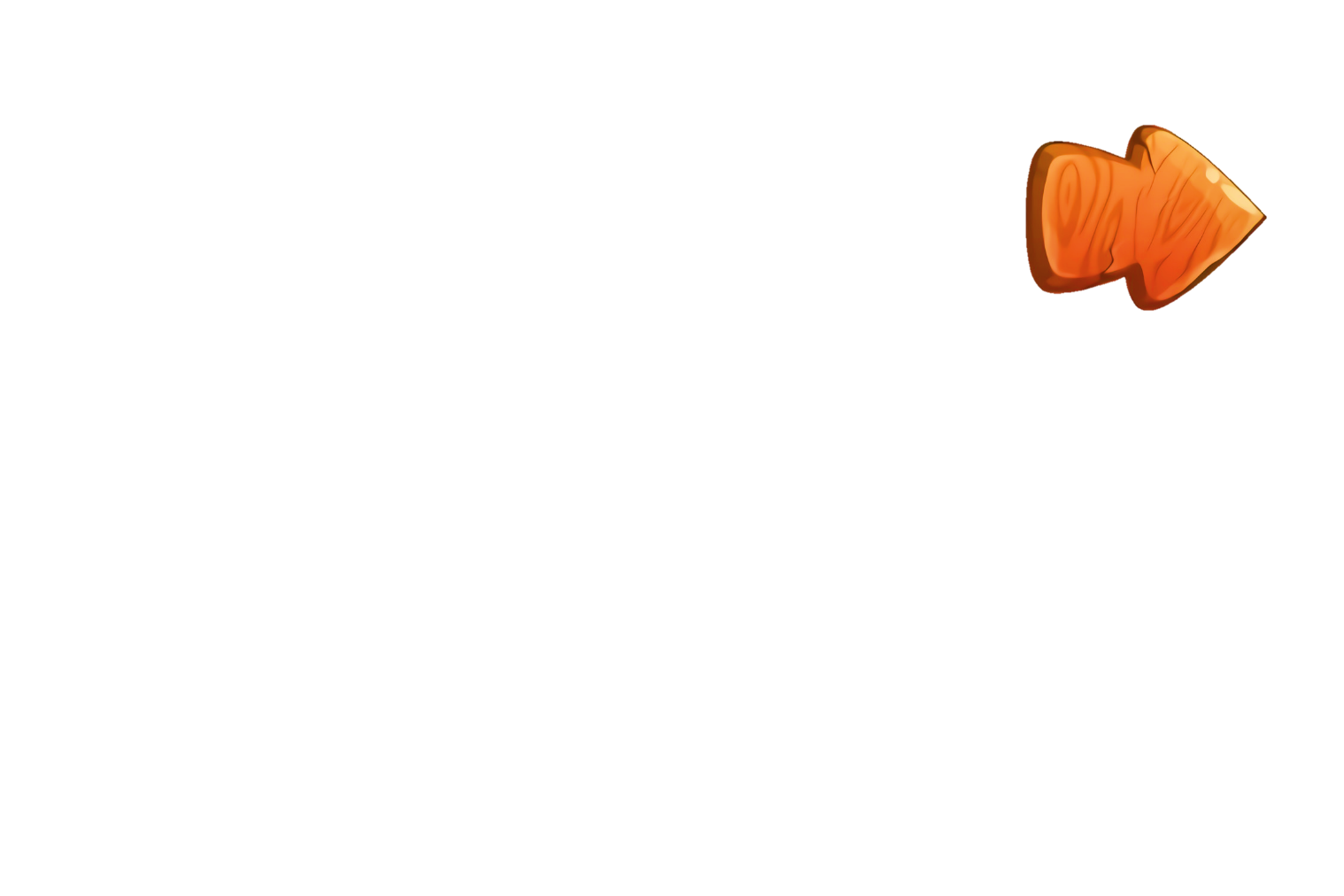 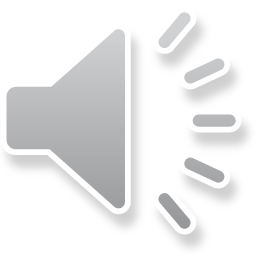 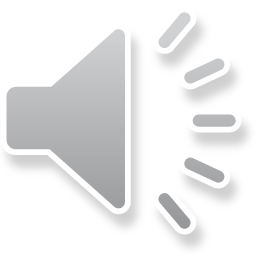 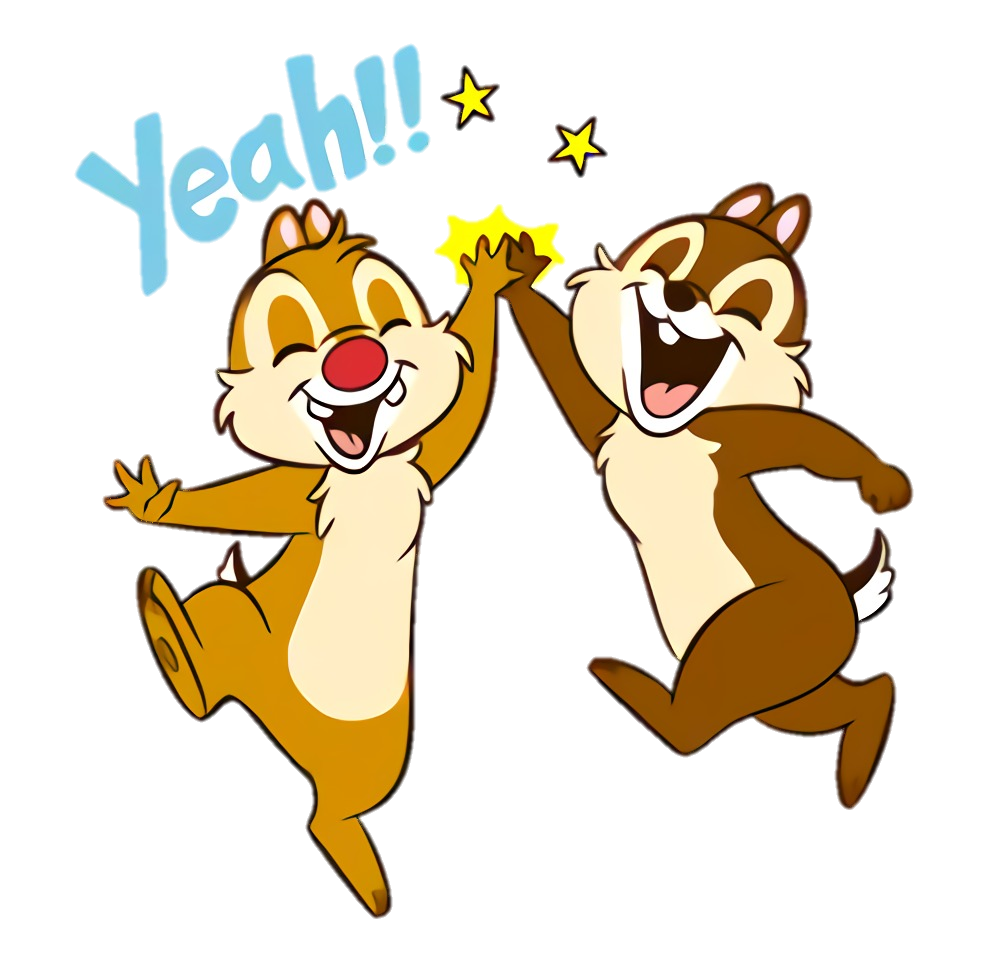 +1
Đúng rồi!
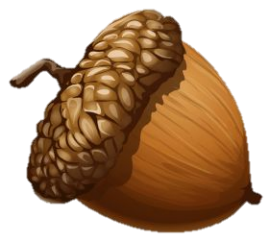 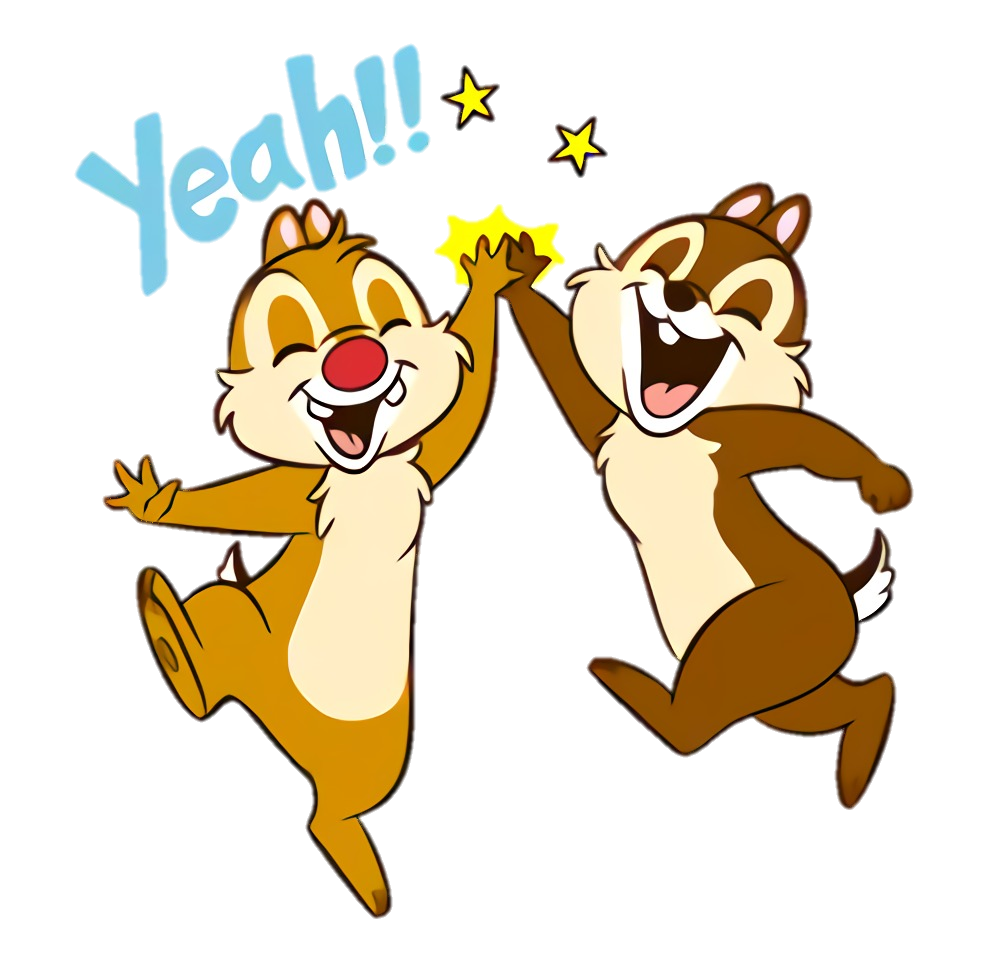 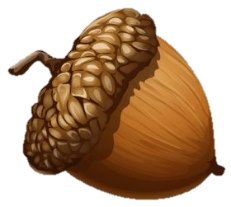 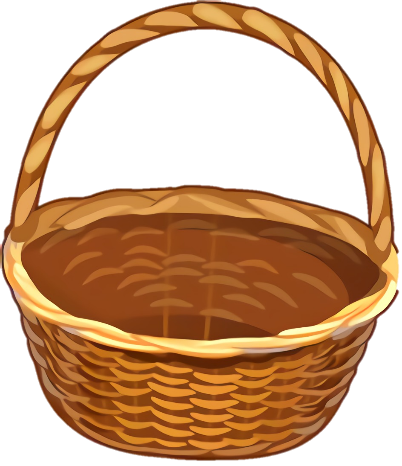 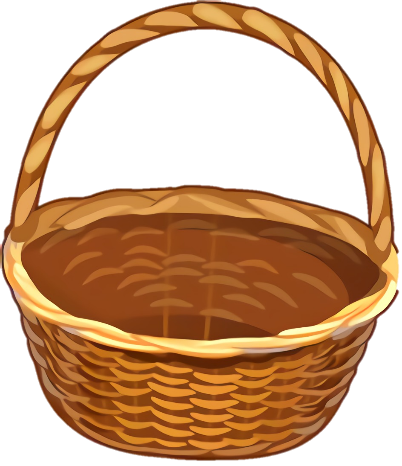 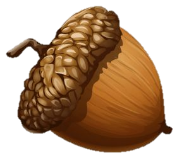 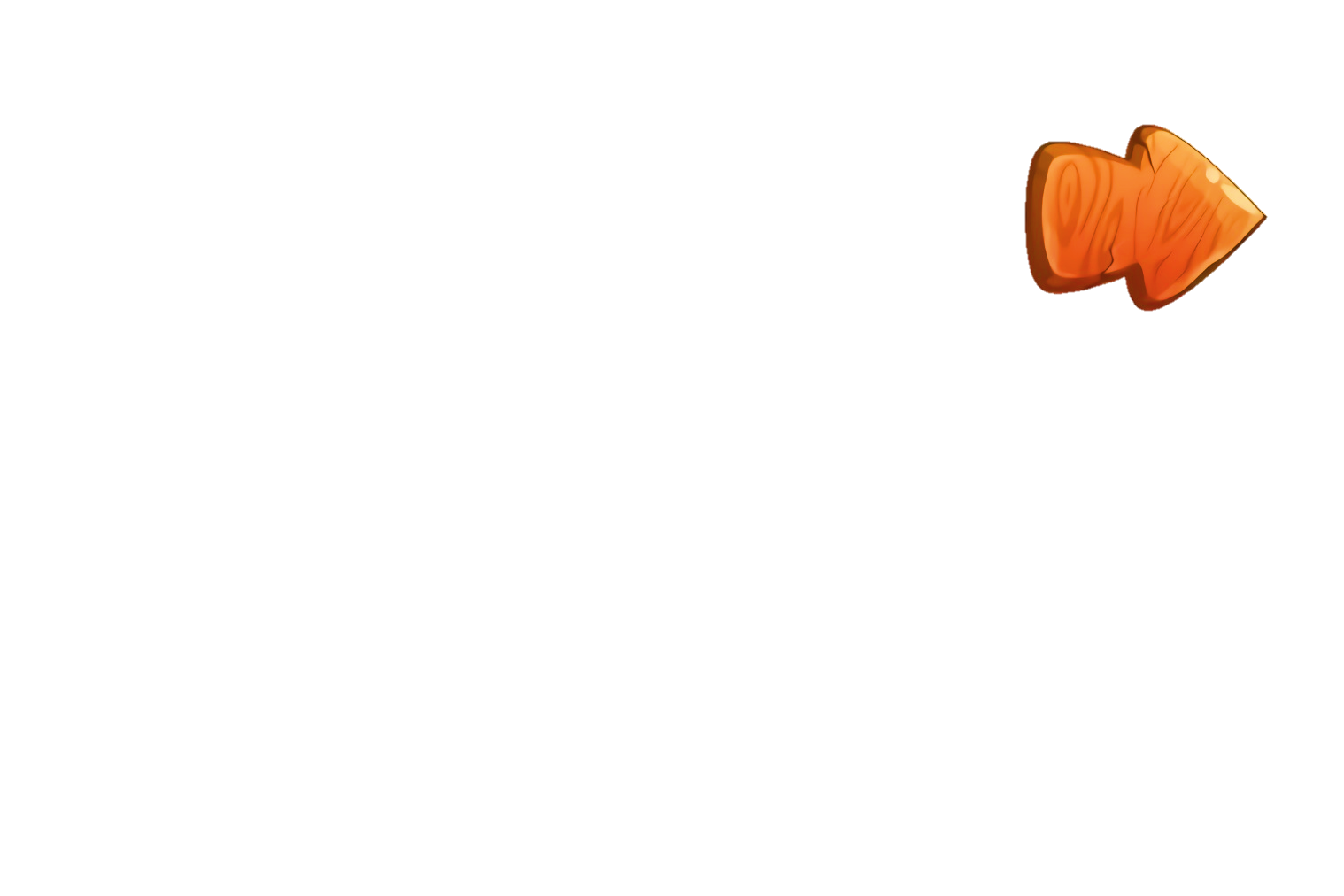 NO BỤNG RỒI!!!
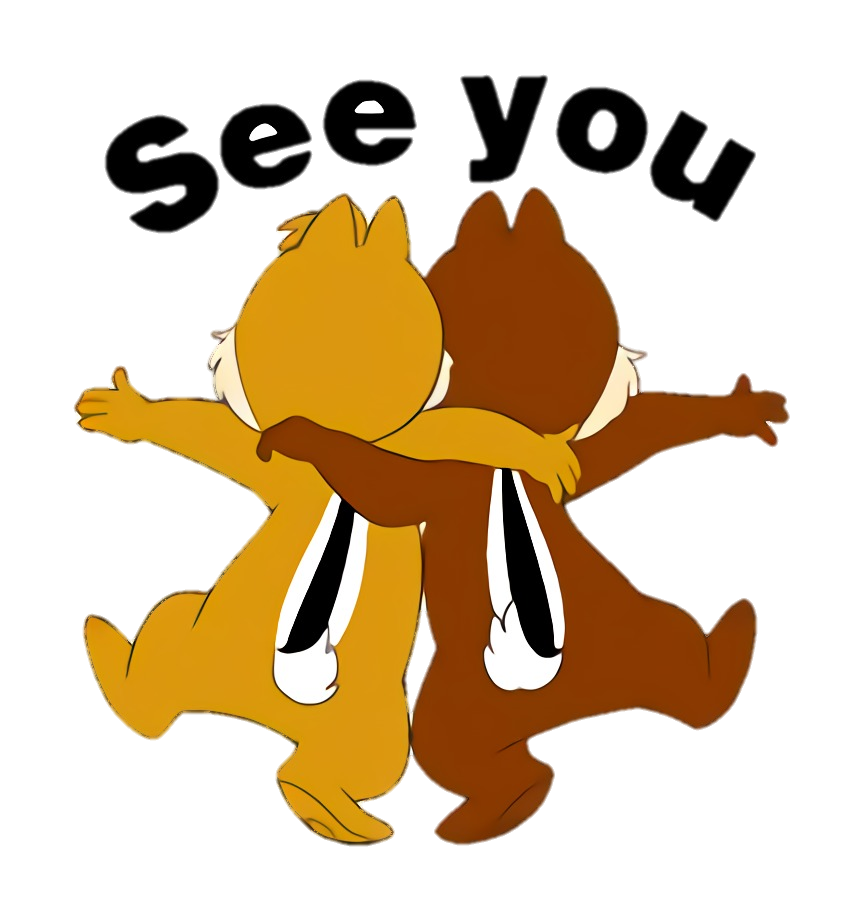 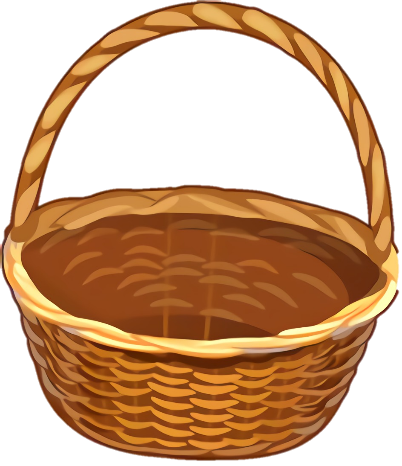 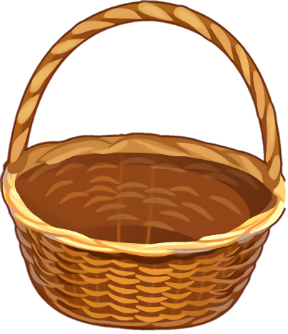 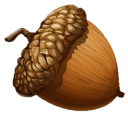 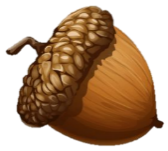 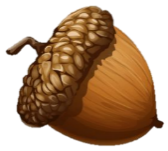 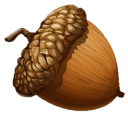 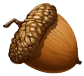 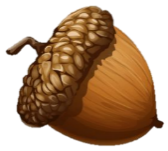 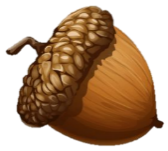 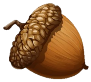 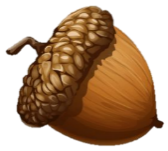 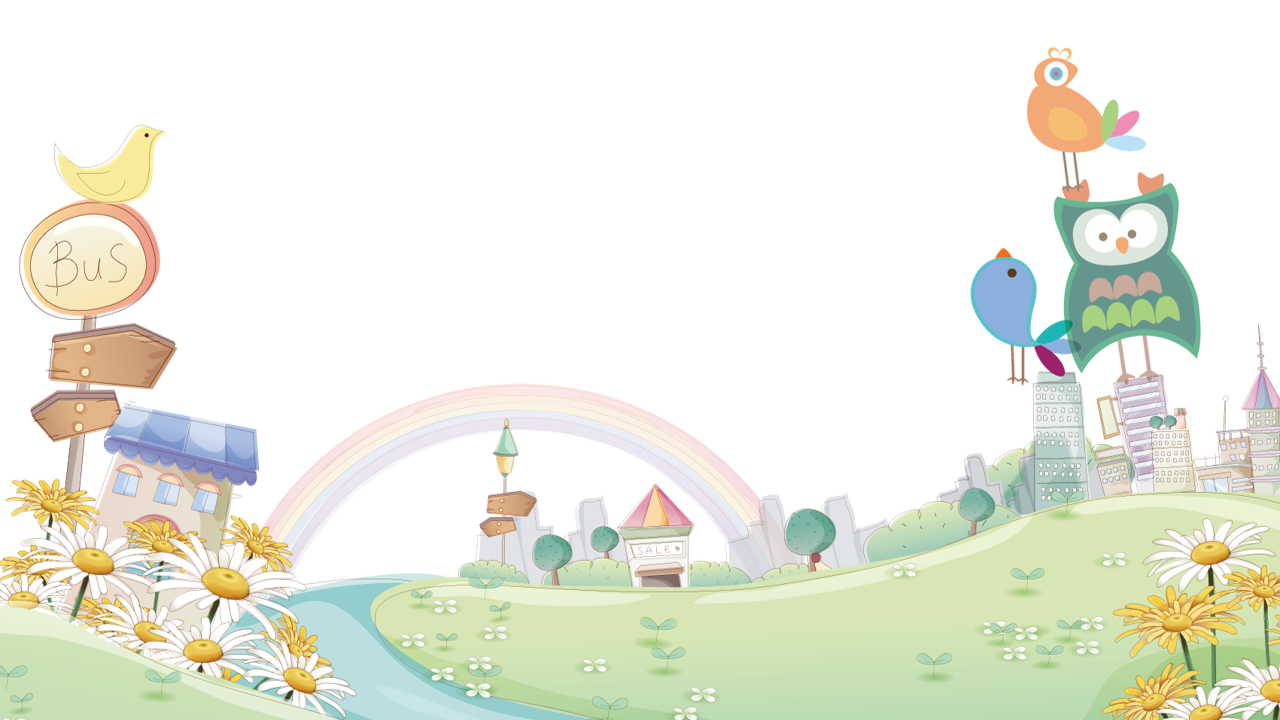 Tiết 2
Thứ ba ngày 6 tháng 9 năm 2022
Toán
Ôn tập các số đến 100 (tiết 2)
3
Câu nào đúng, câu nào sai?
43 > 41
23 > 32
35 < 45
37 = 37
Đúng
Sai
Đúng
Đúng
Khi so sánh các số có hai chữ số, ta so sánh chữ số hàng chục trước, số nào có hàng chục lớn hơn thì số đó lớn hơn. Nếu hàng chục bằng nhau ta so sánh đến hàng đơn vị, số nào có hàng đơn vị lớn hơn thì số đó lớn hơn.
4
Ước lượng theo nhóm chục
Mẫu
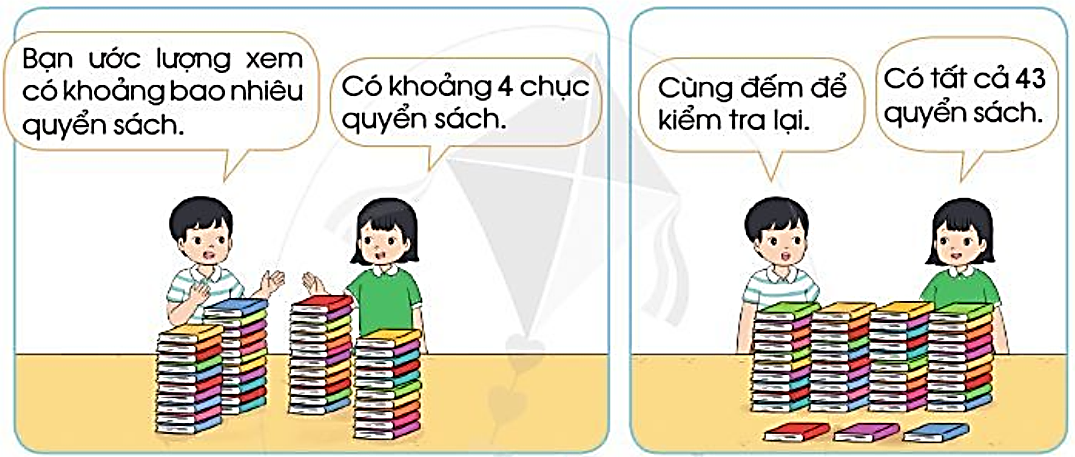 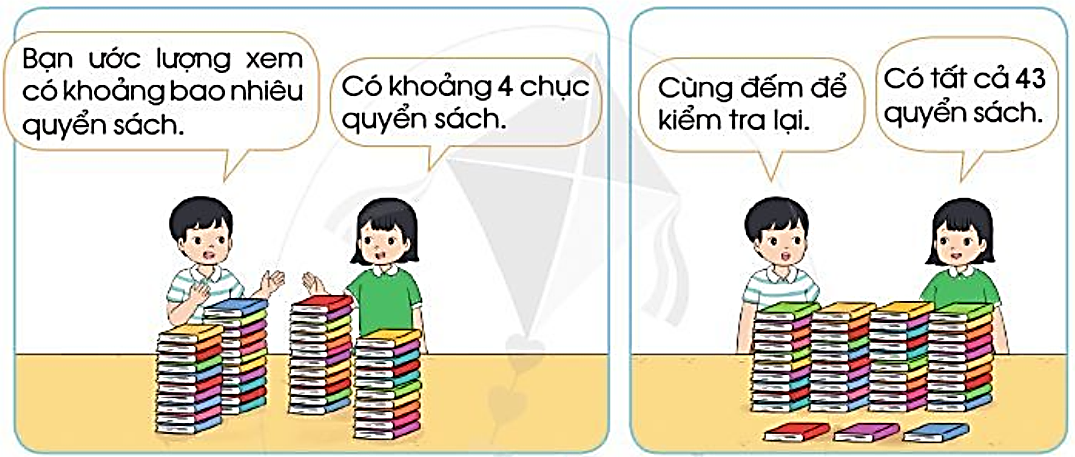 a) Em hãy ước lượng trong hình sau có khoảng bao nhiêu con kiến:
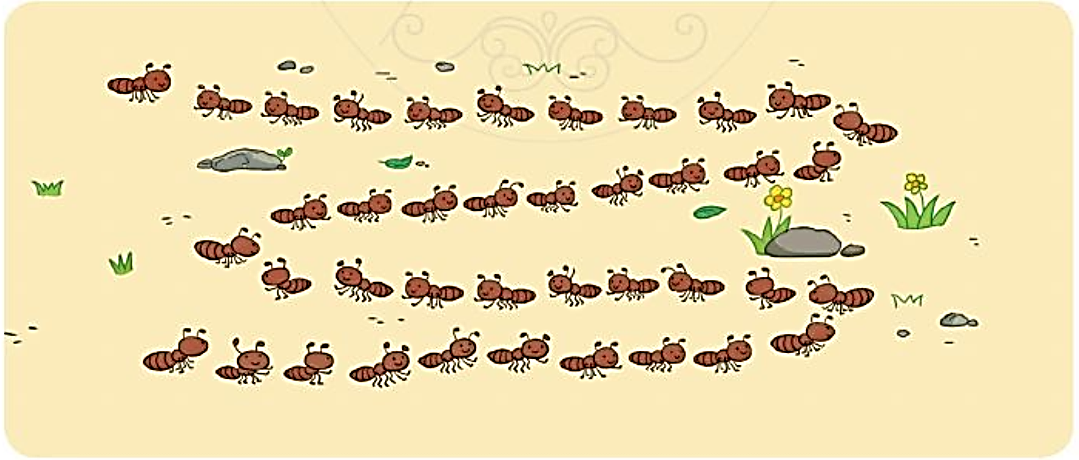 1
2
10
3
8
9
6
5
7
4
1
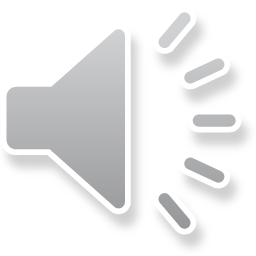 3
4
5
2
6
8
7
9
10
1
2
8
7
3
6
5
4
10
9
1
5
3
2
6
4
10
9
7
8
b) Em hãy đếm số con kiến ở hình trên để kiểm tra lại
40 con kiến
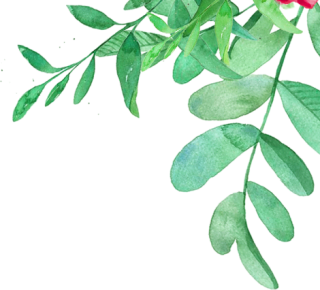 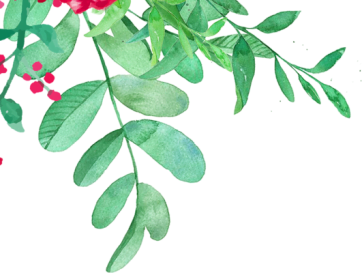 Cách ước lượng theo nhóm chục:
+ Chọn nhóm mẫu có số lượng khoảng 1 chục
+ Ước lượng theo số lượng nhóm mẫu
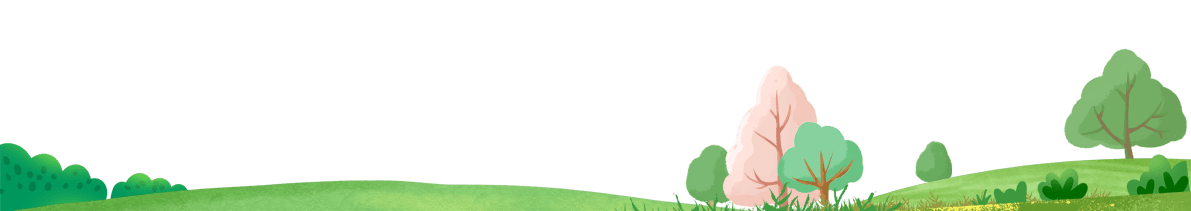 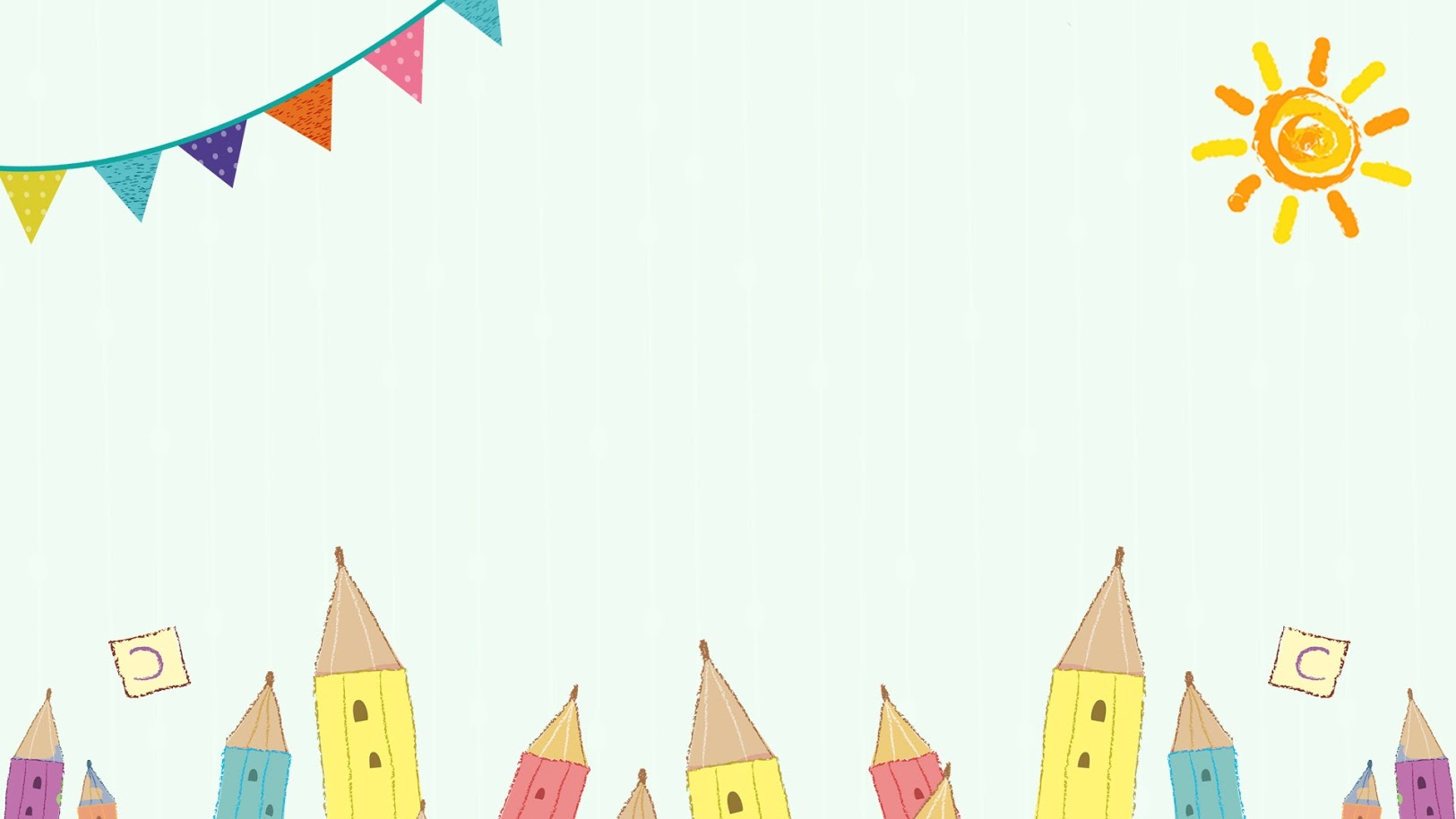 Ai tinh
mắt hơn
Ước lượng theo nhóm chục số lượng của các đồ vật sau:
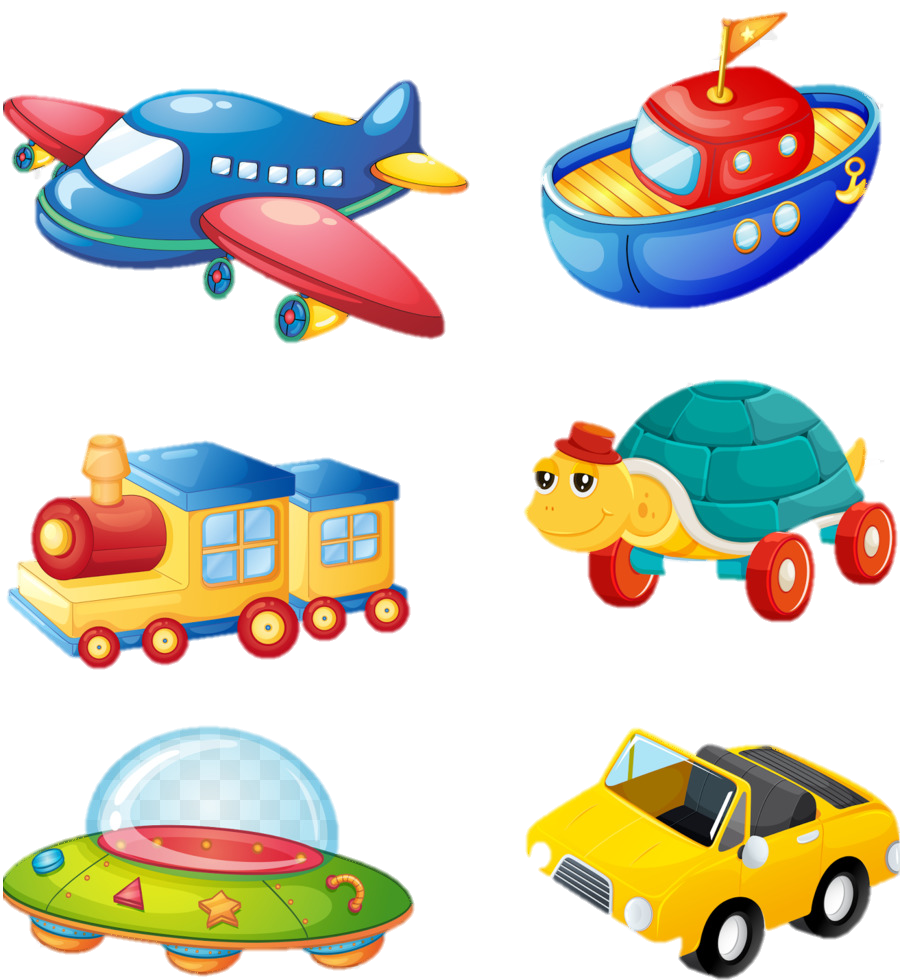 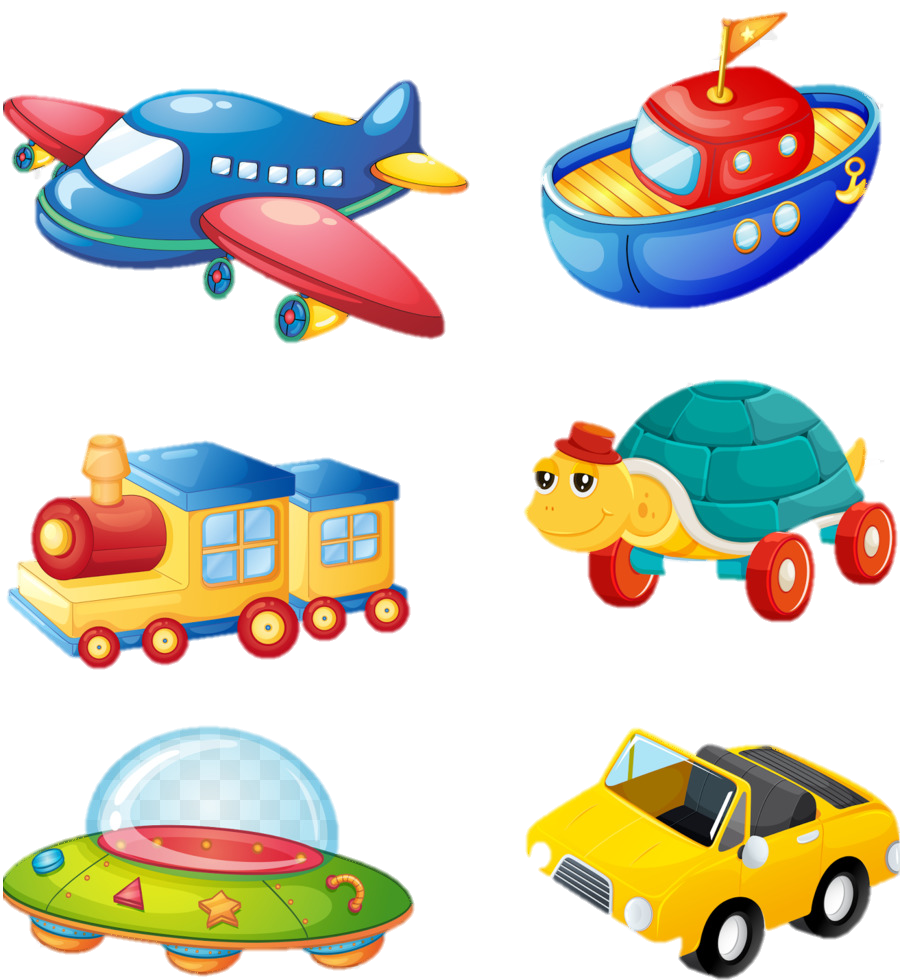 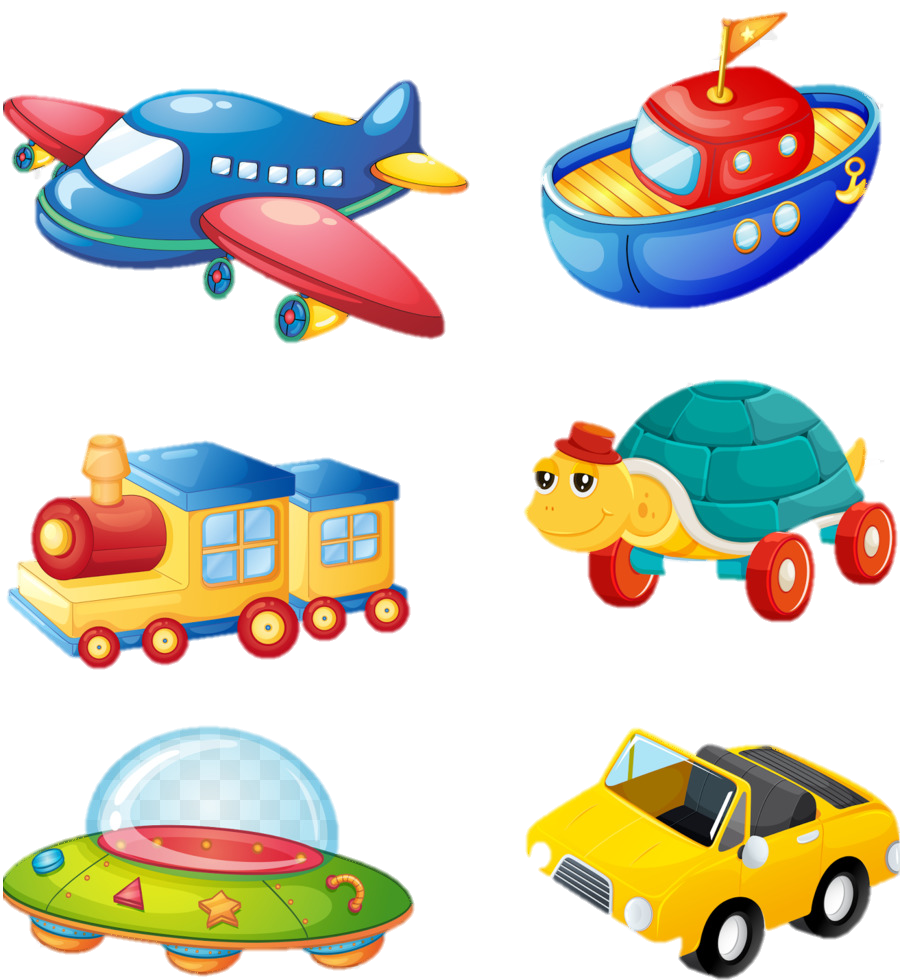 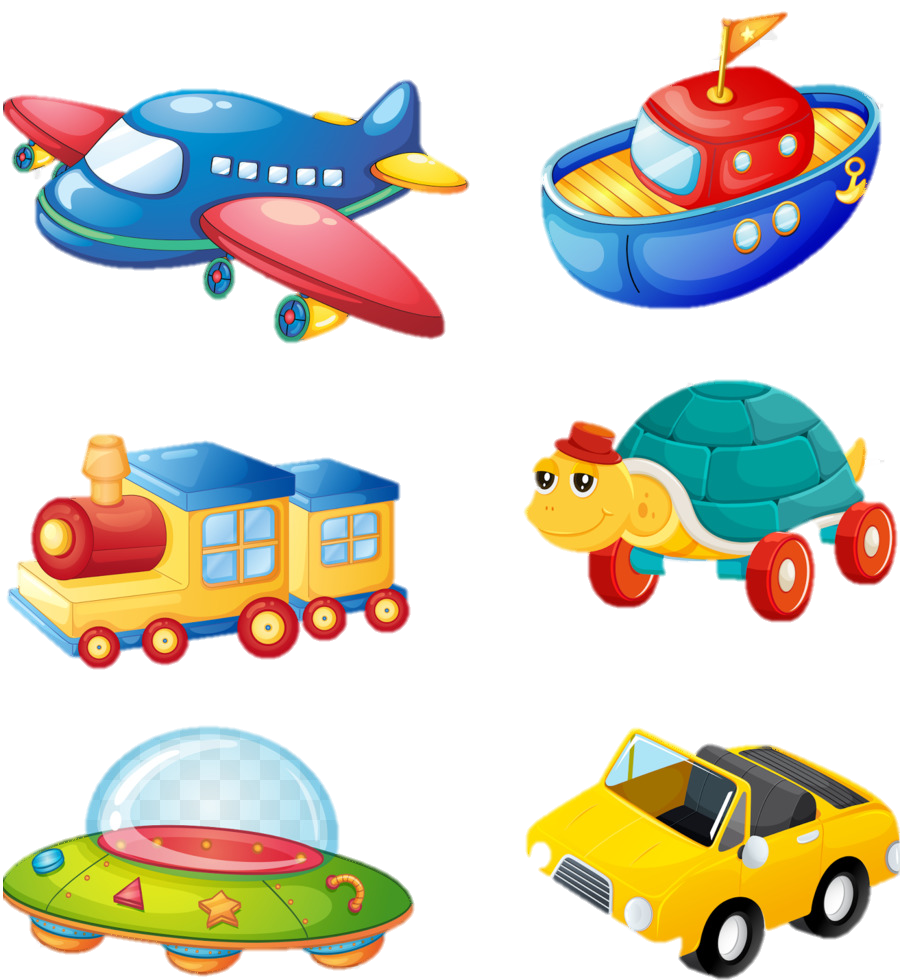 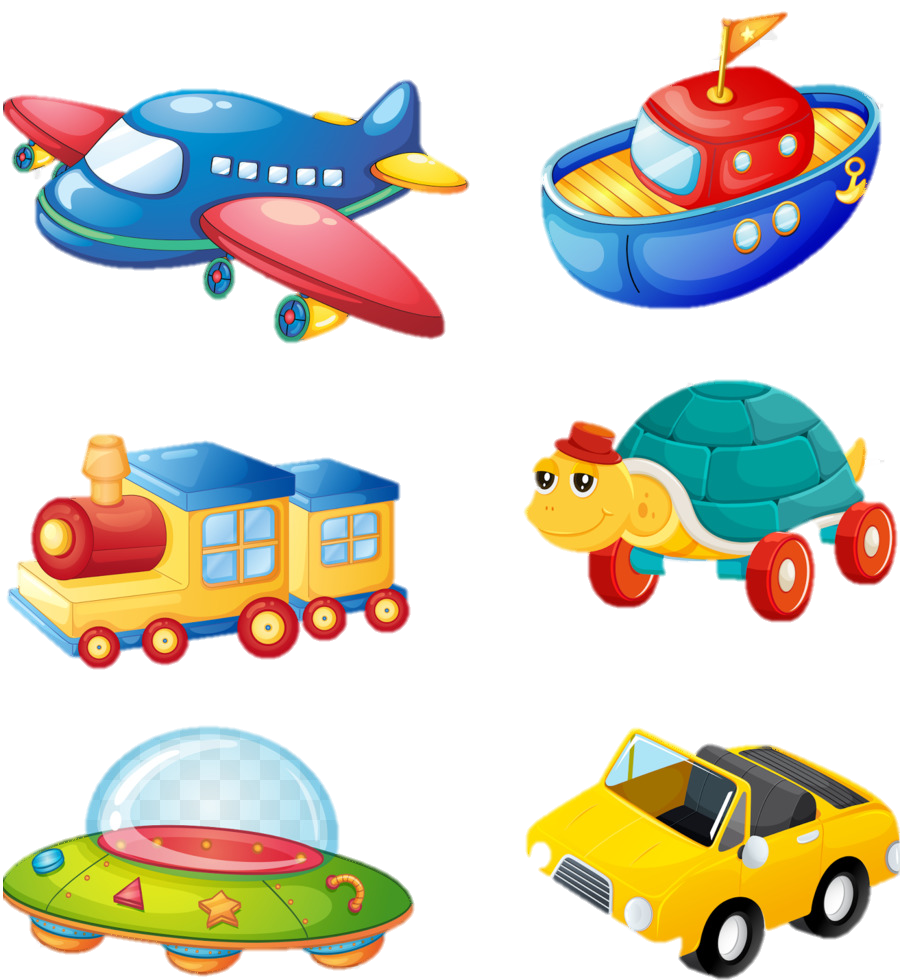 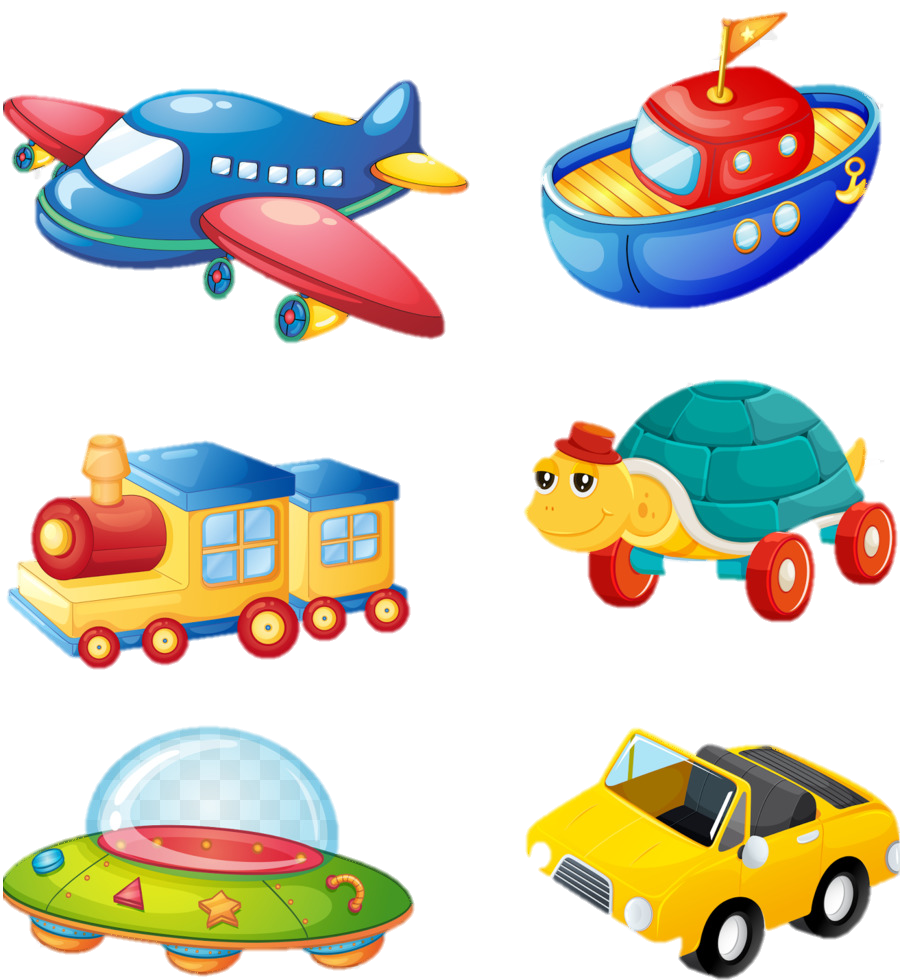 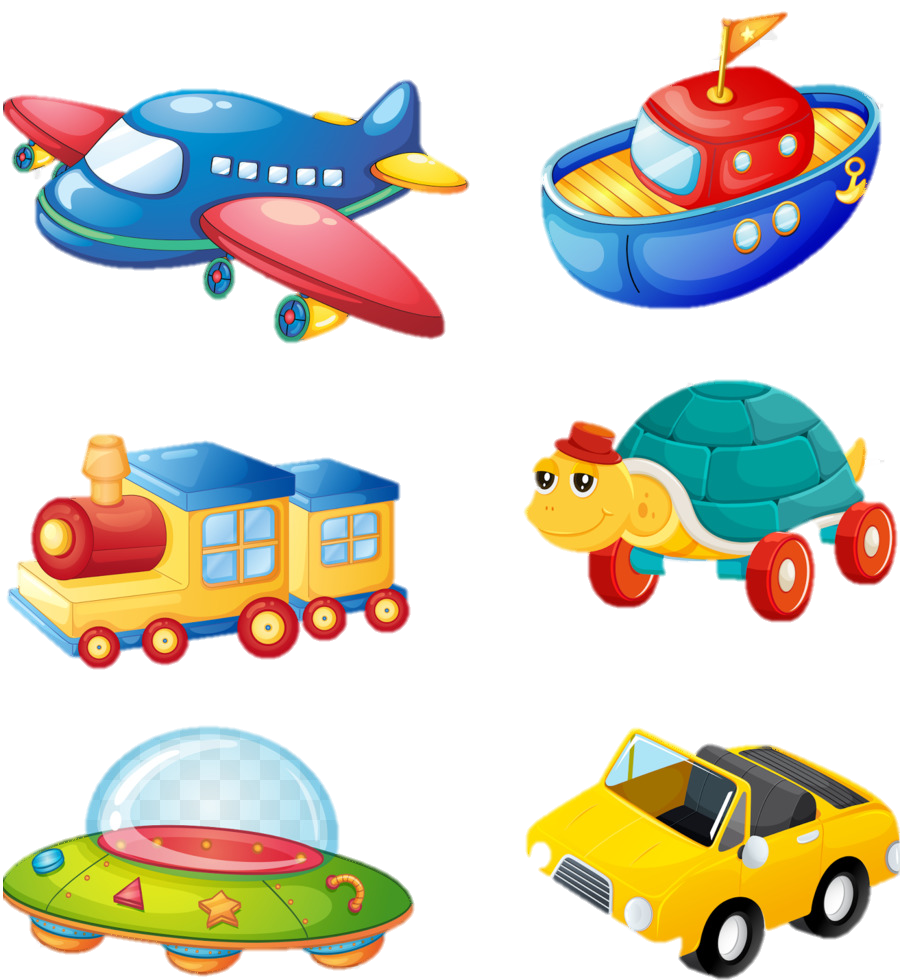 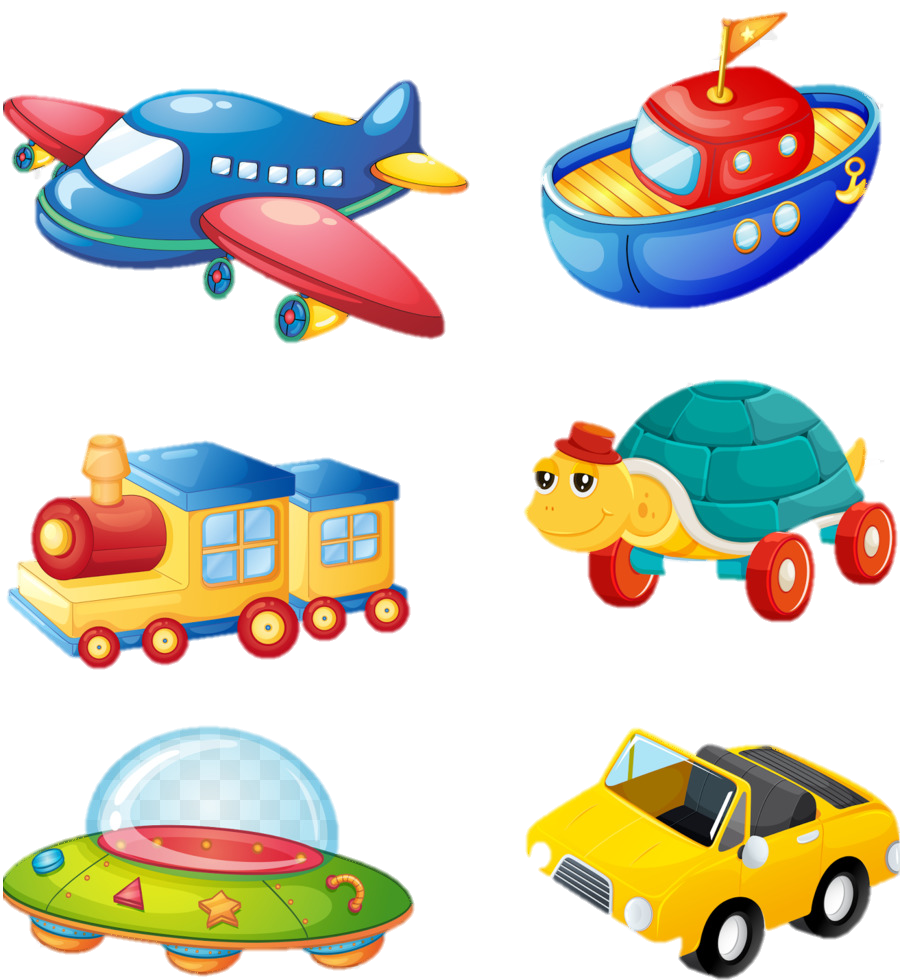 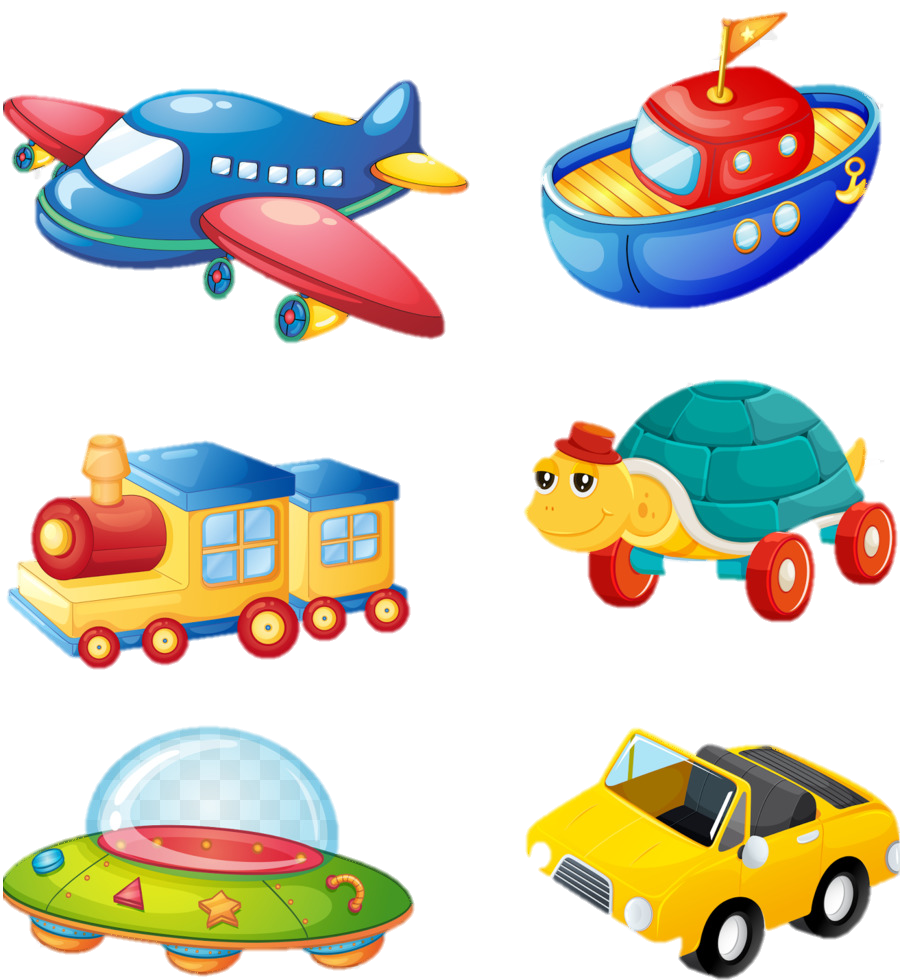 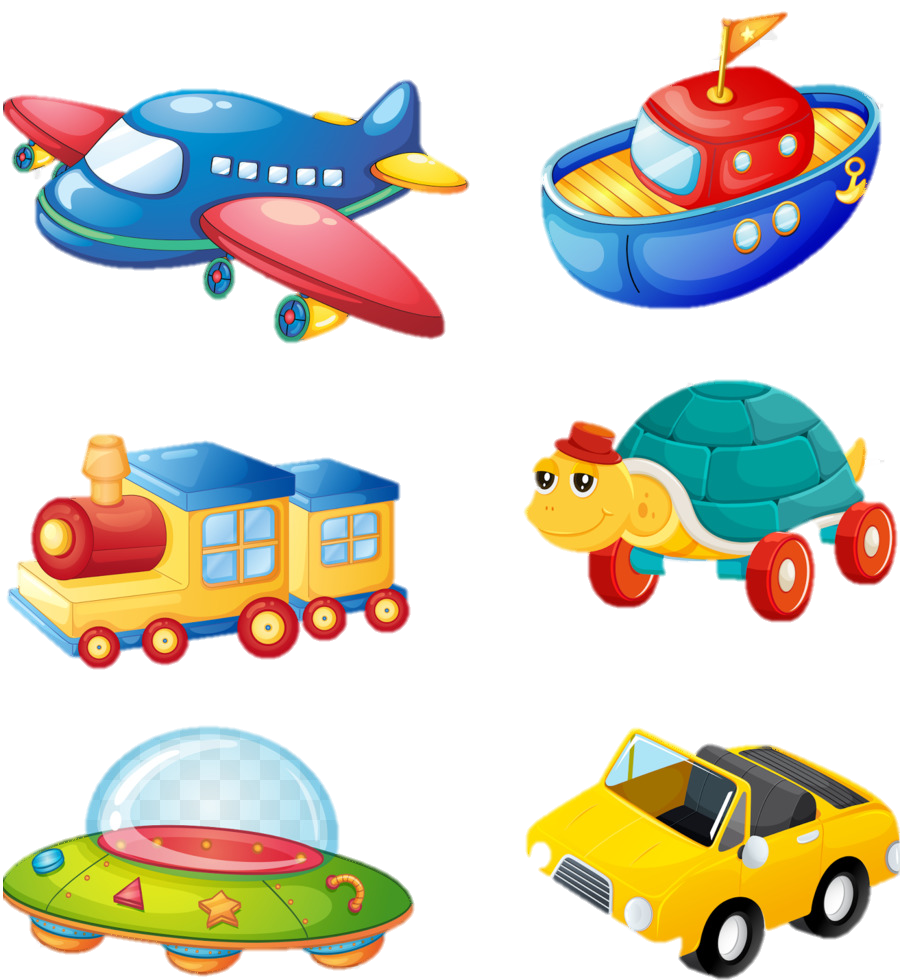 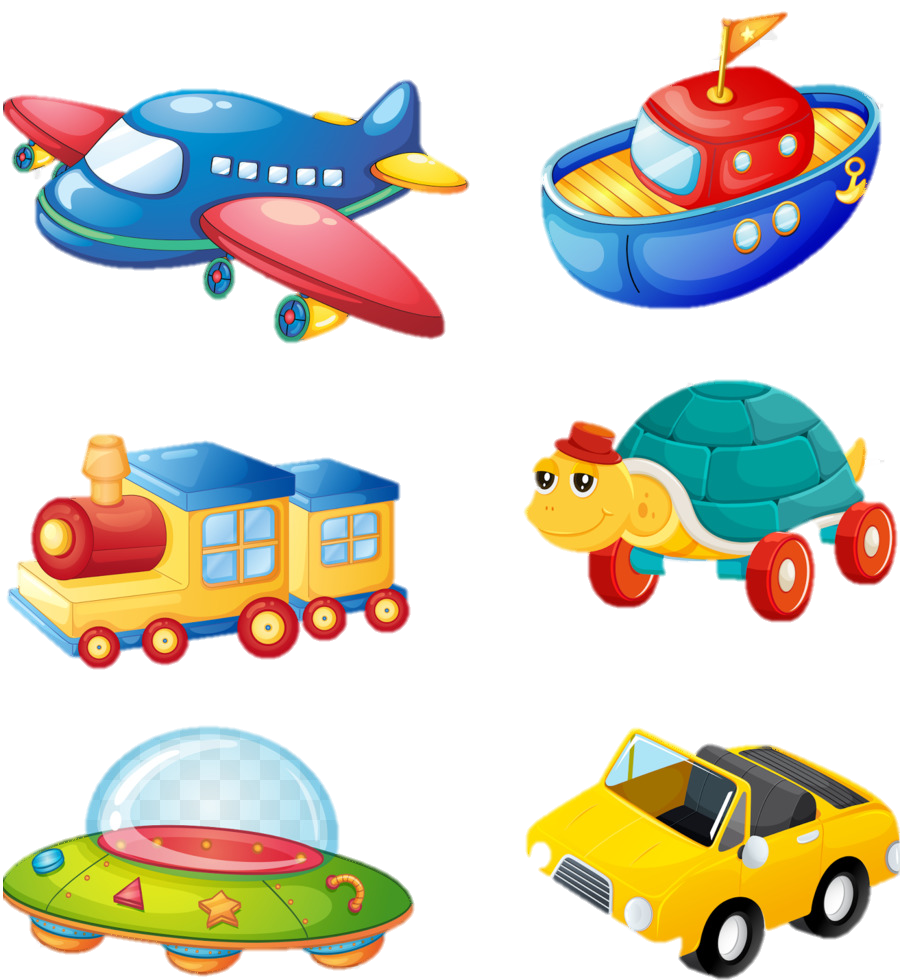 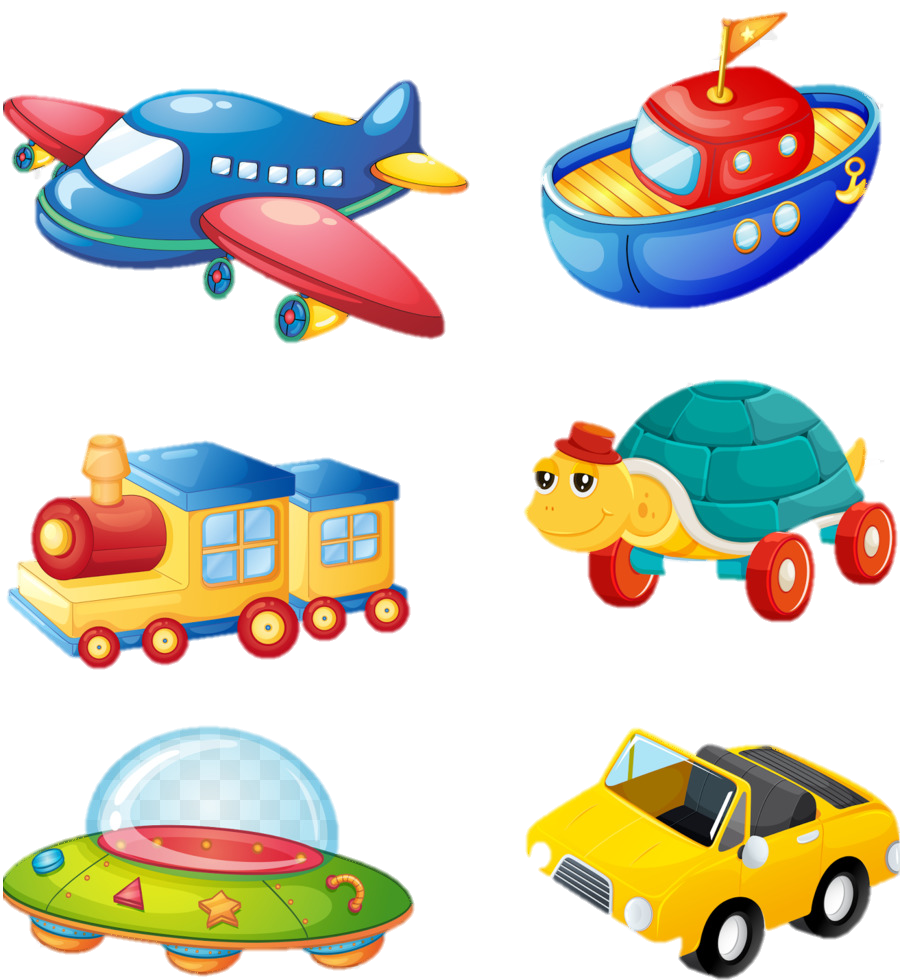 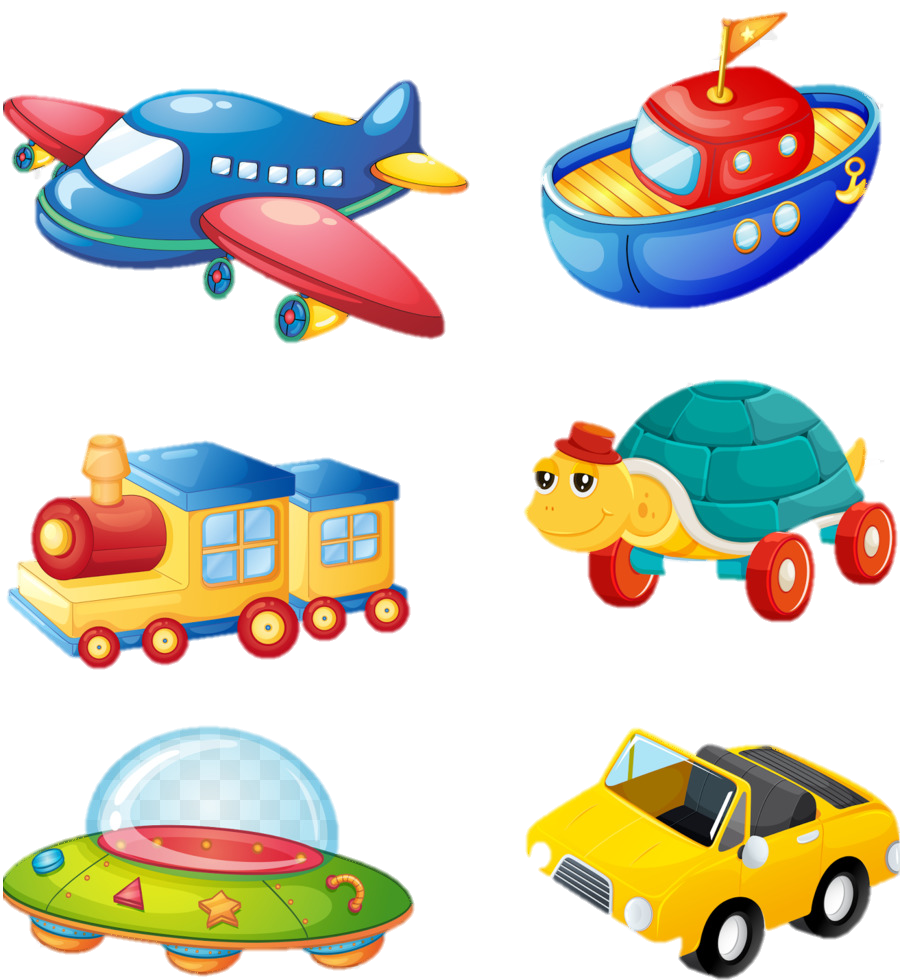 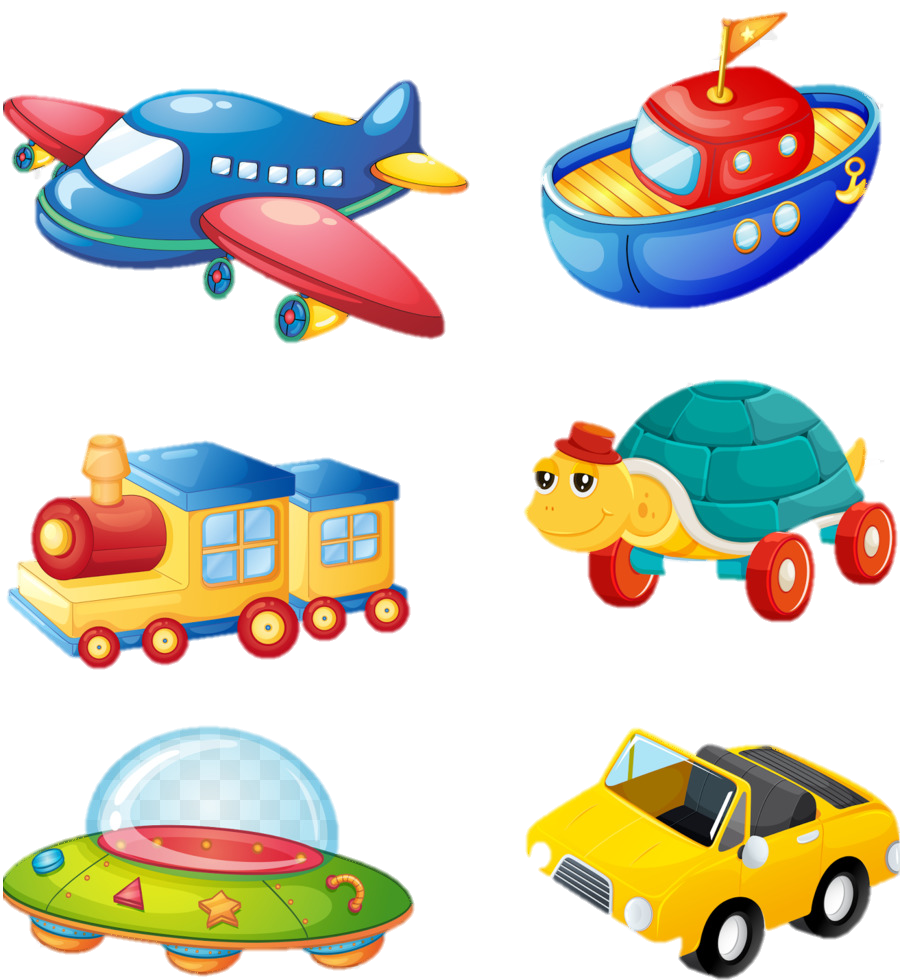 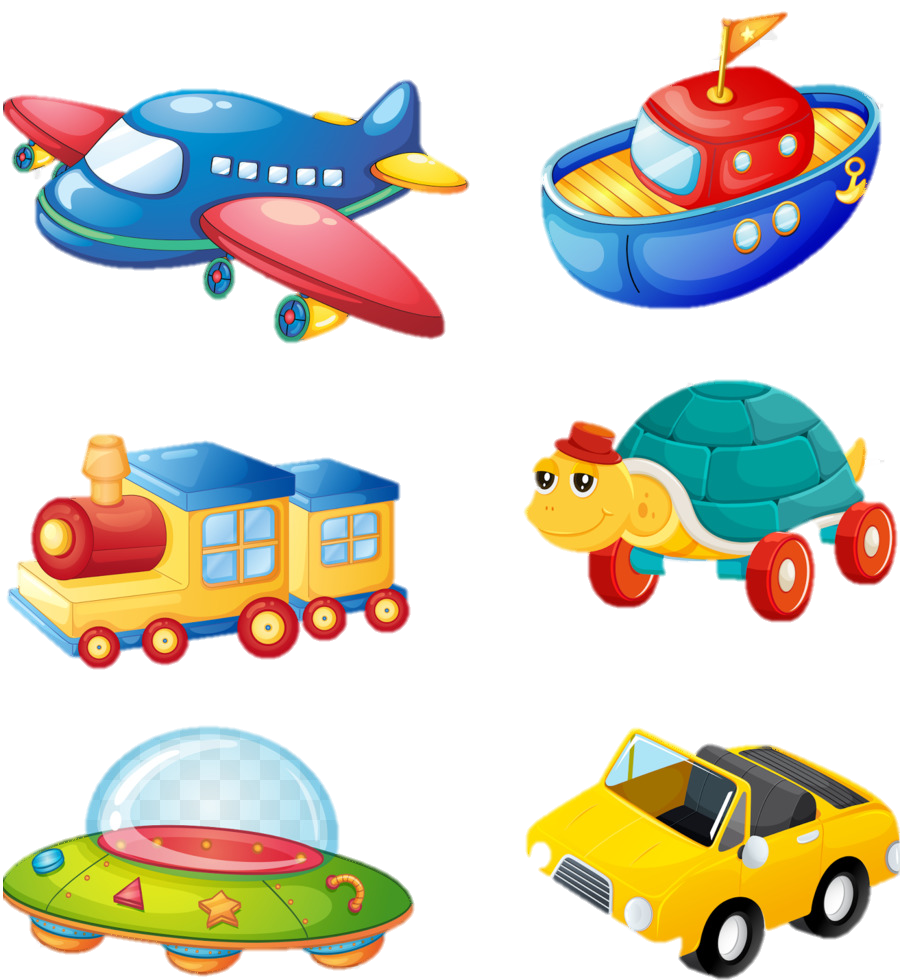 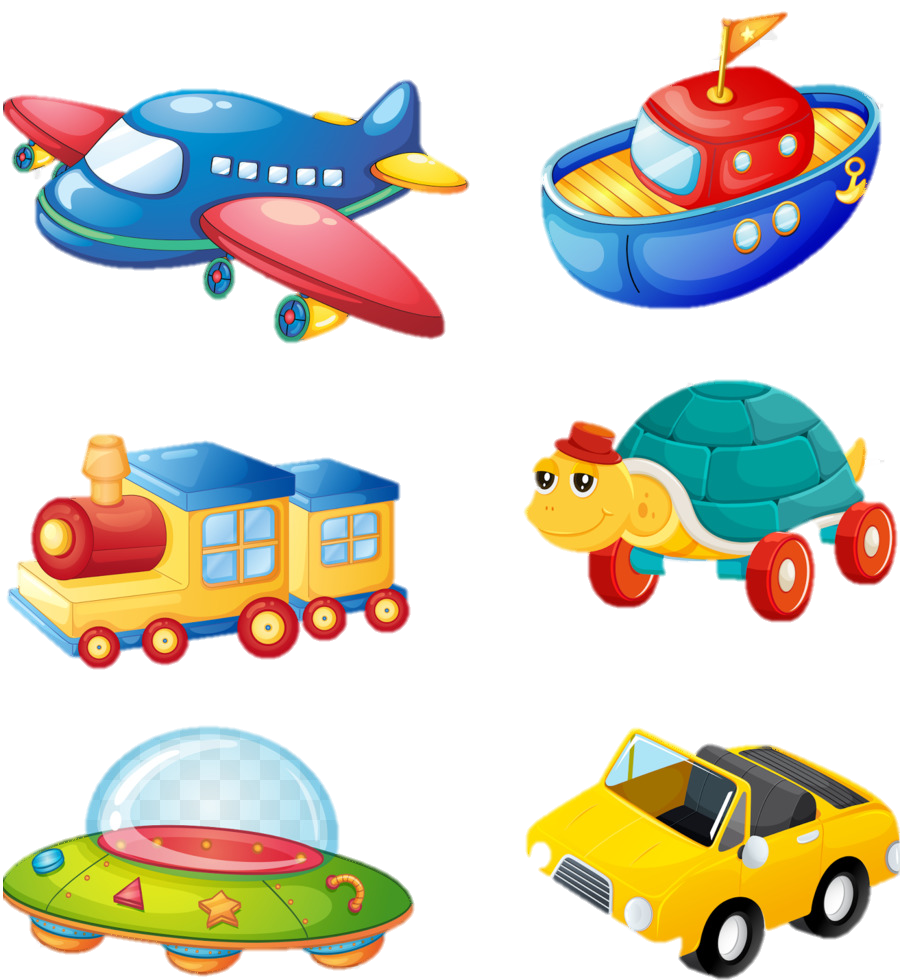 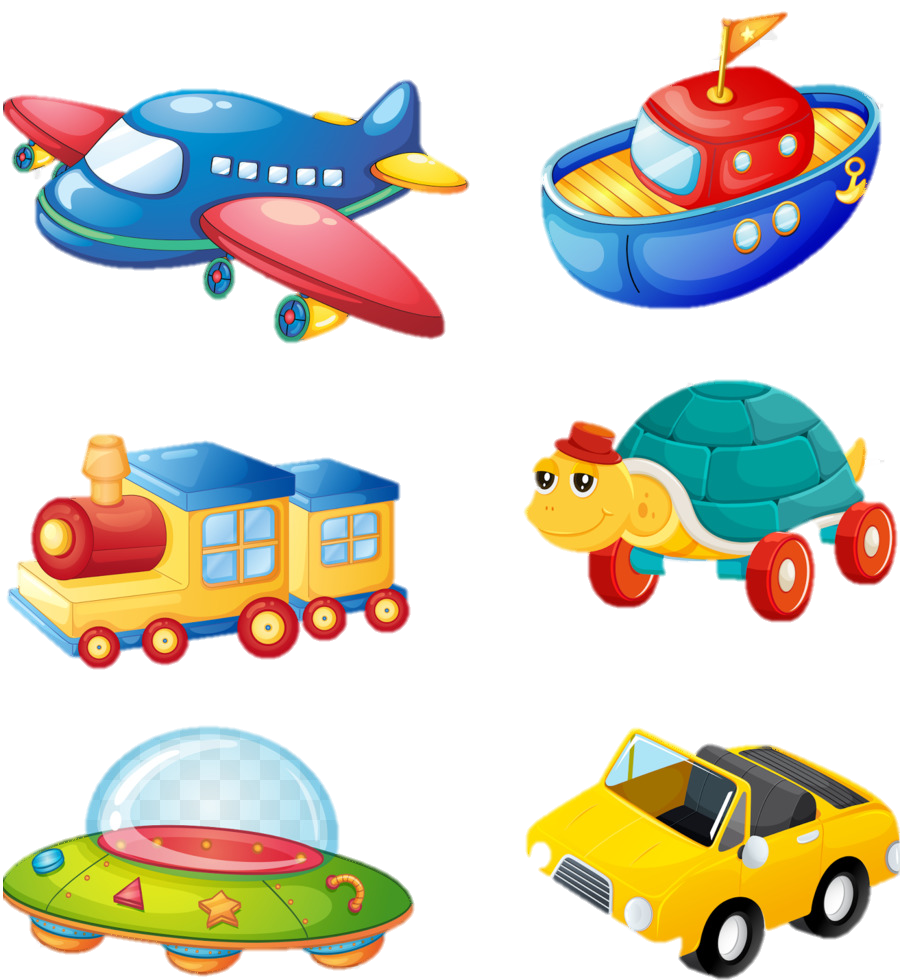 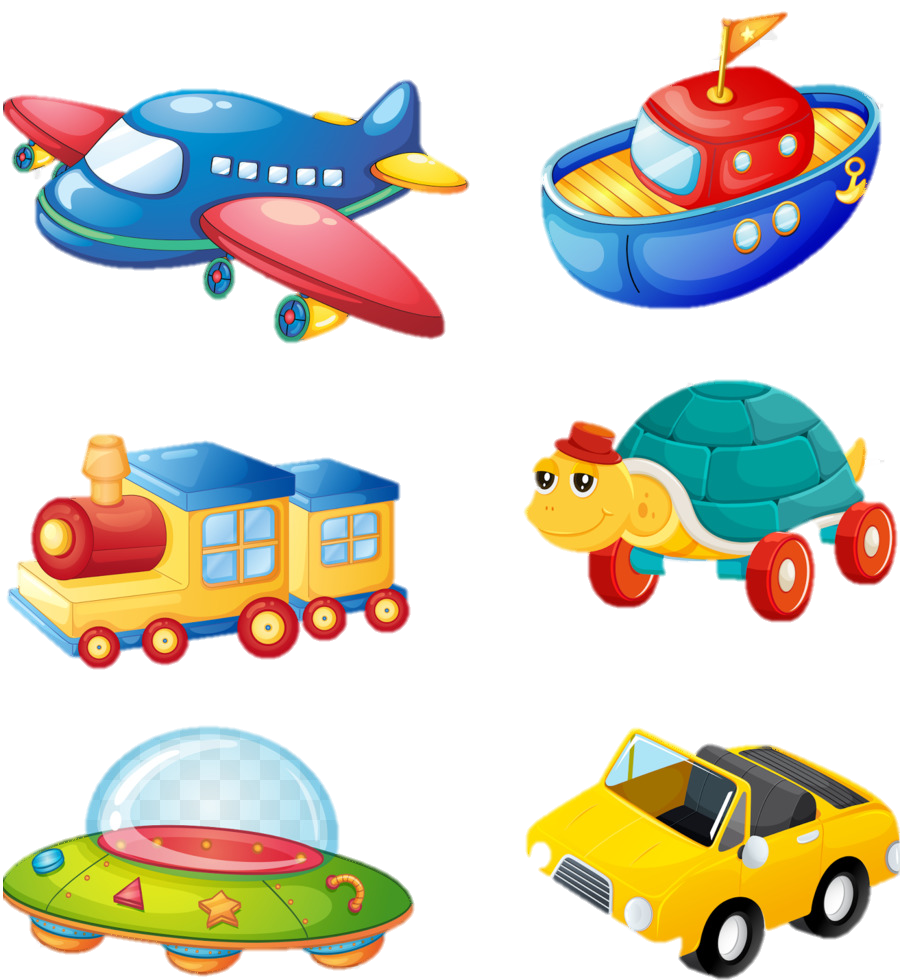 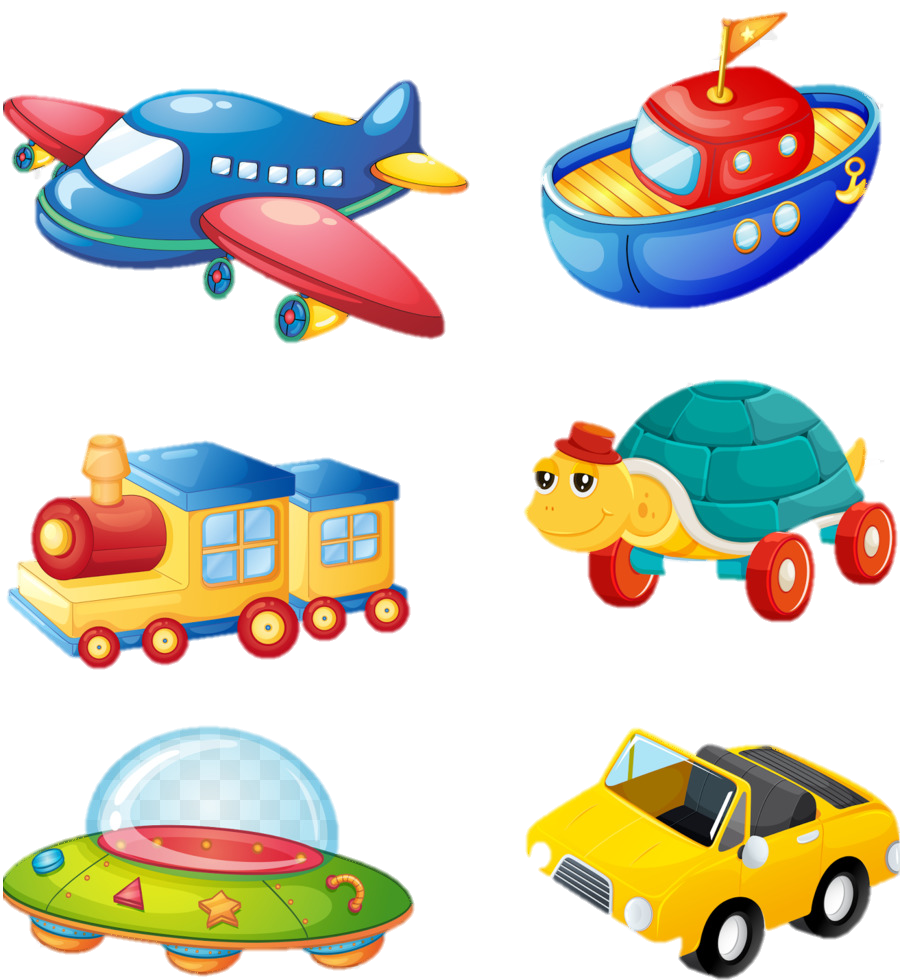 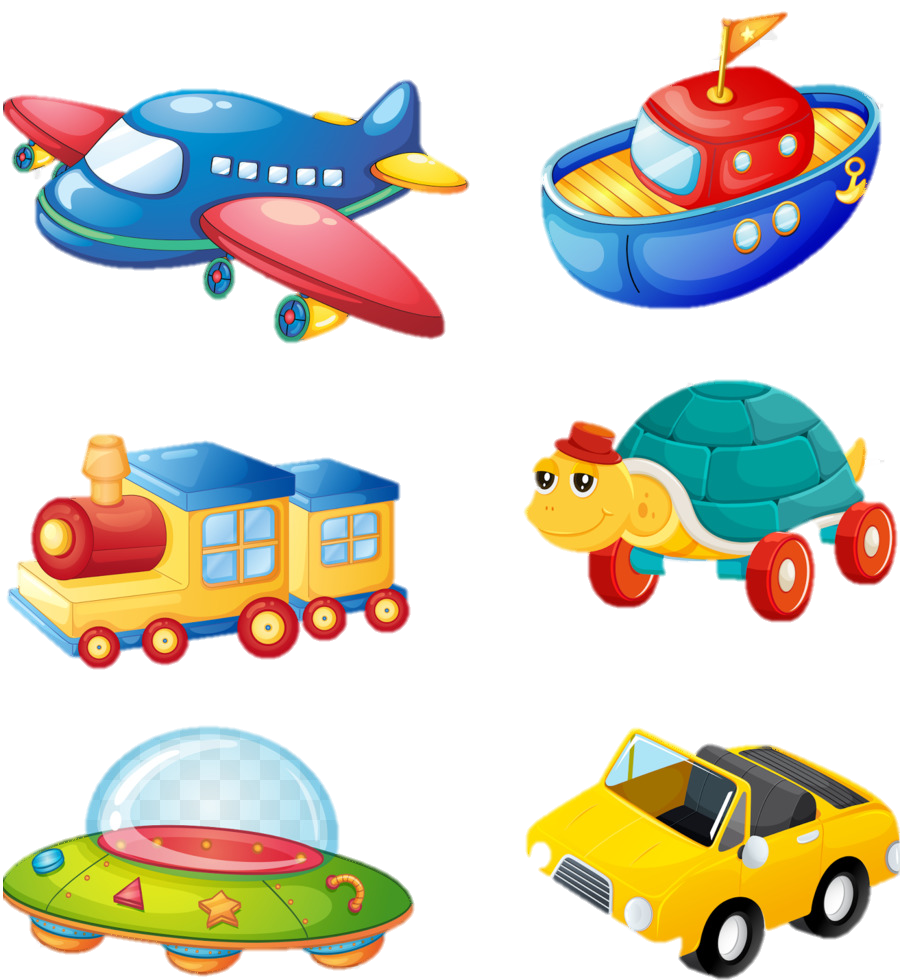 20 chiếc máy bay
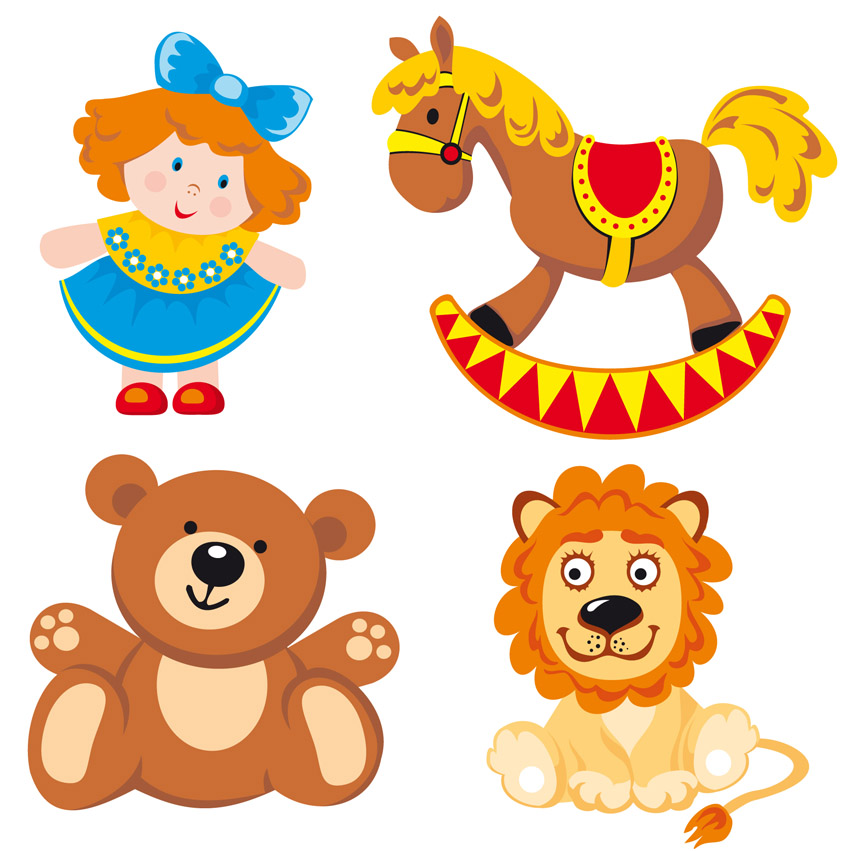 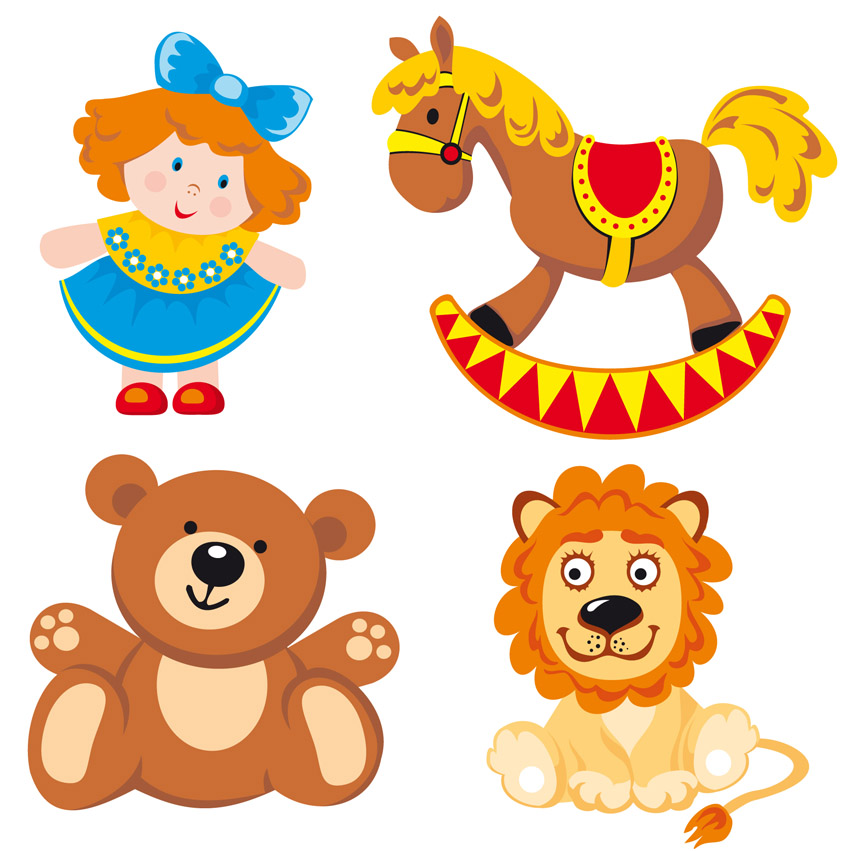 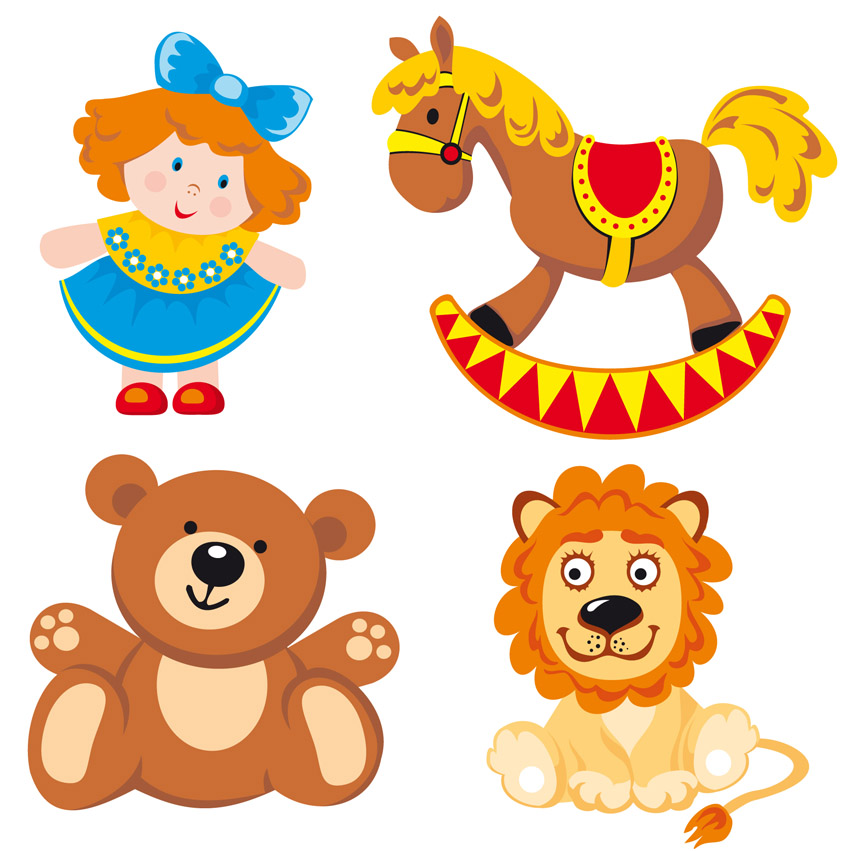 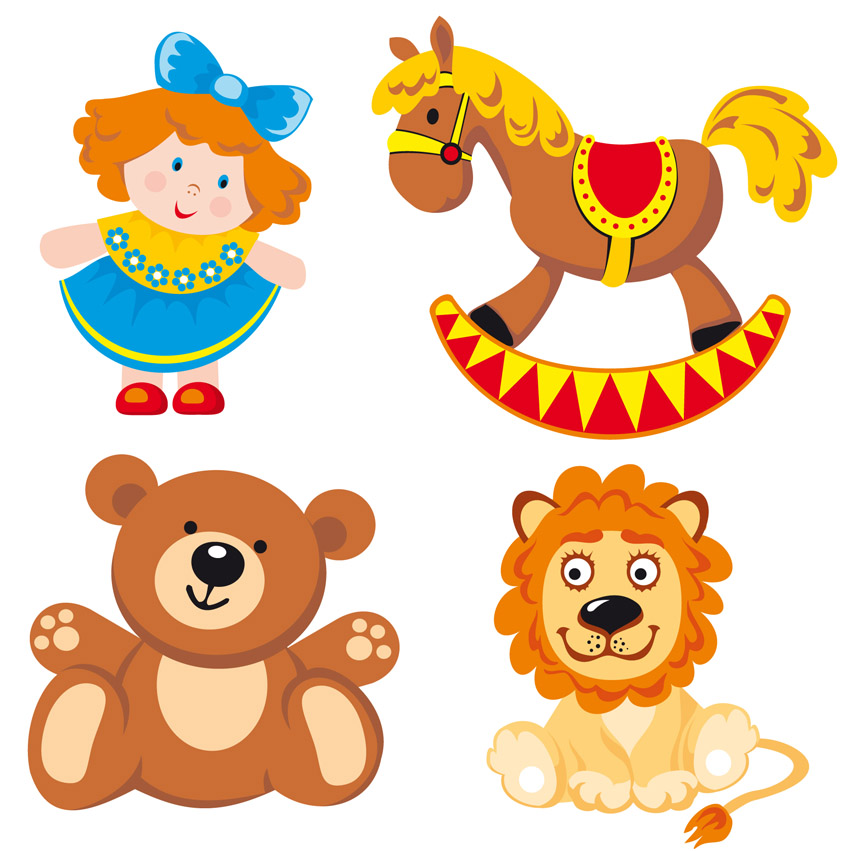 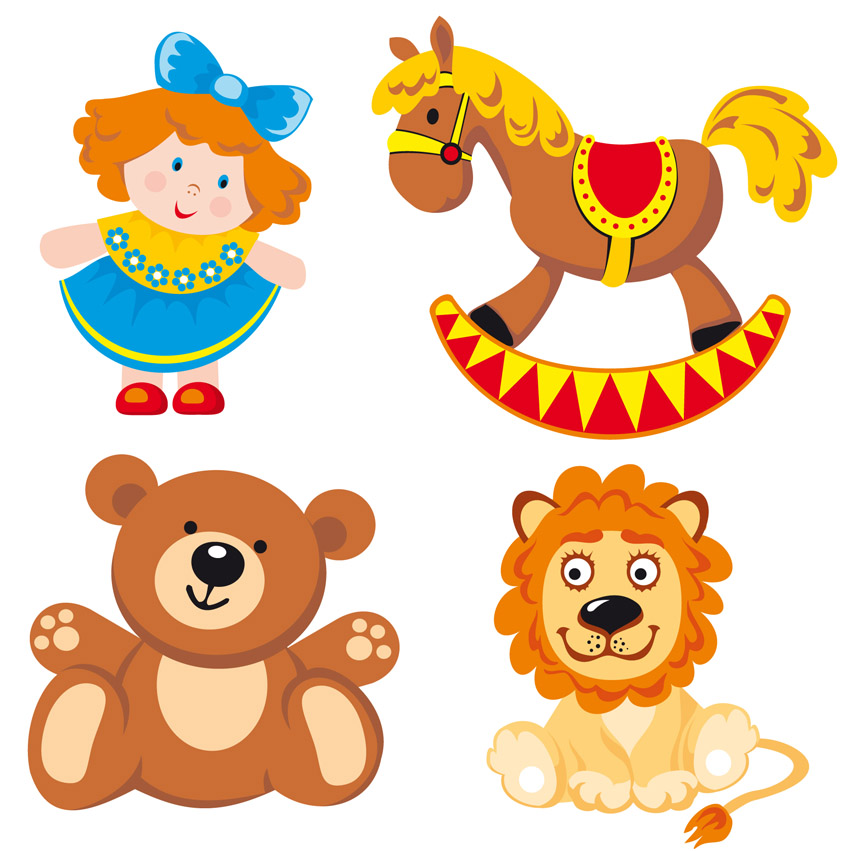 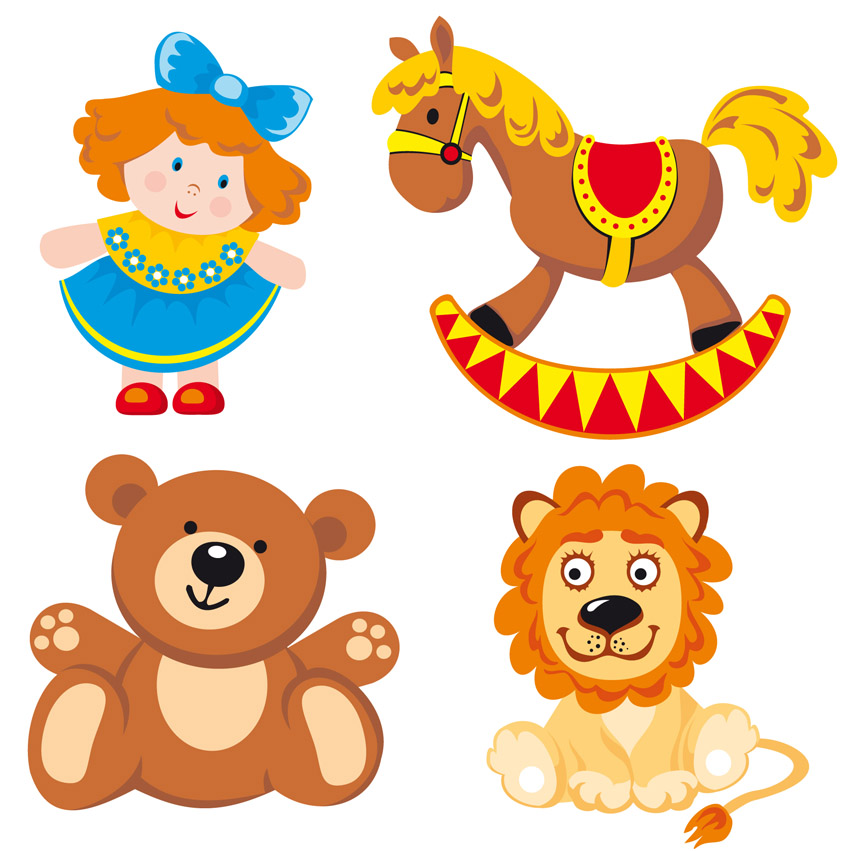 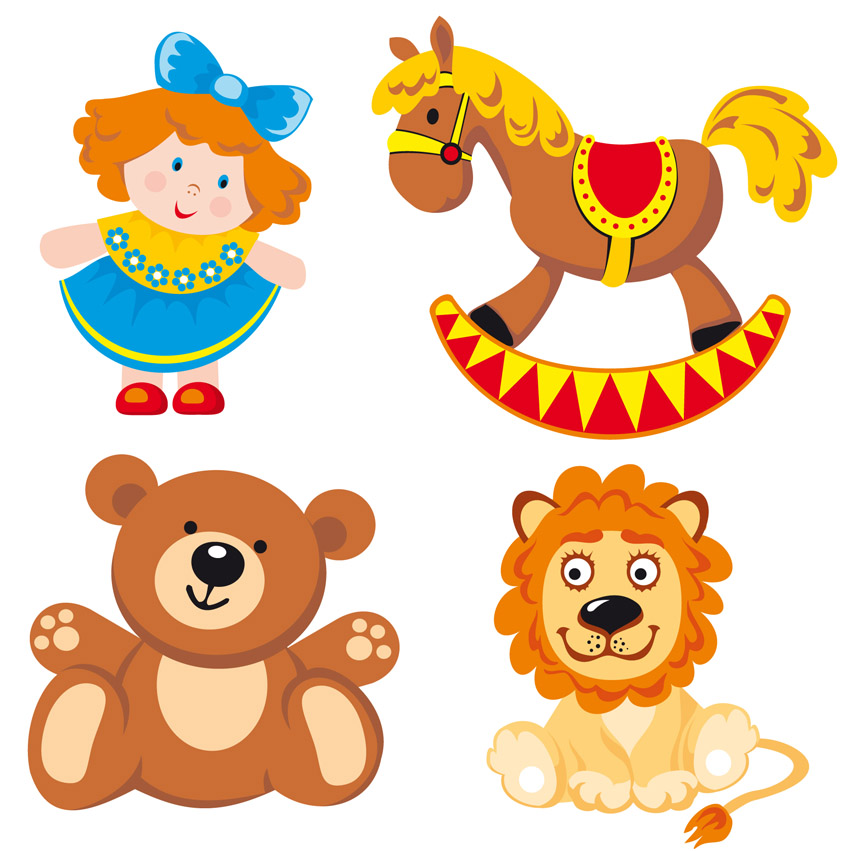 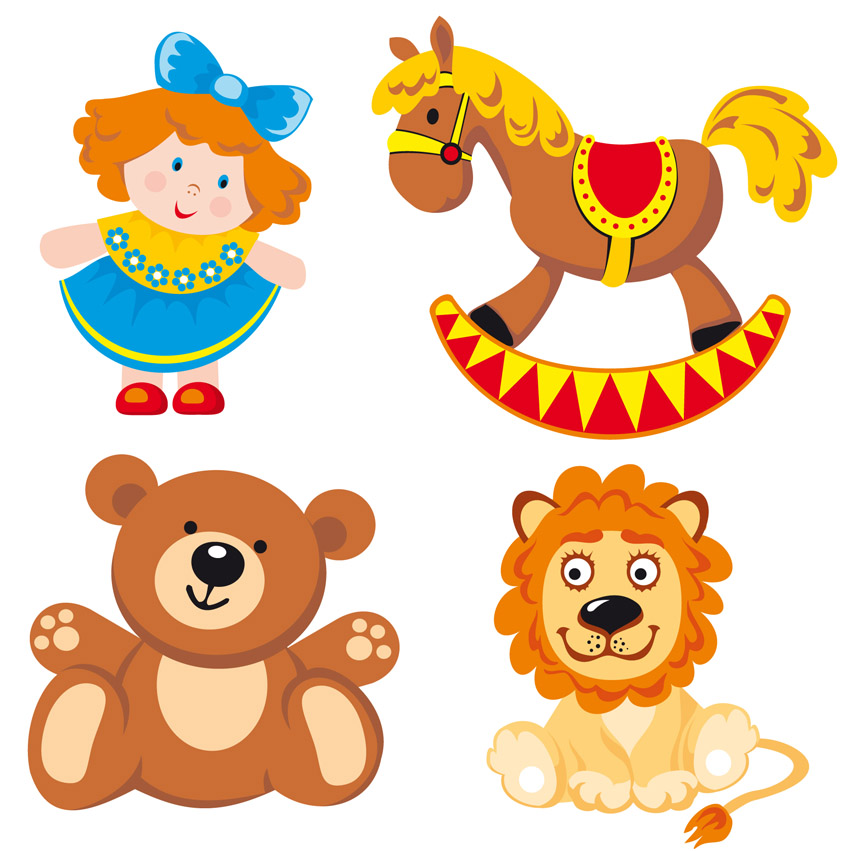 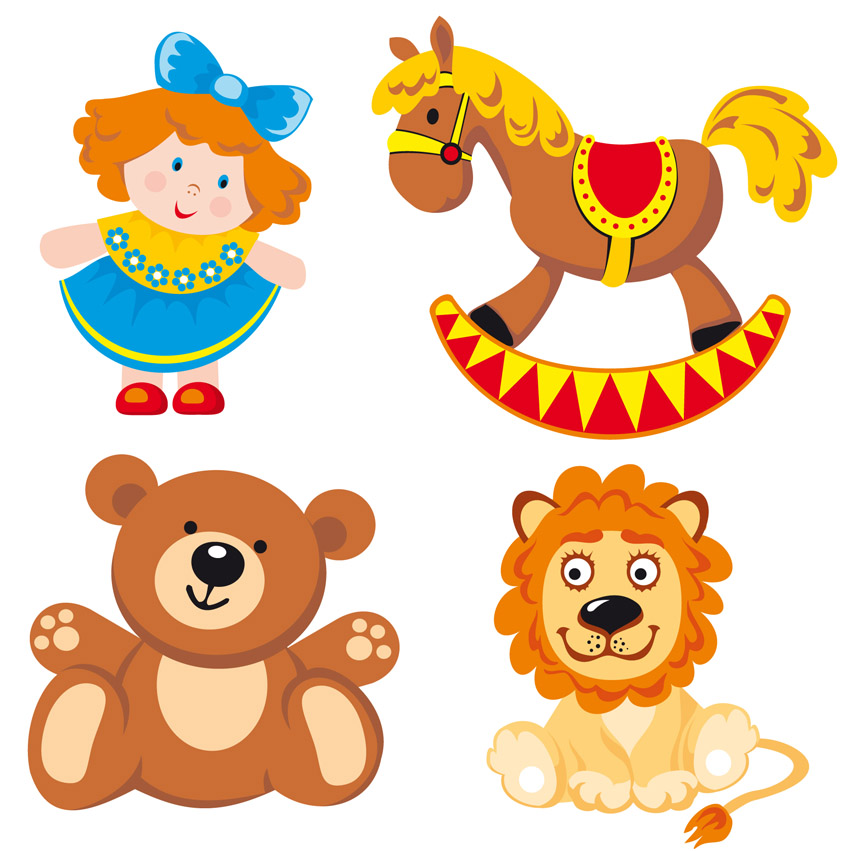 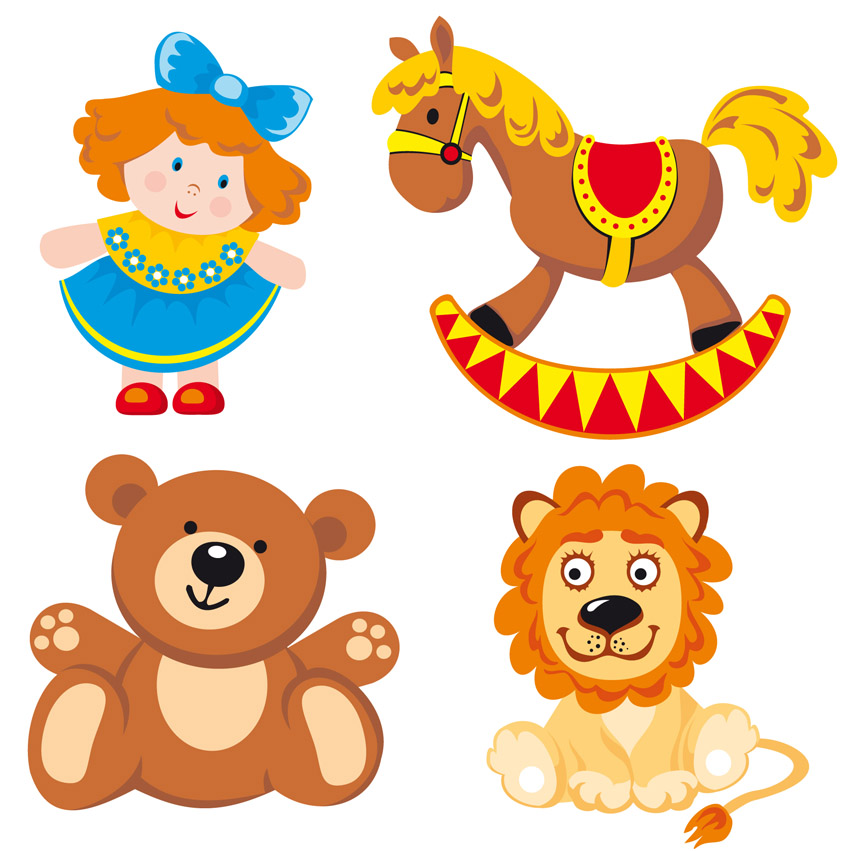 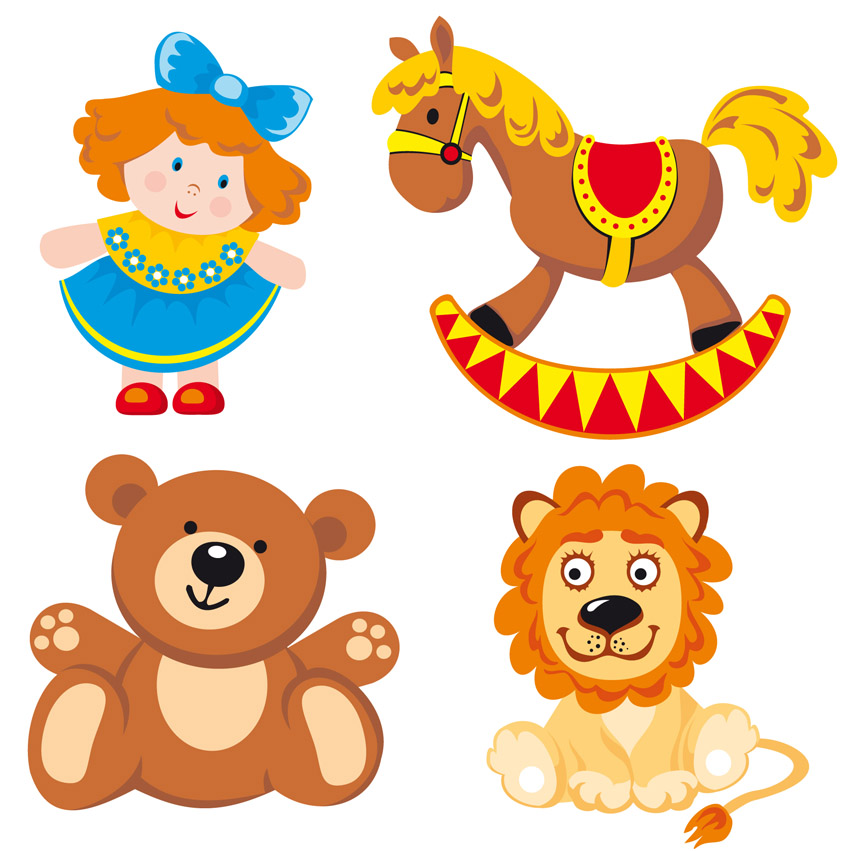 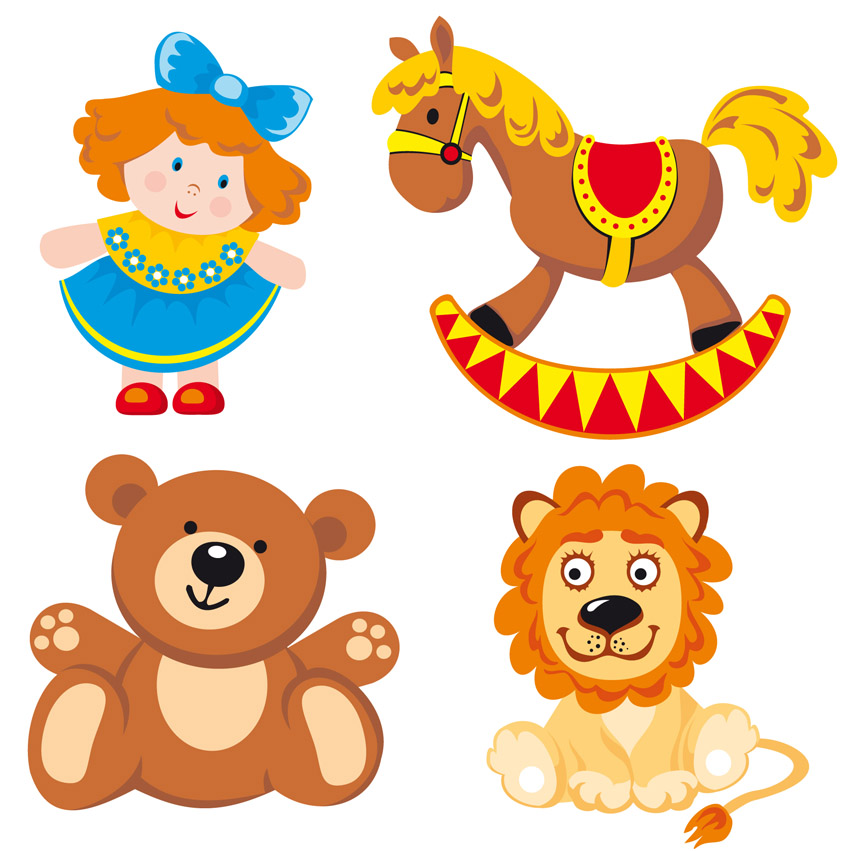 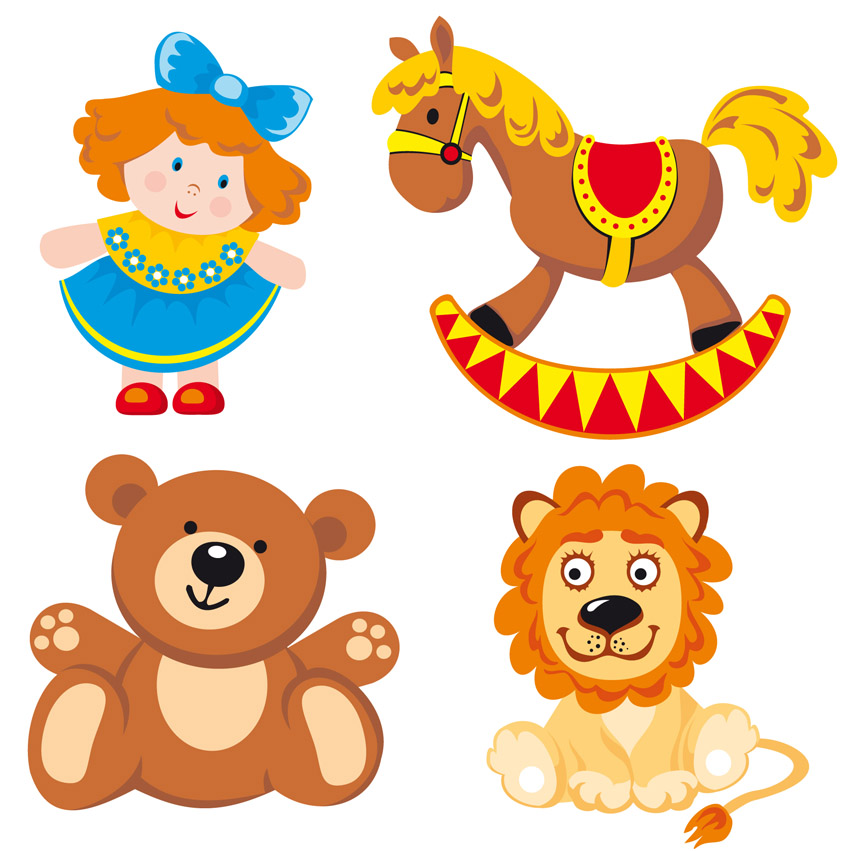 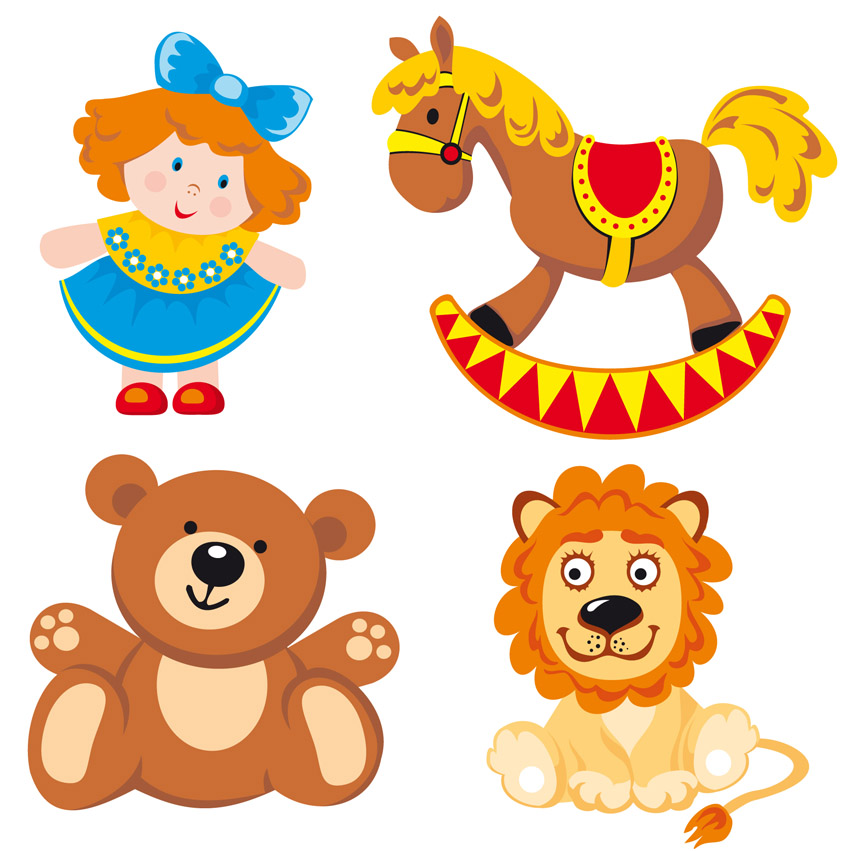 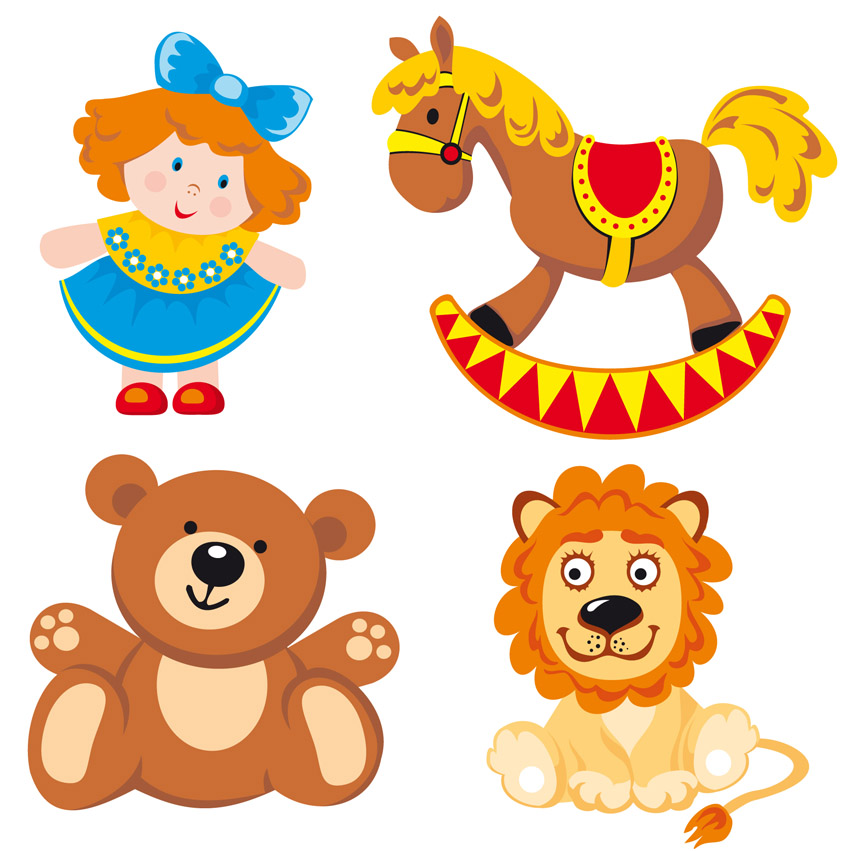 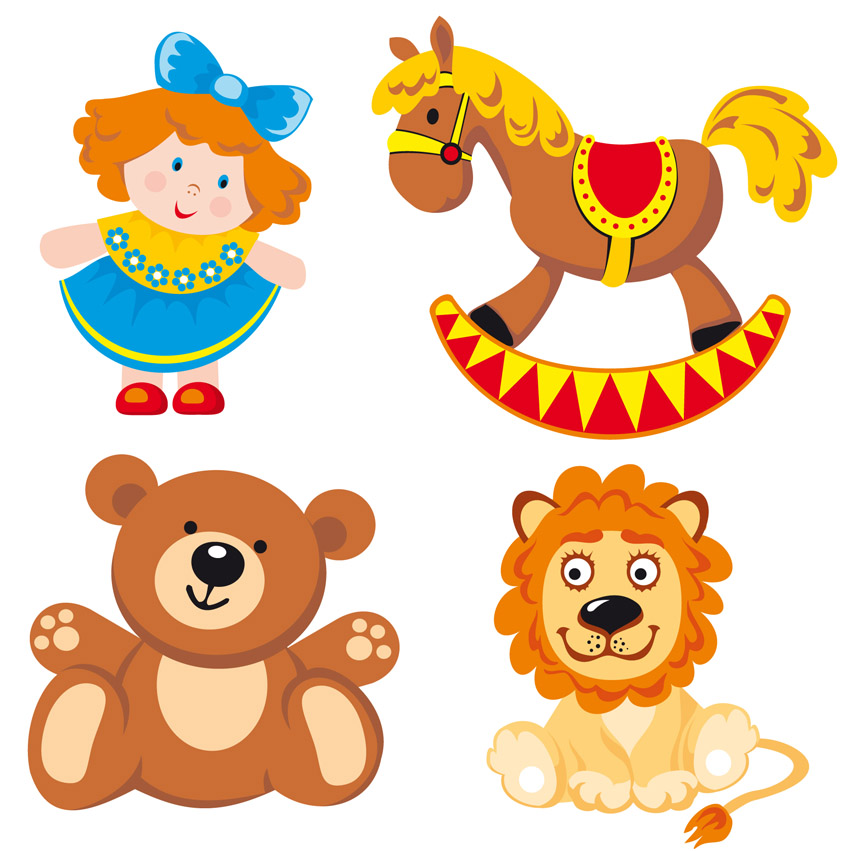 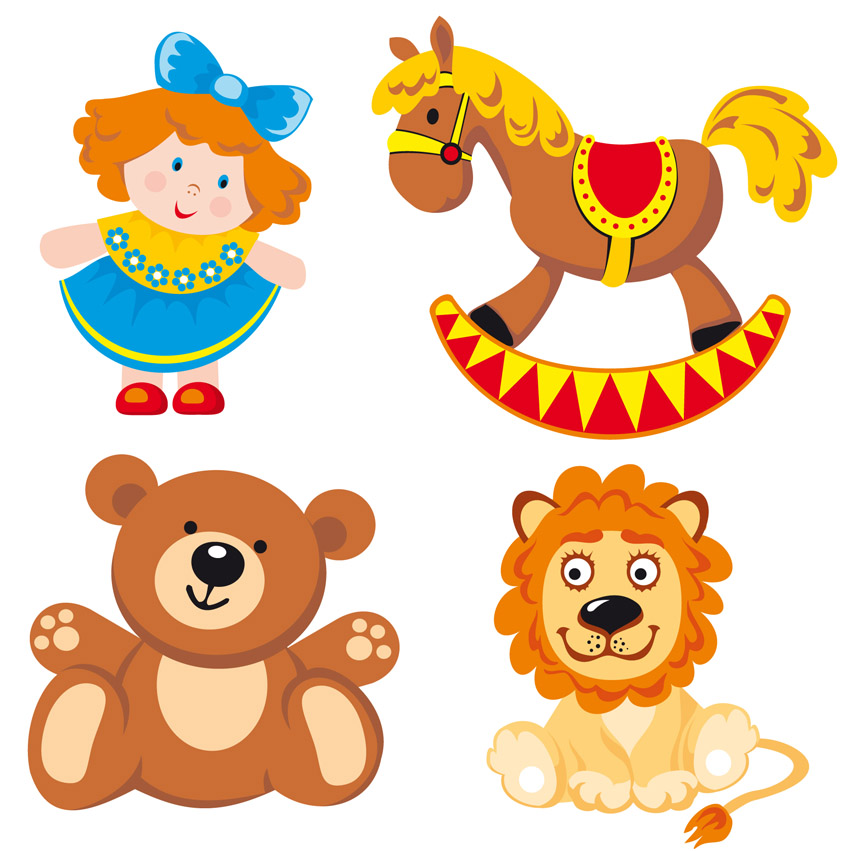 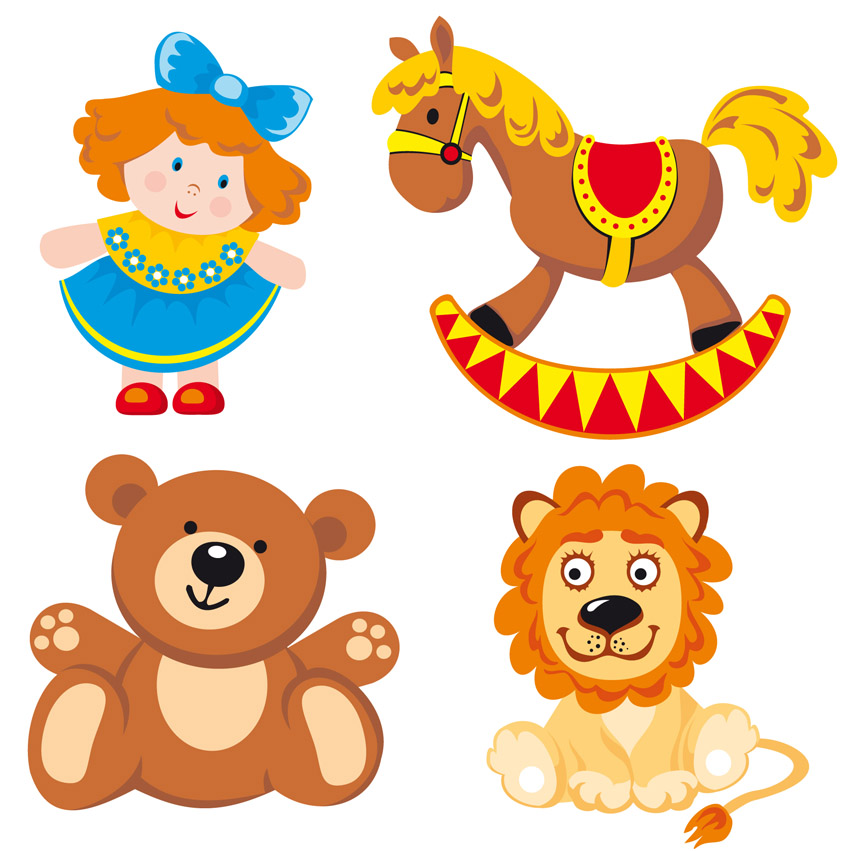 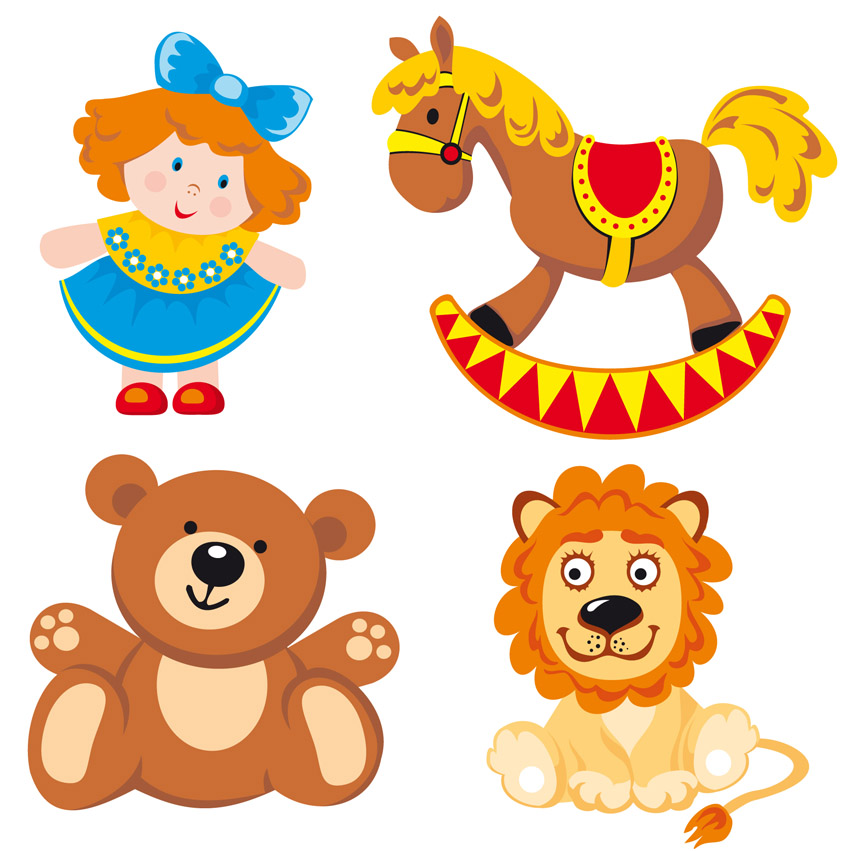 19 con ngựa gỗ
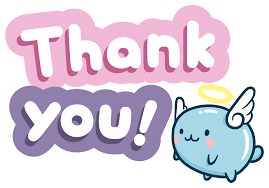